Entrée
Explications
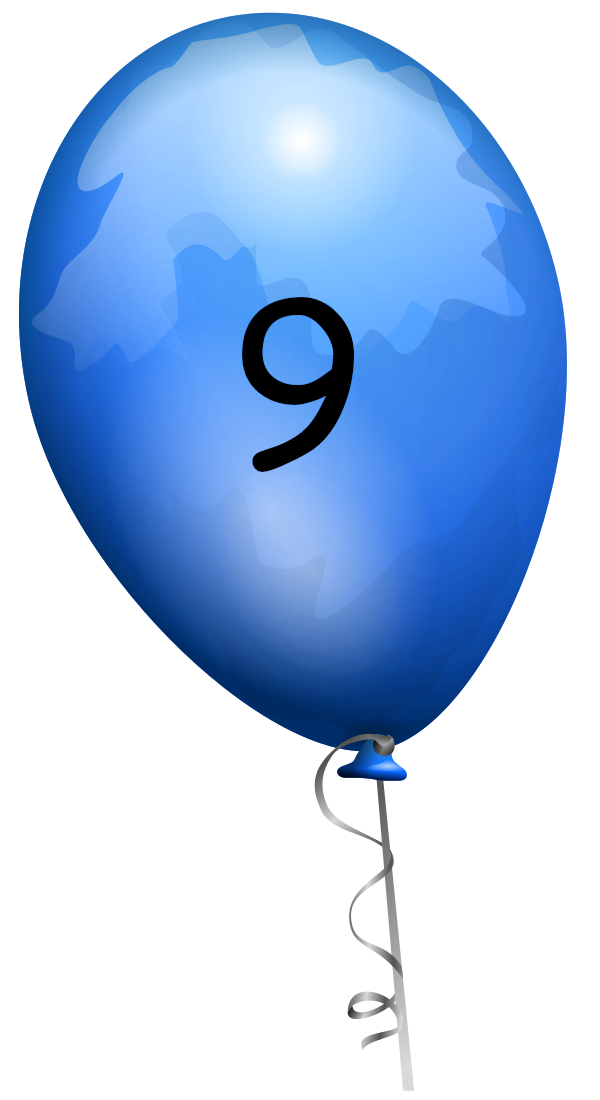 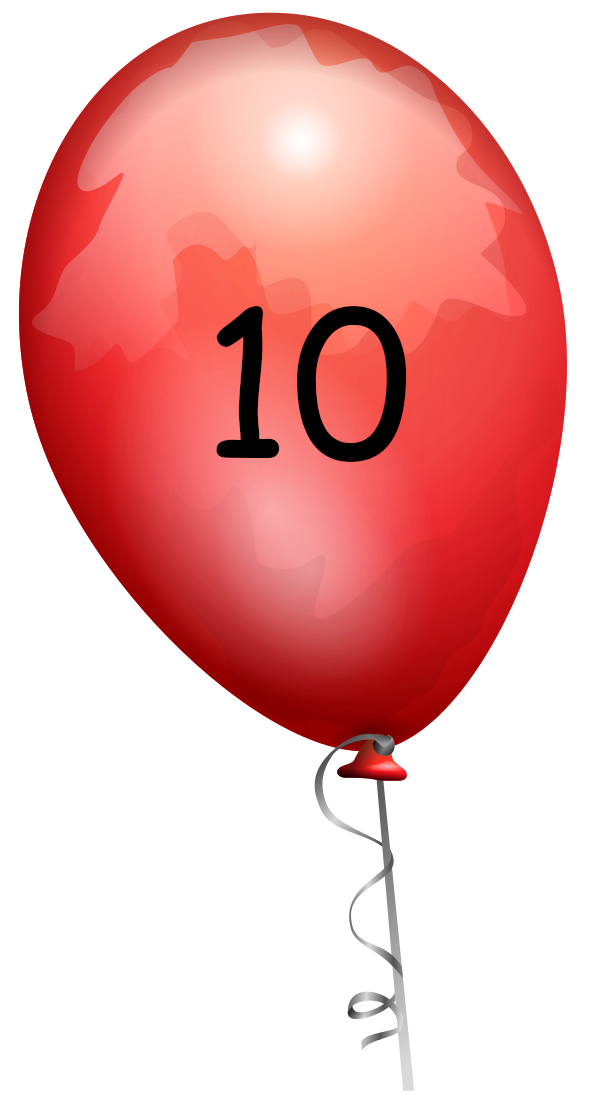 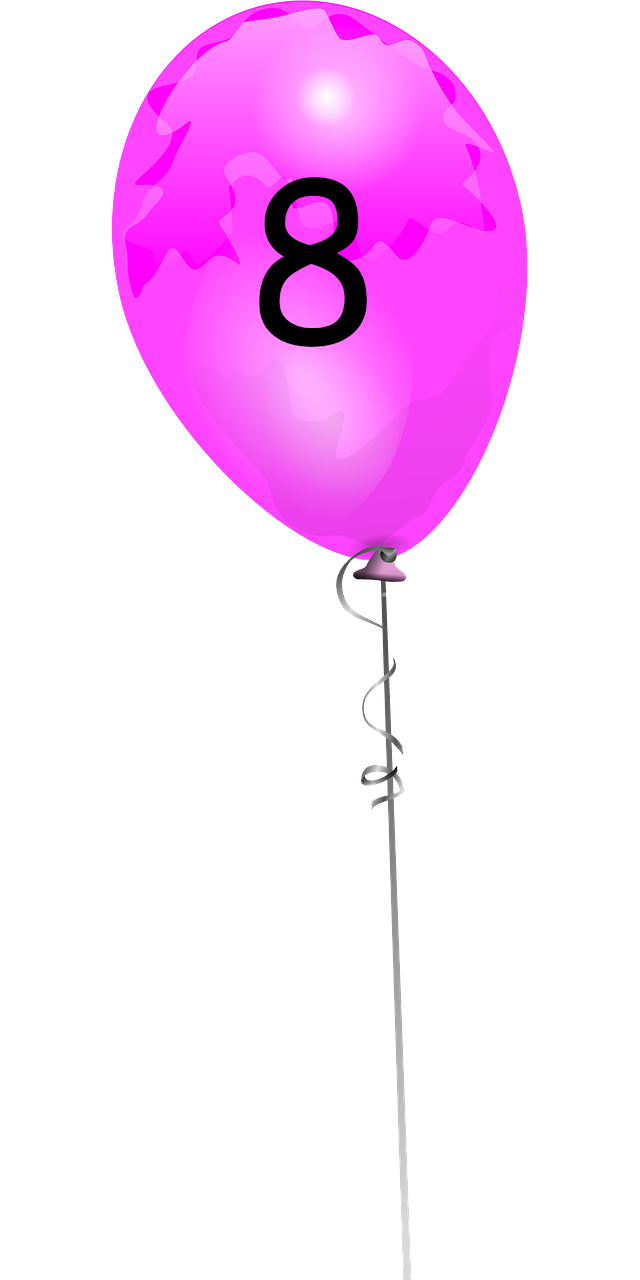 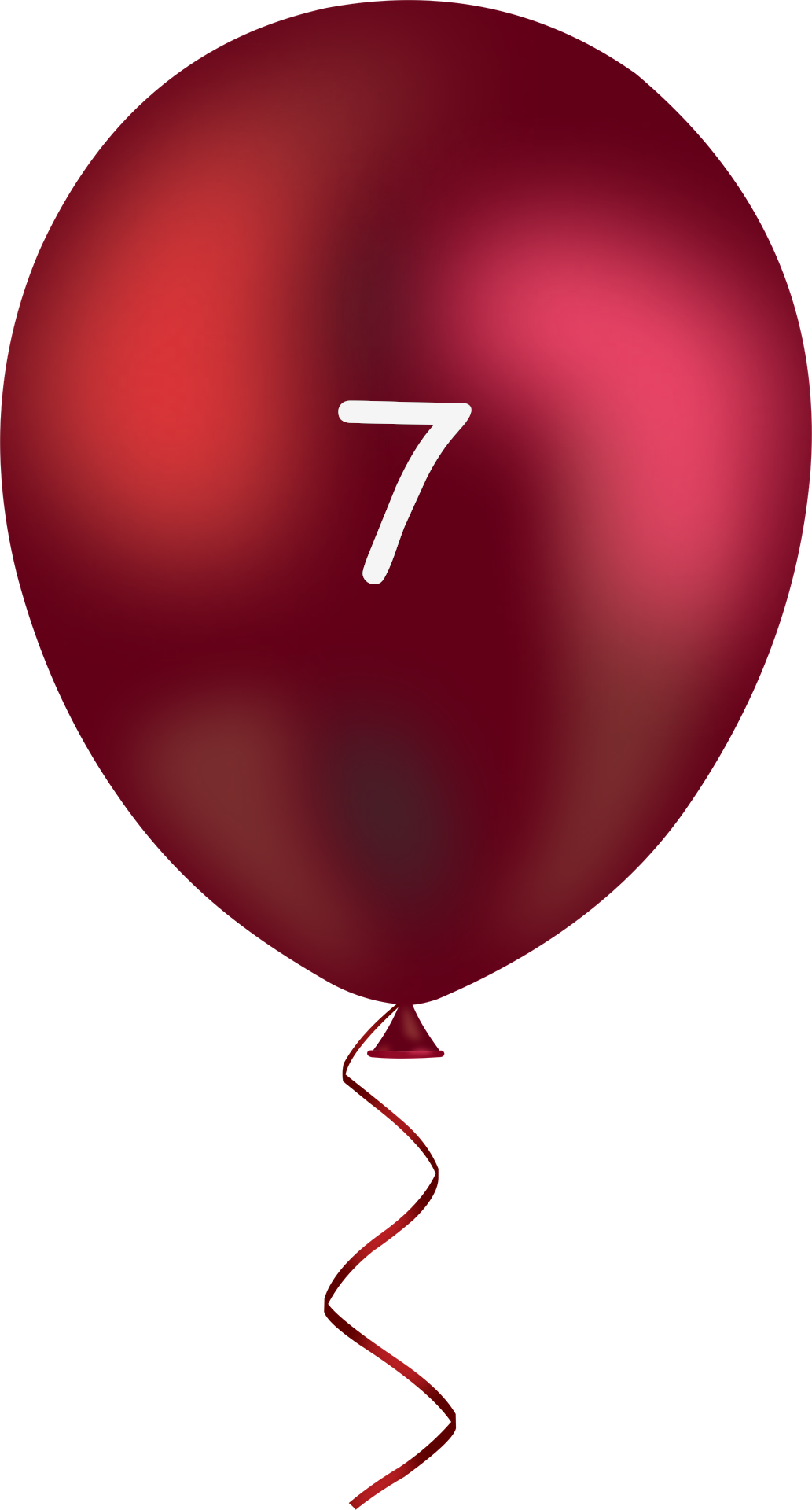 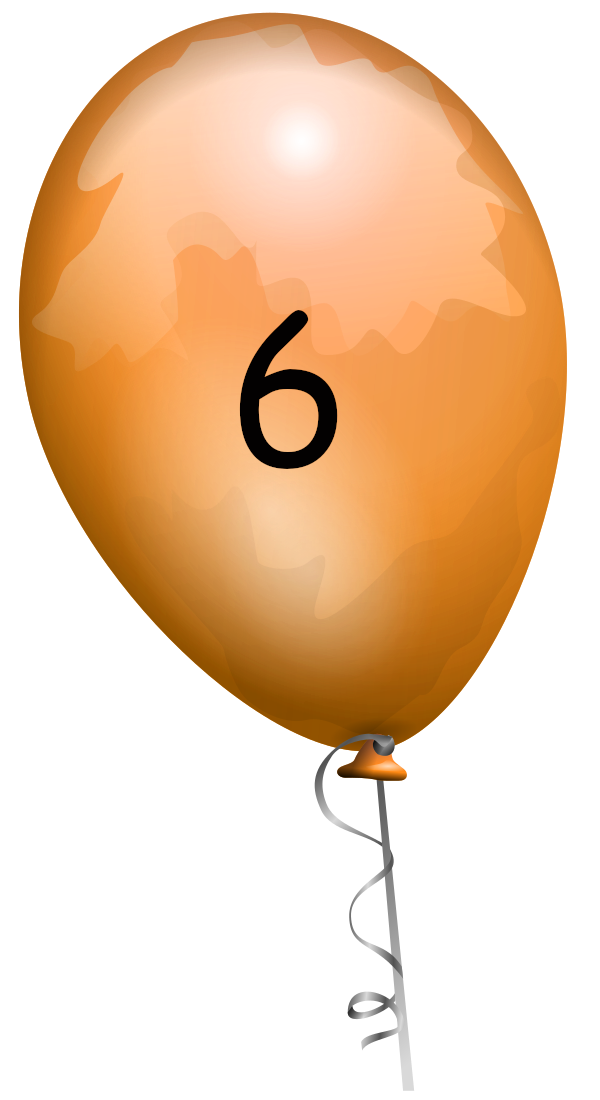 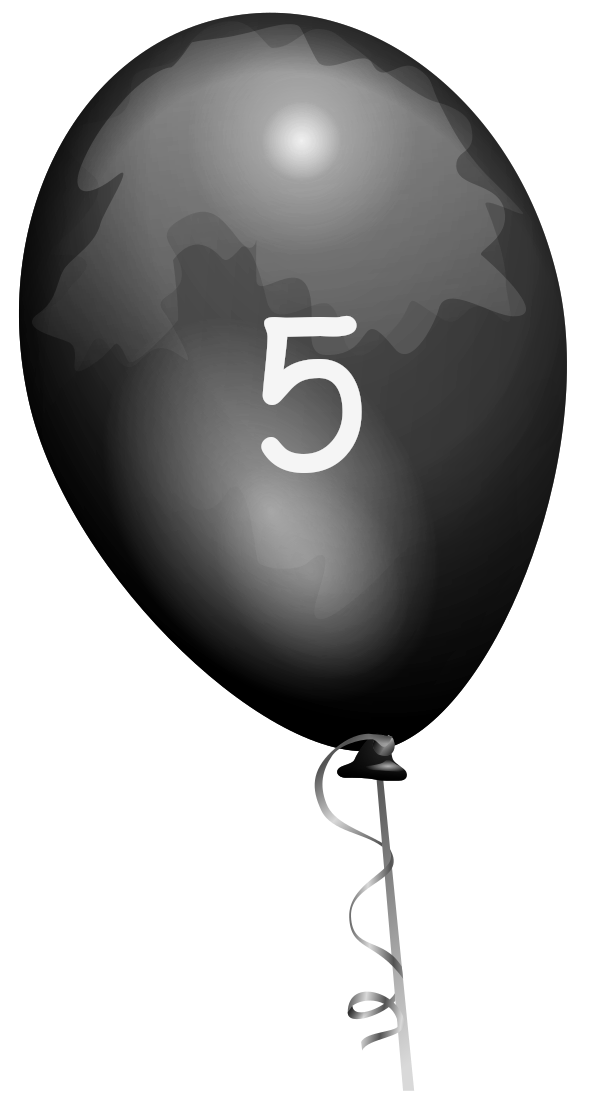 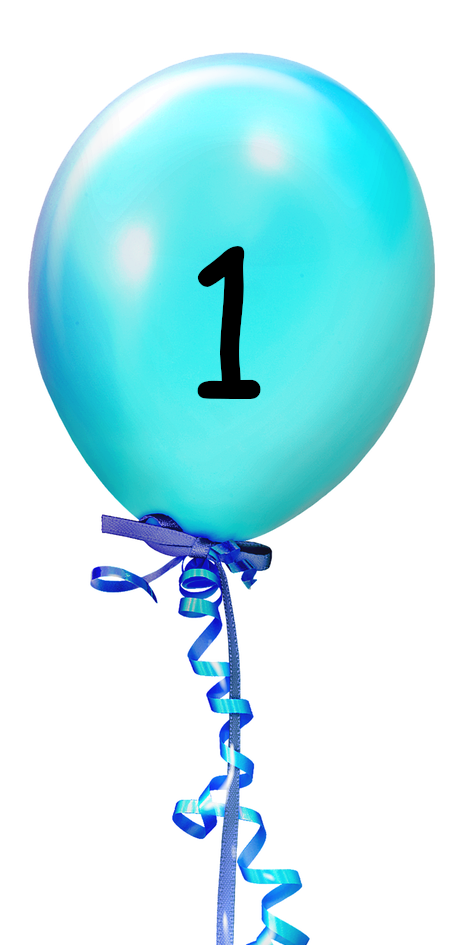 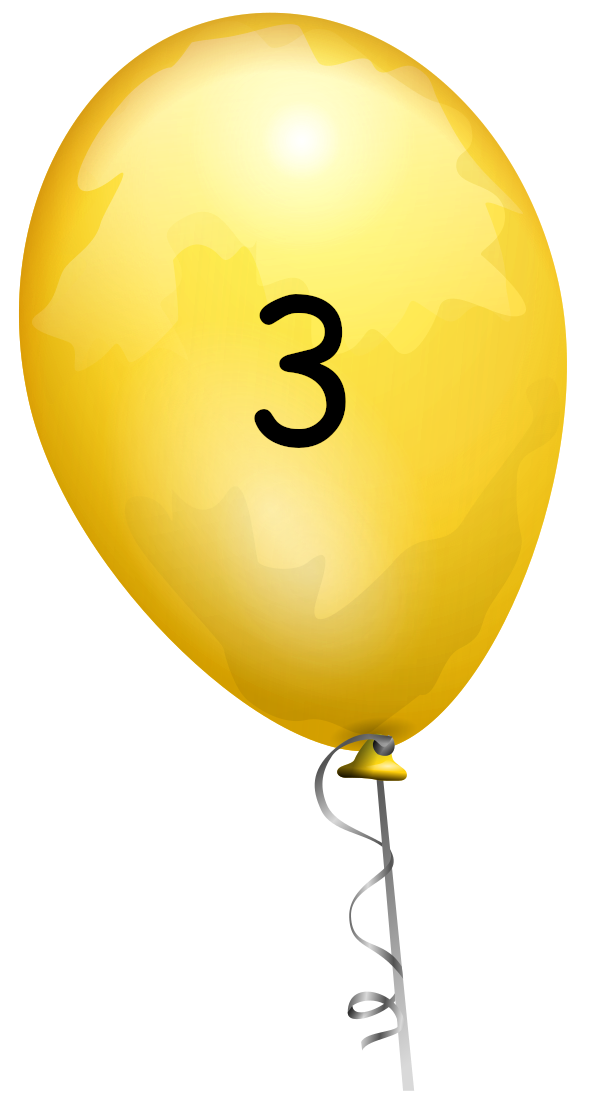 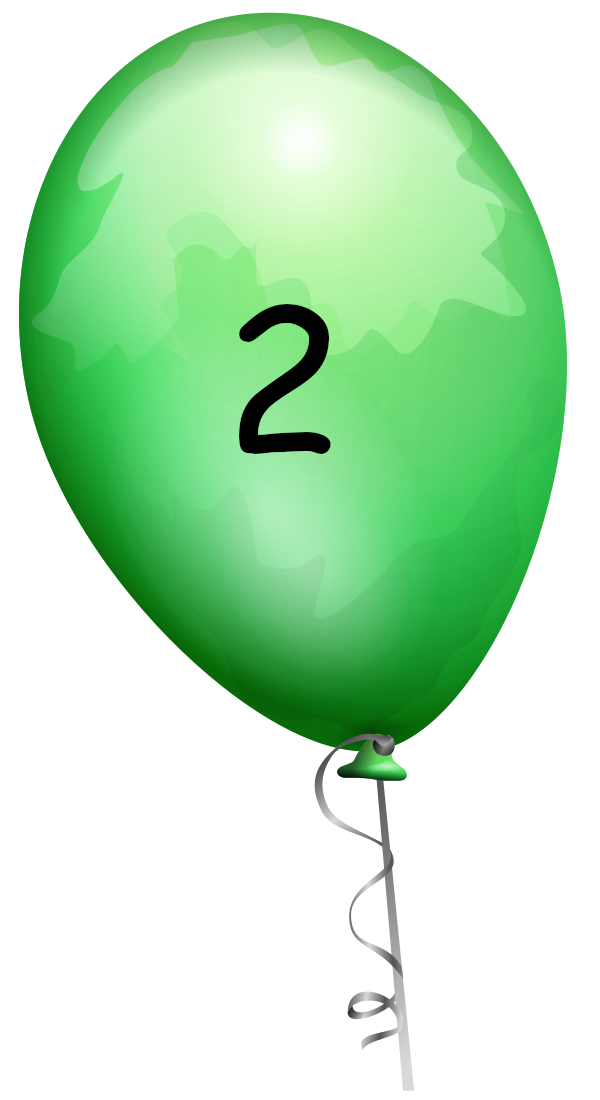 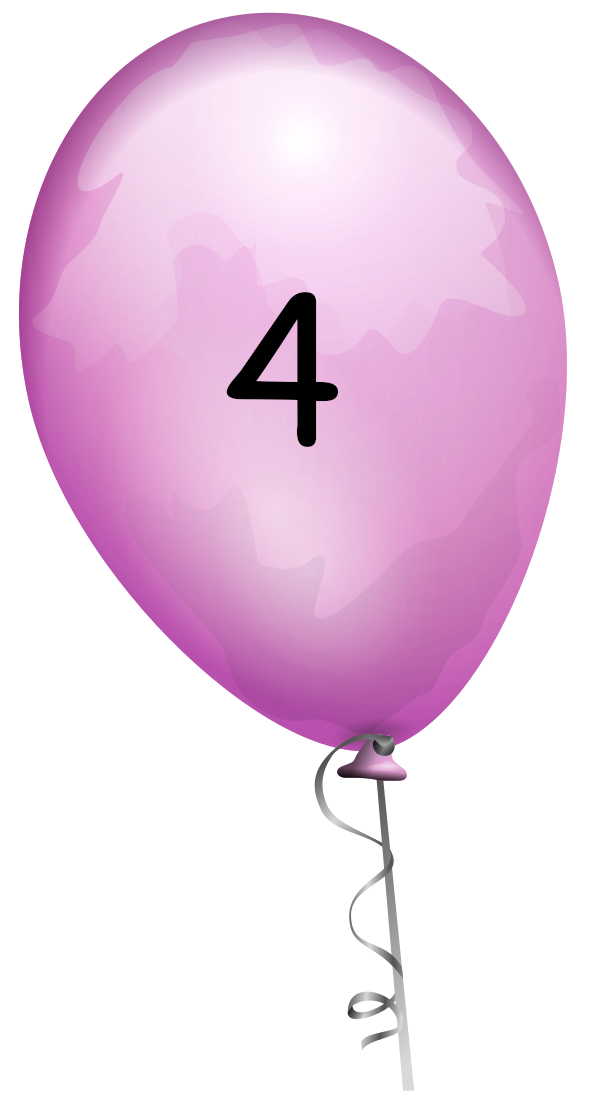 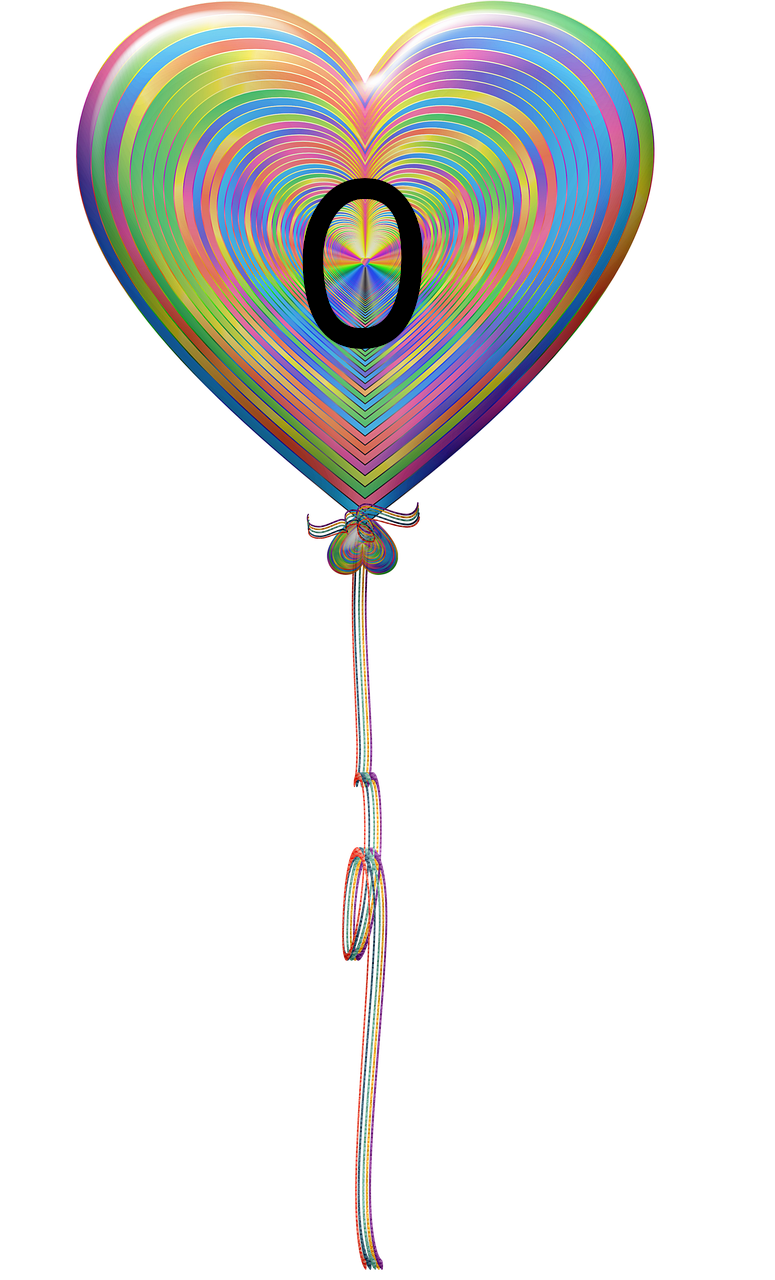 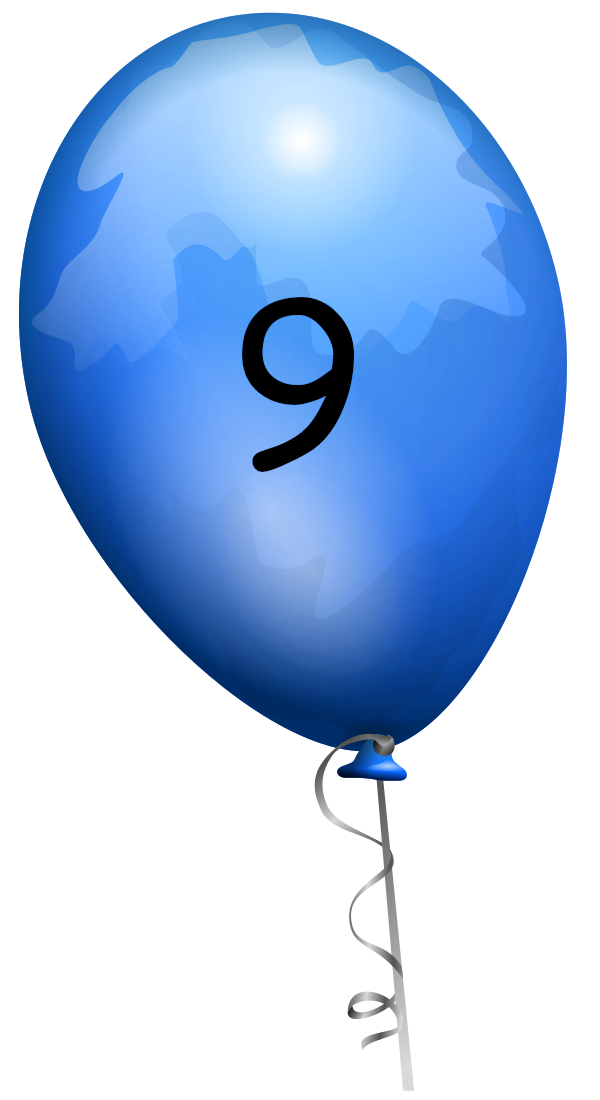 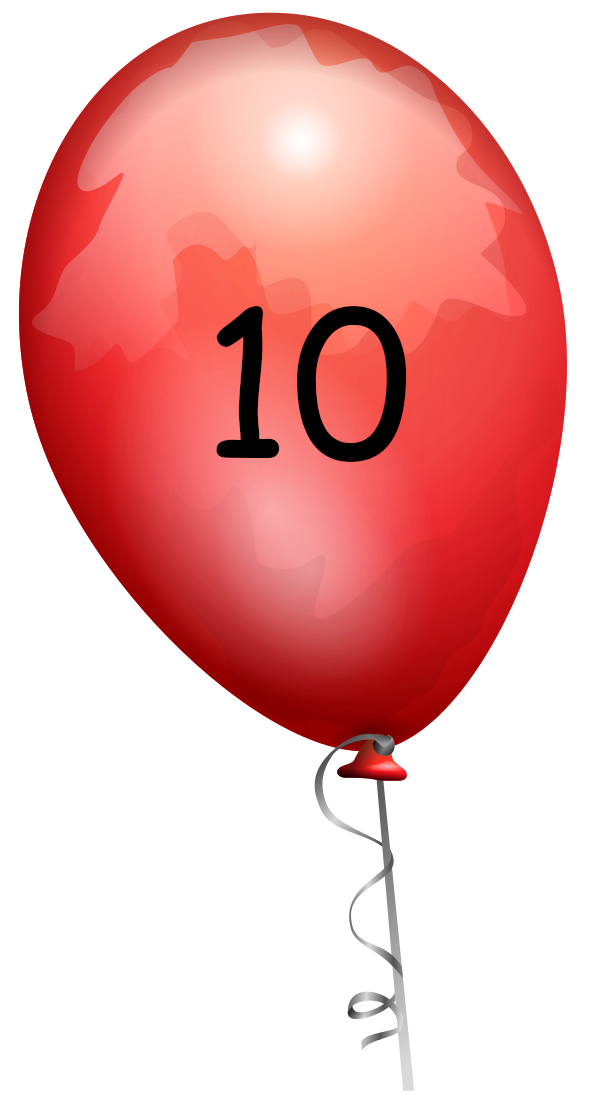 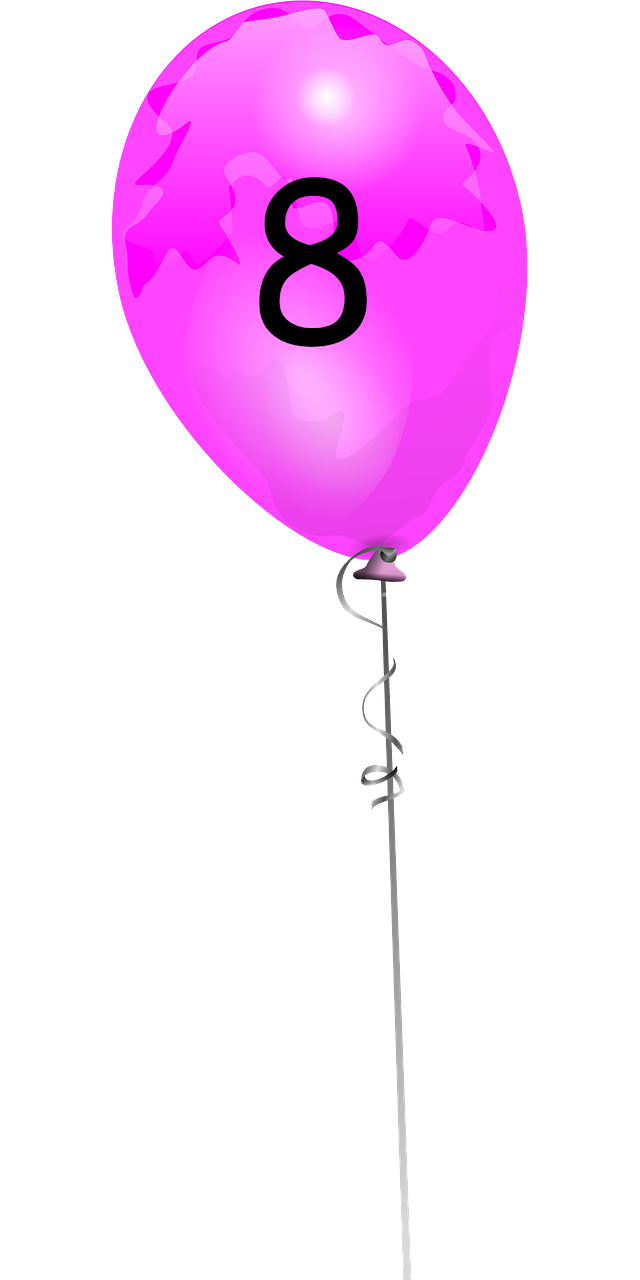 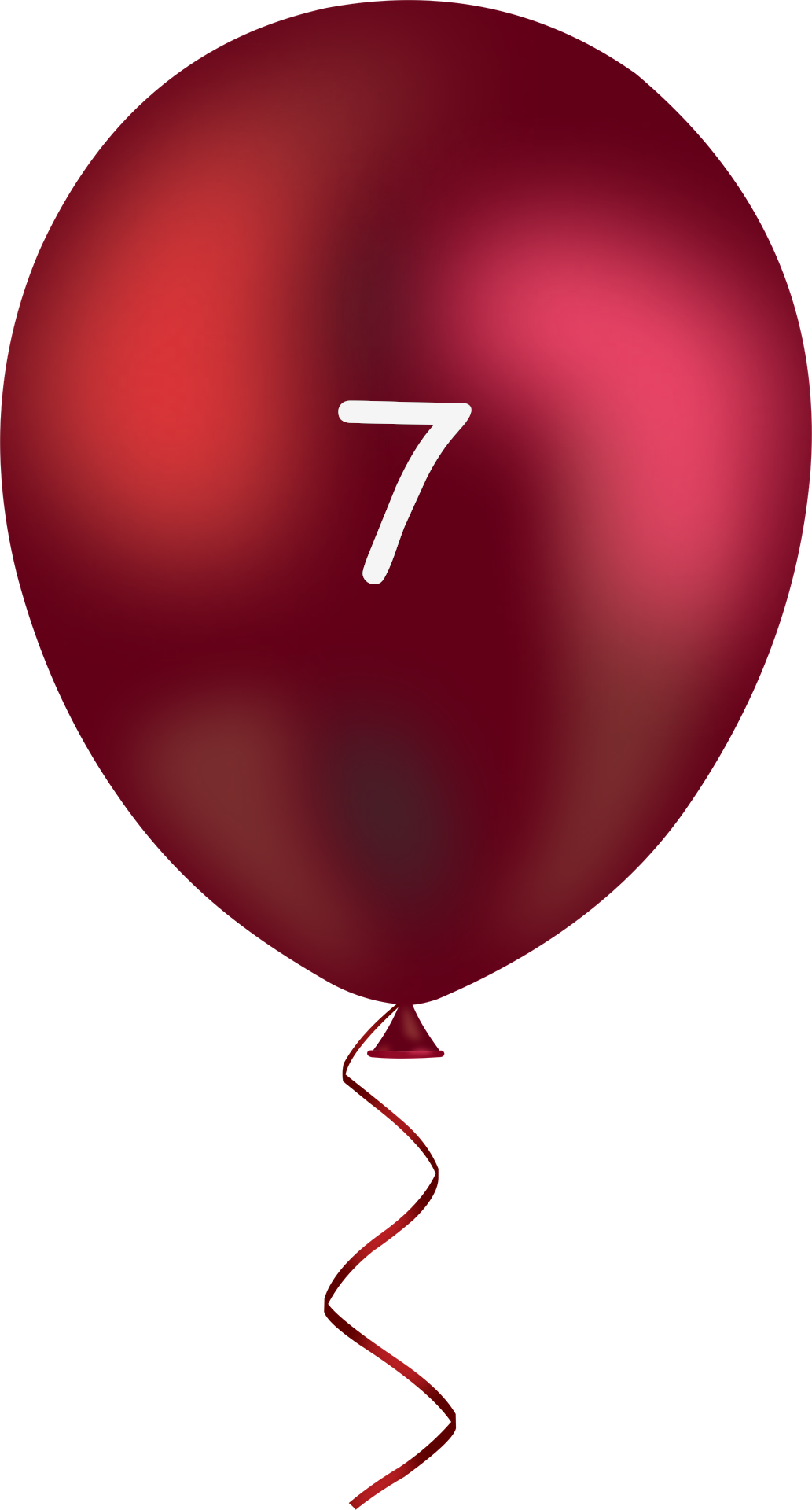 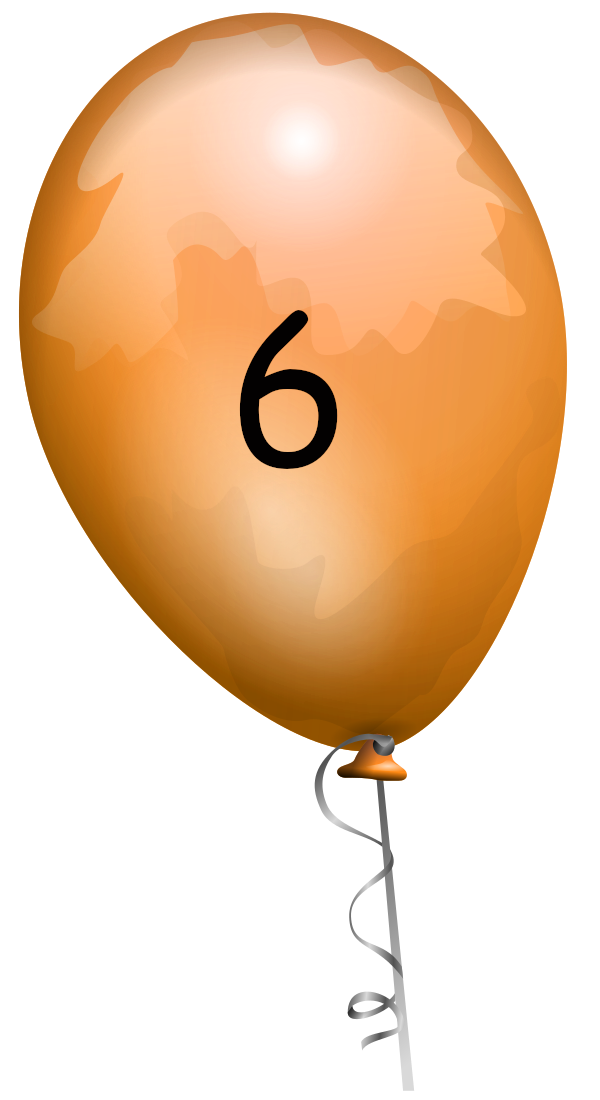 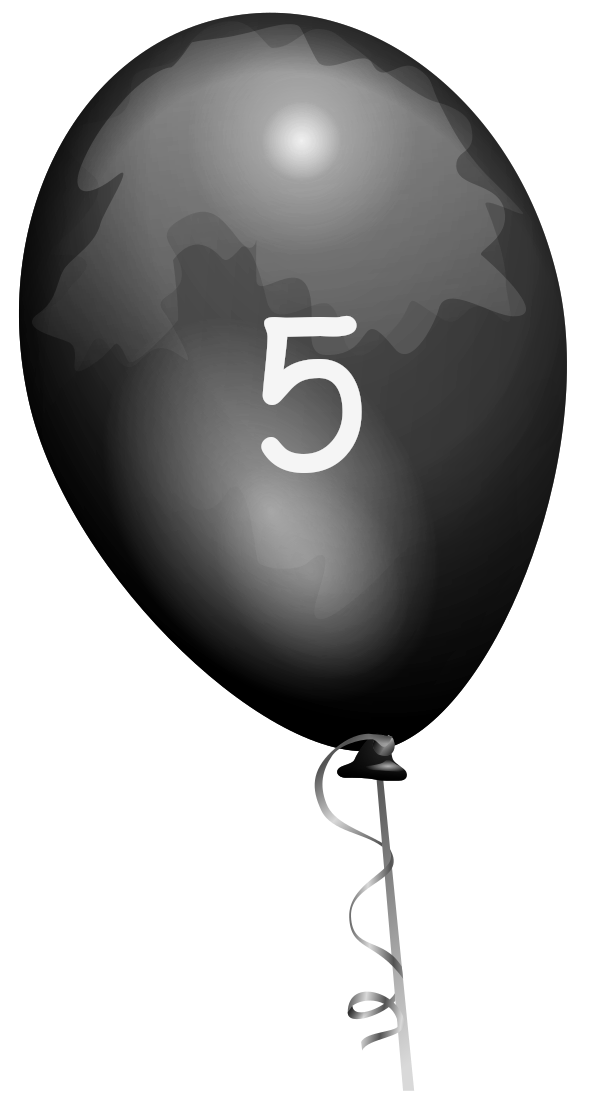 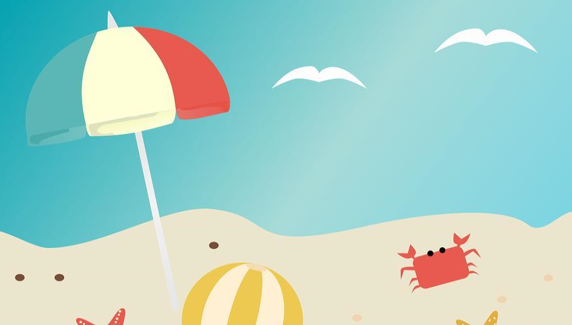 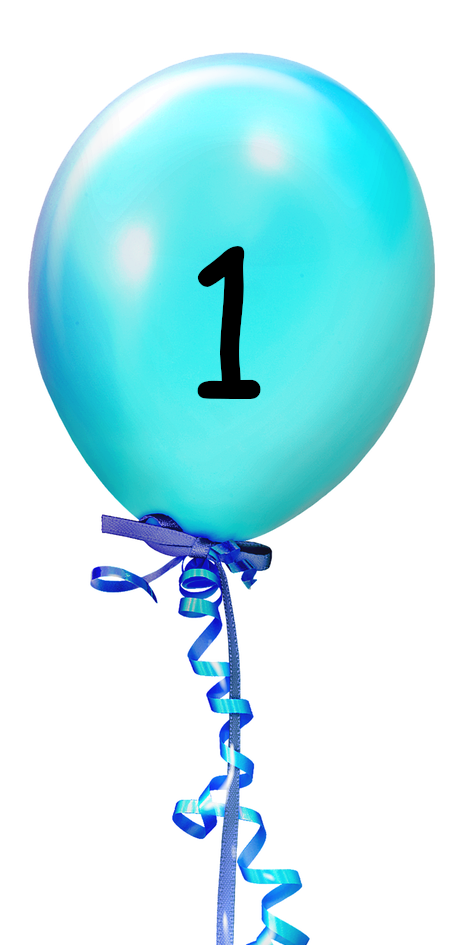 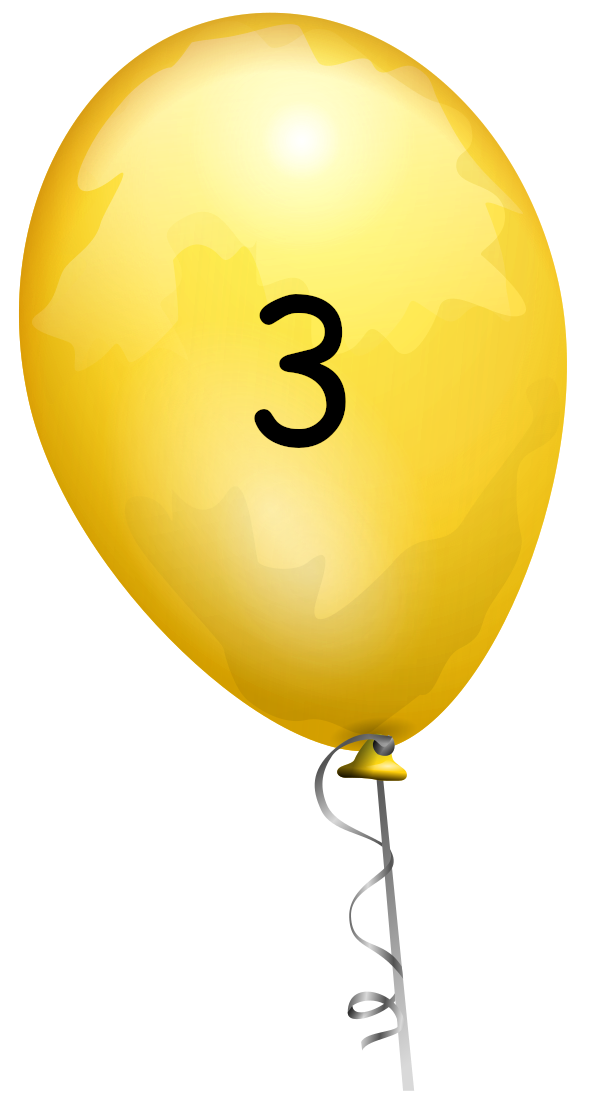 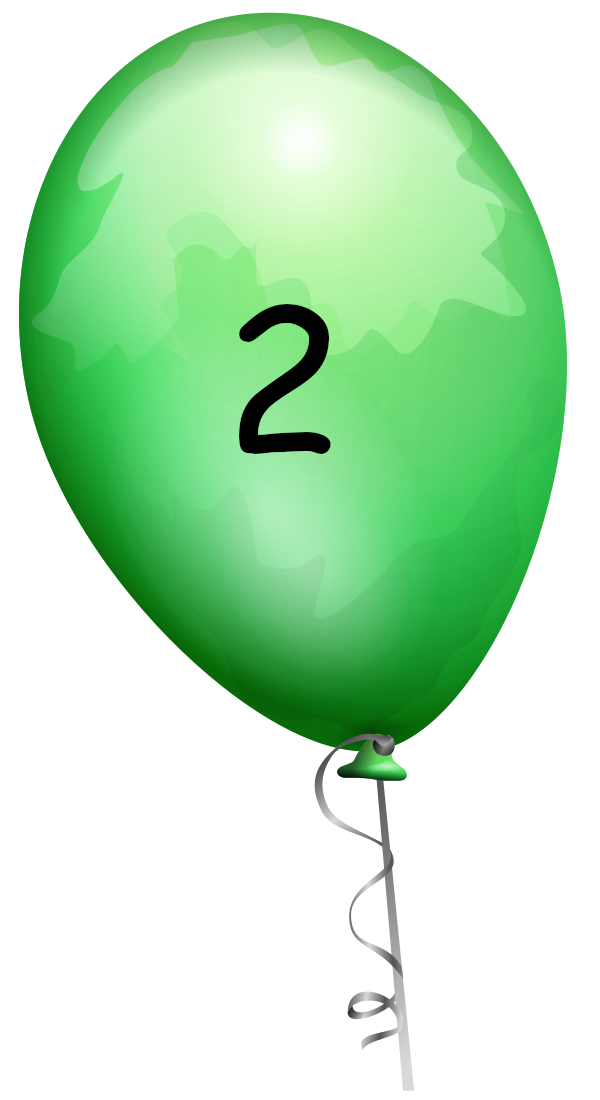 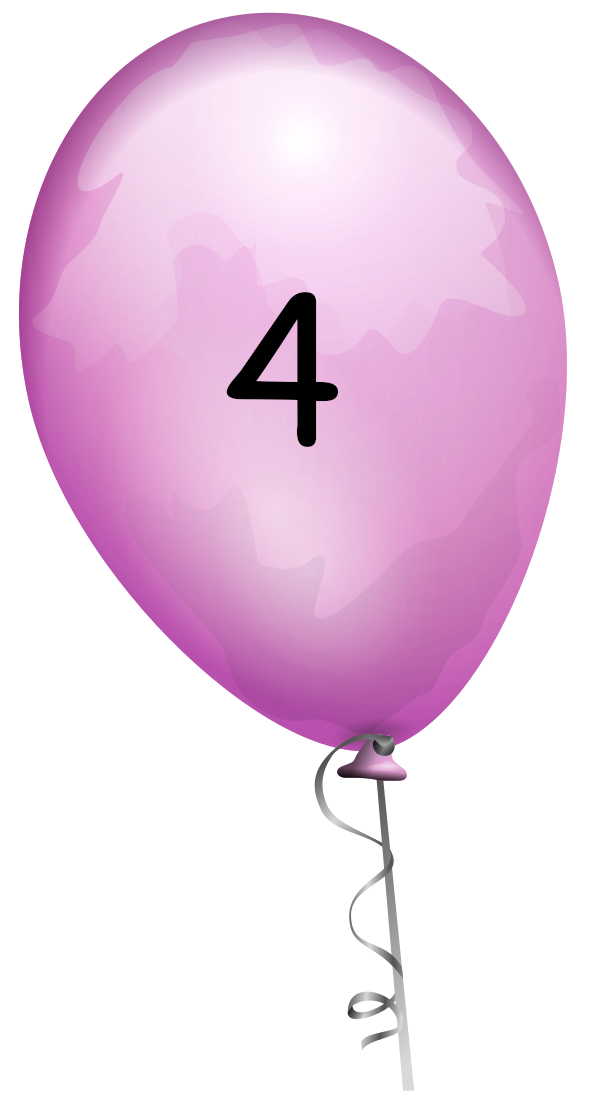 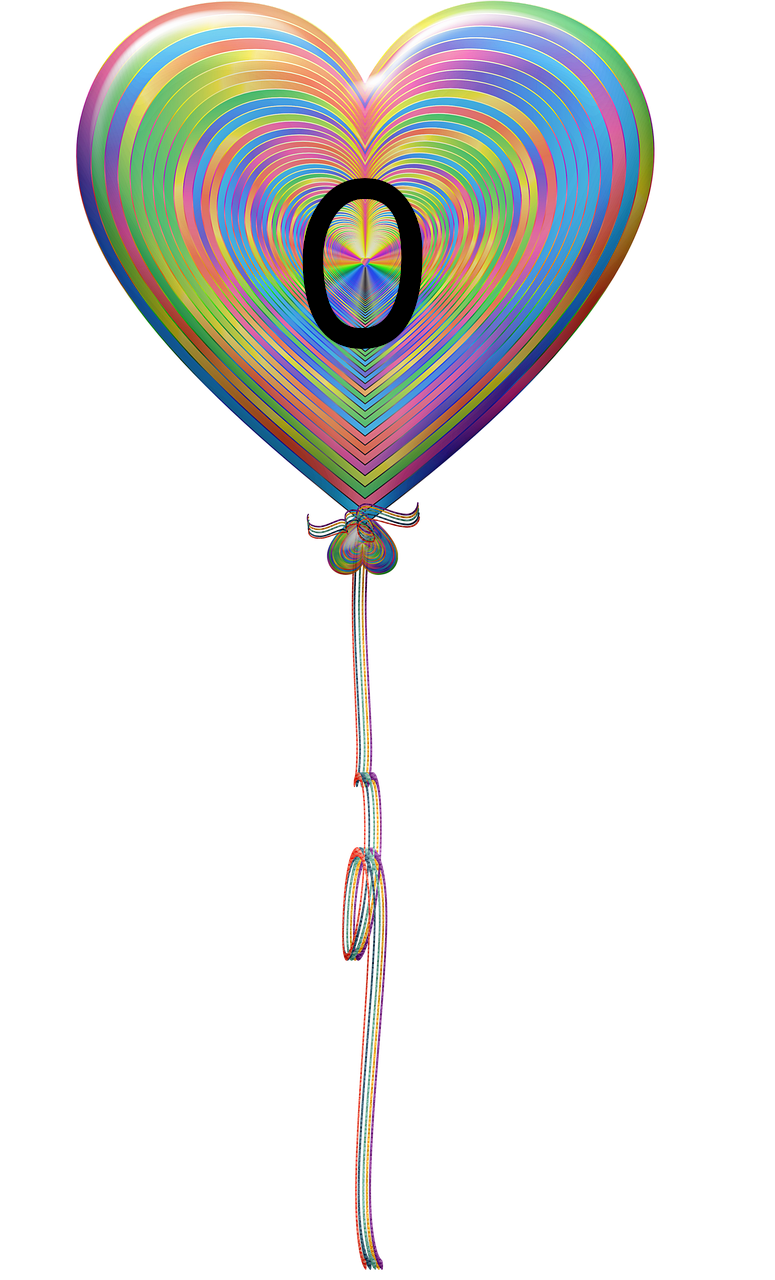 Aujourd’hui, nous irons faire une détente à l’extérieur.
Jour 
suivant
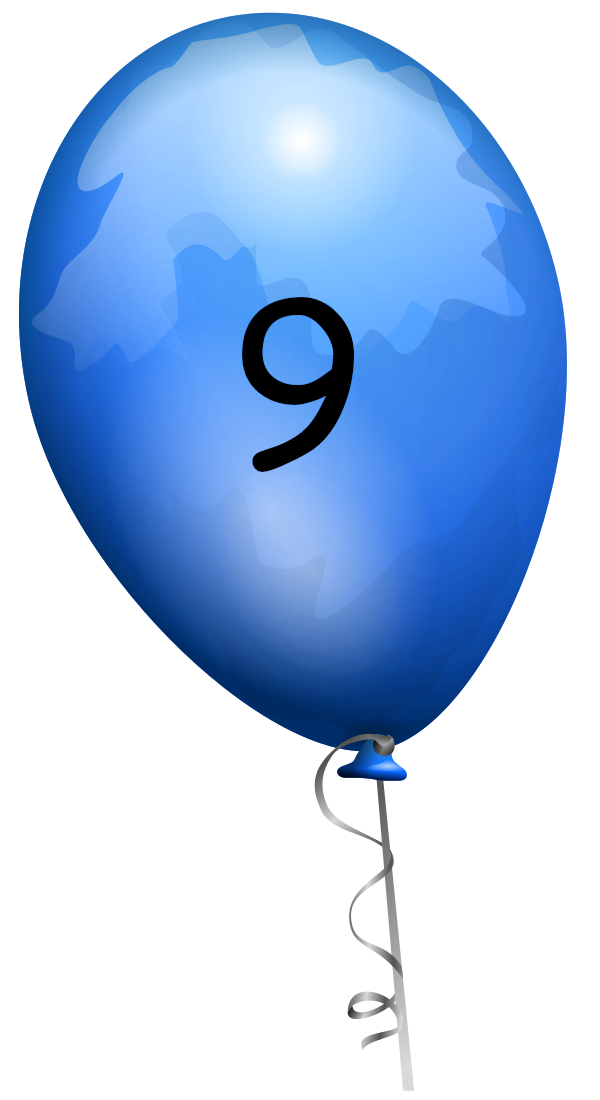 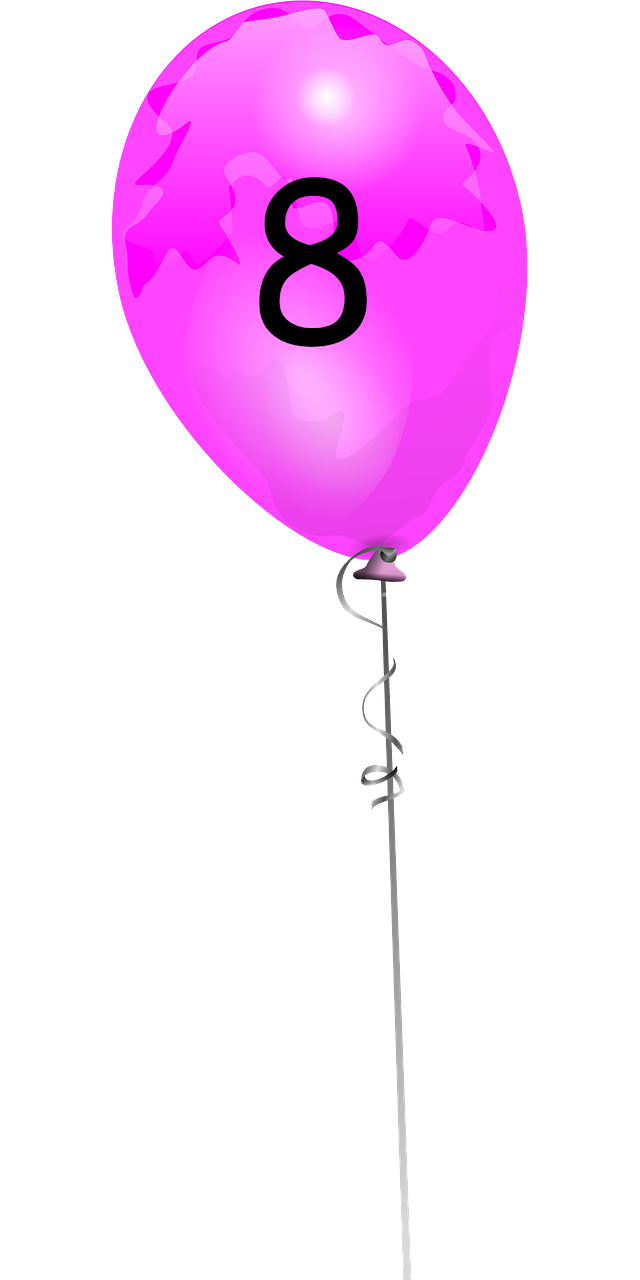 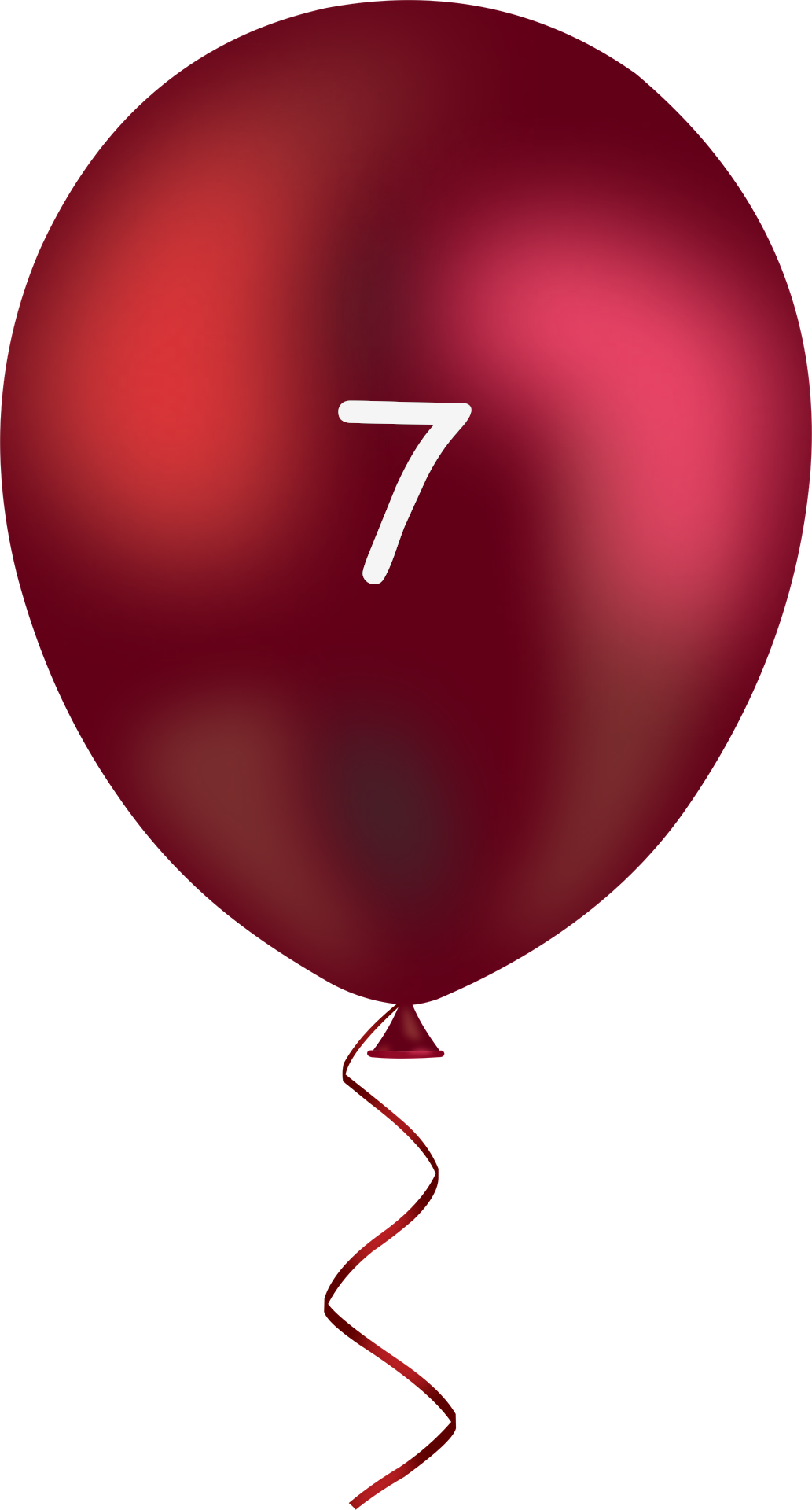 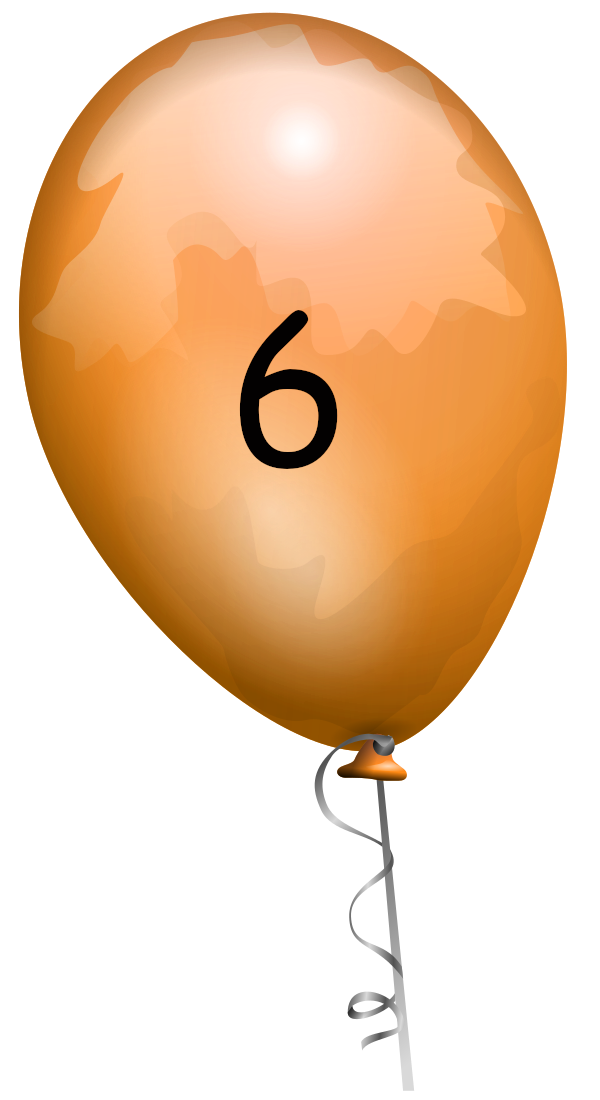 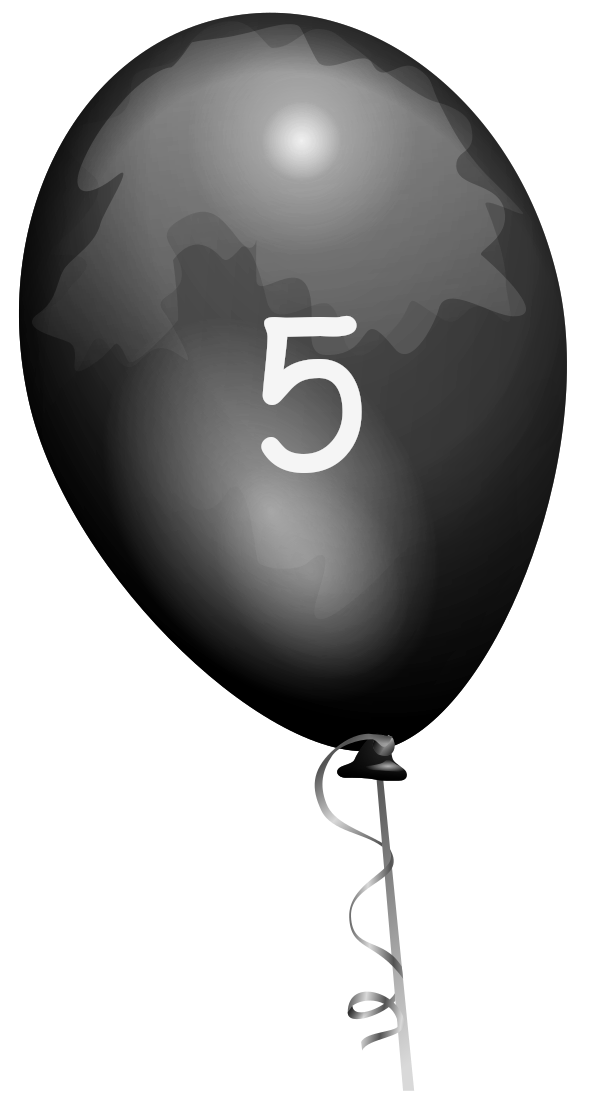 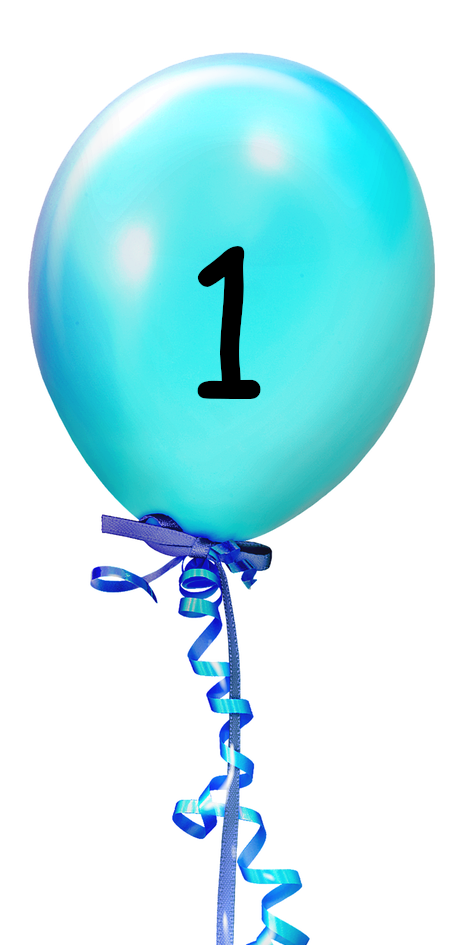 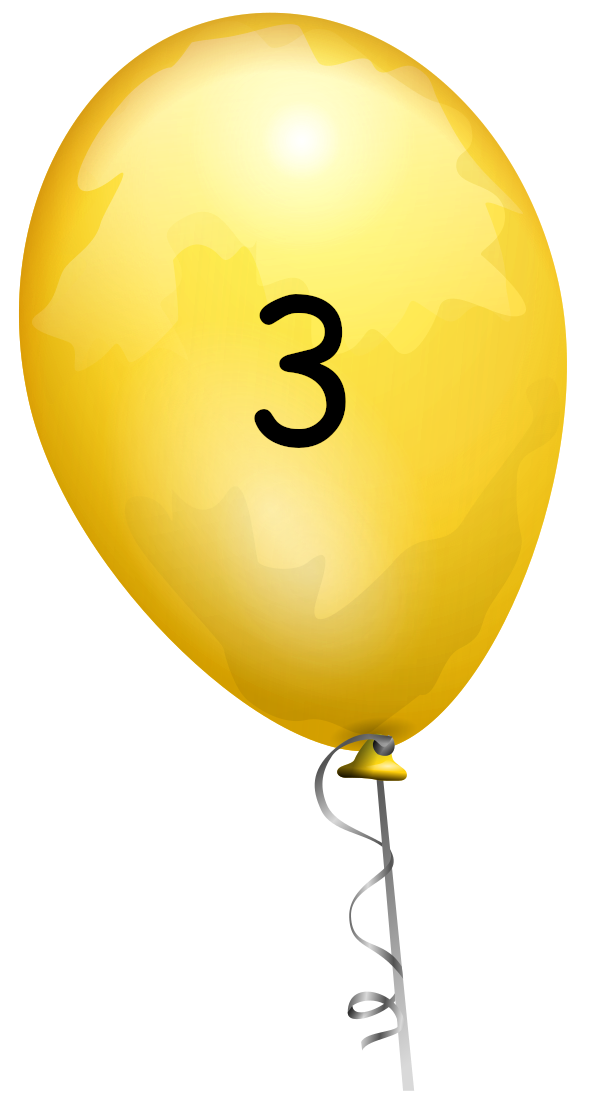 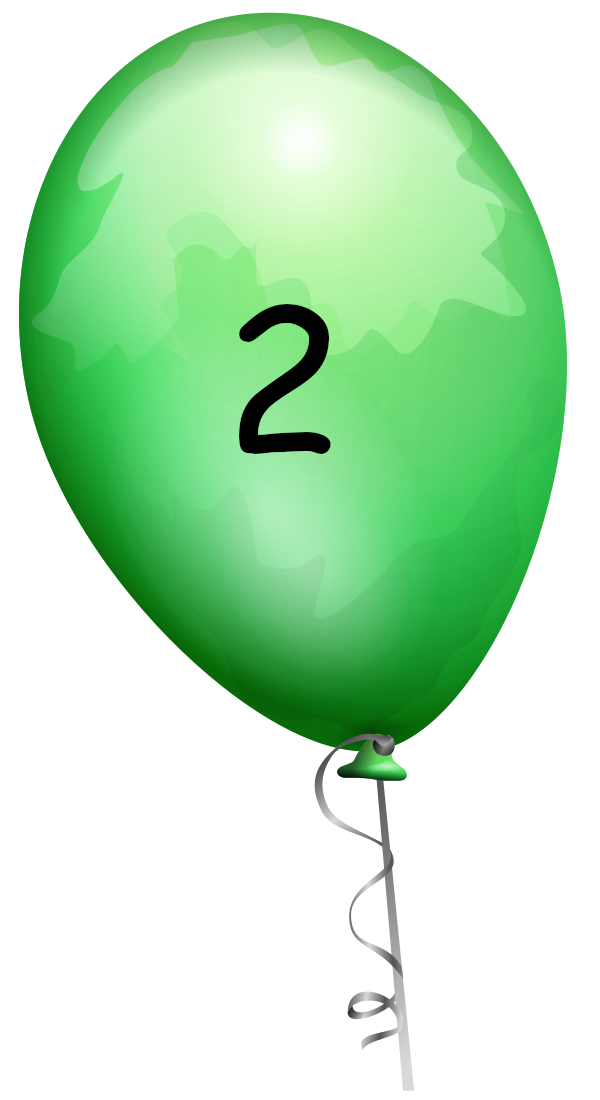 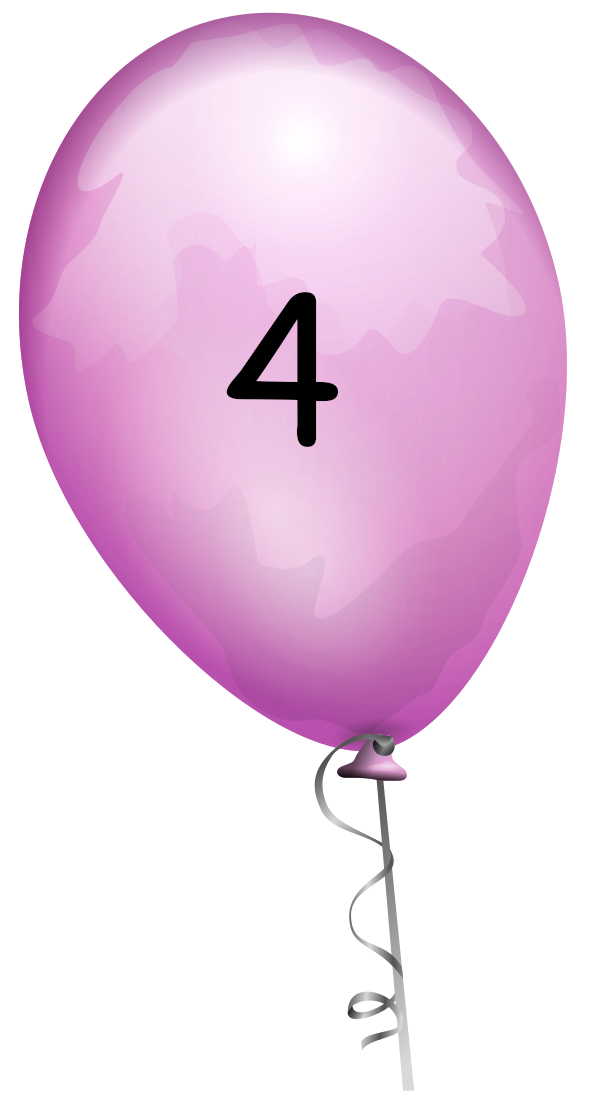 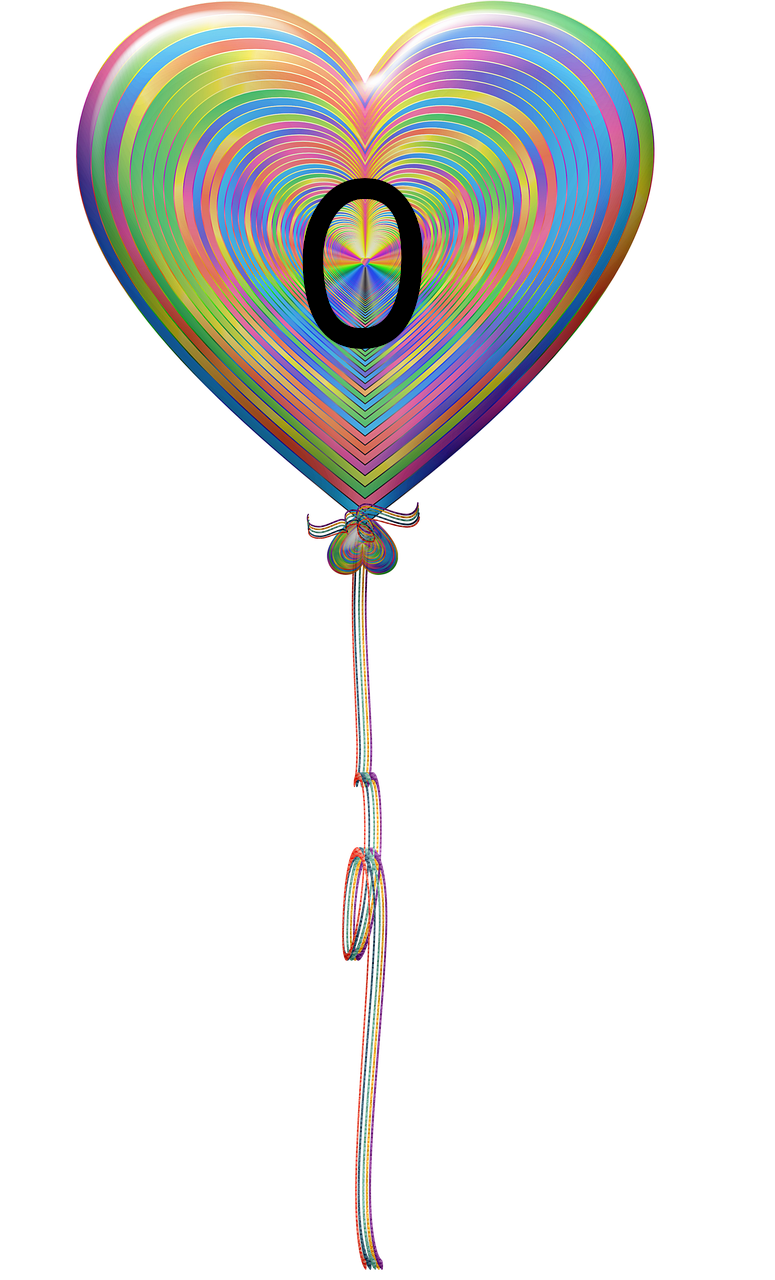 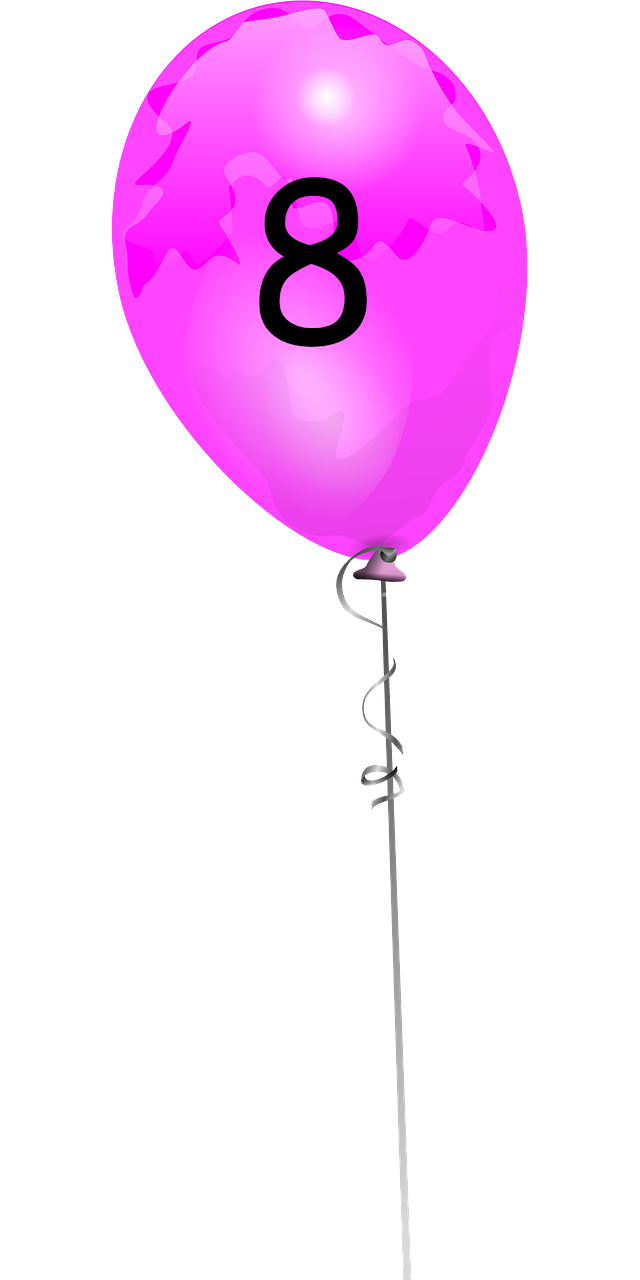 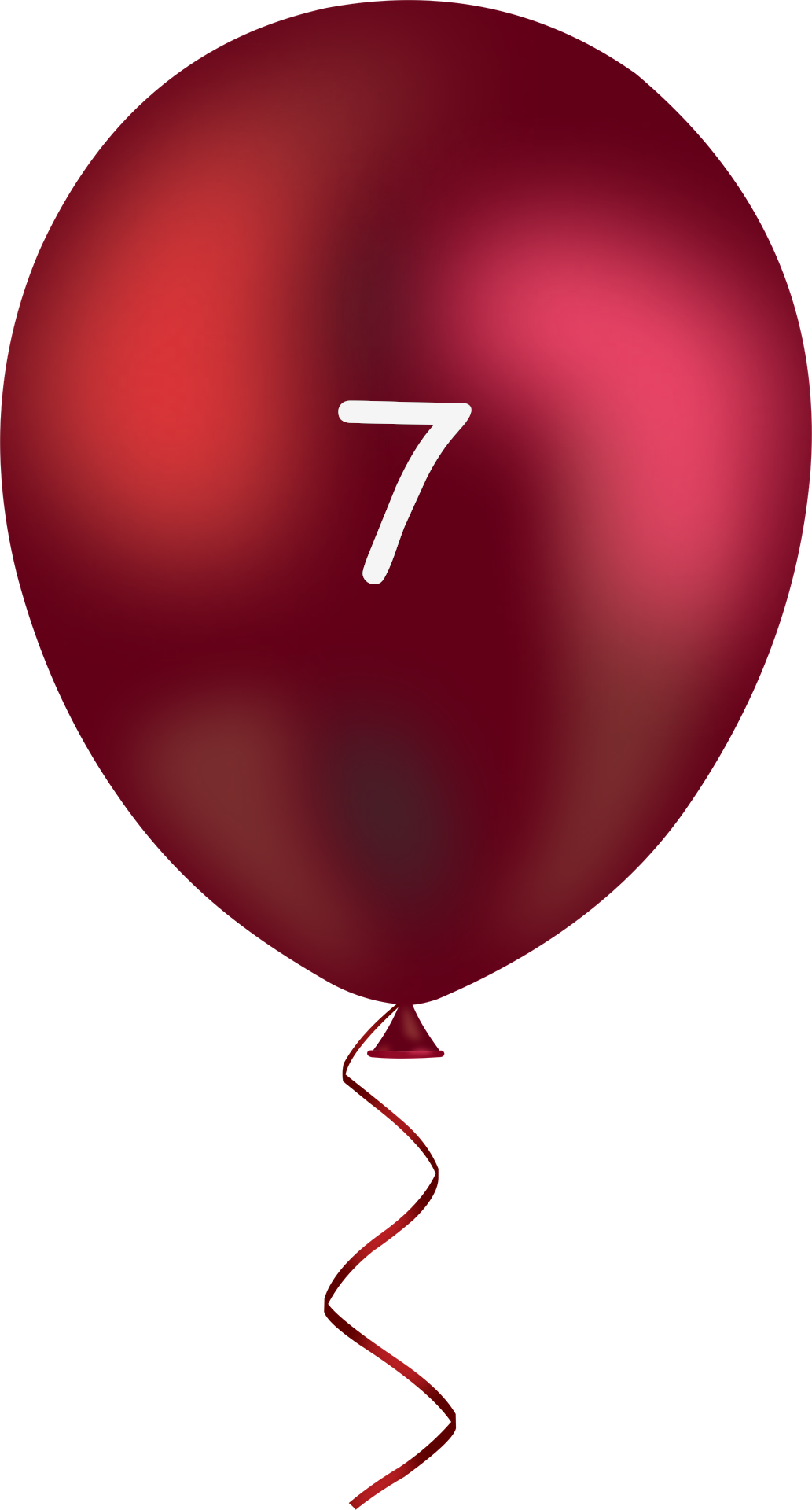 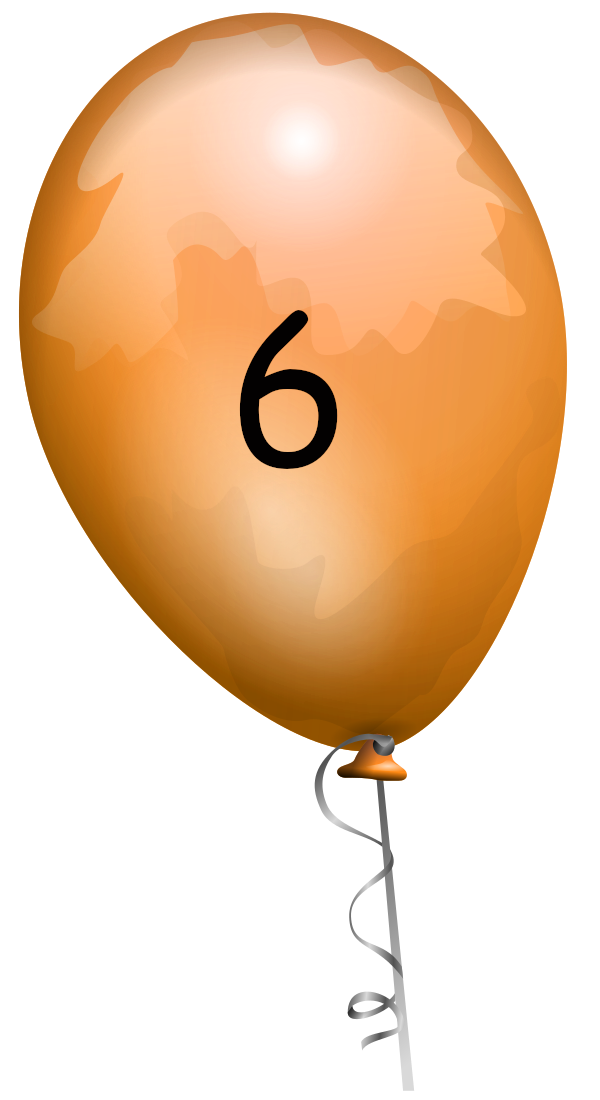 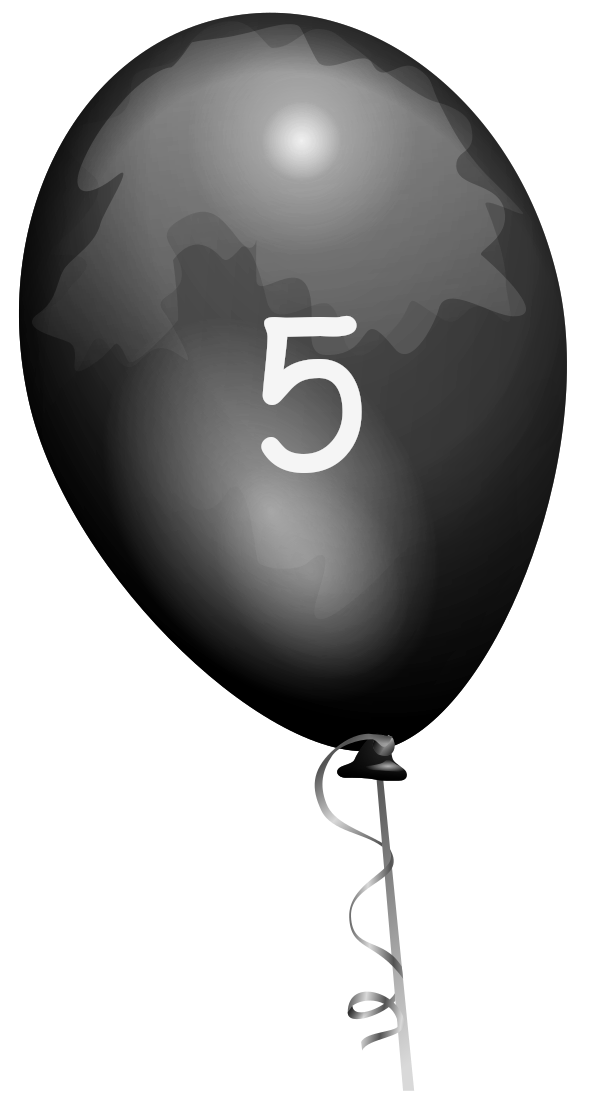 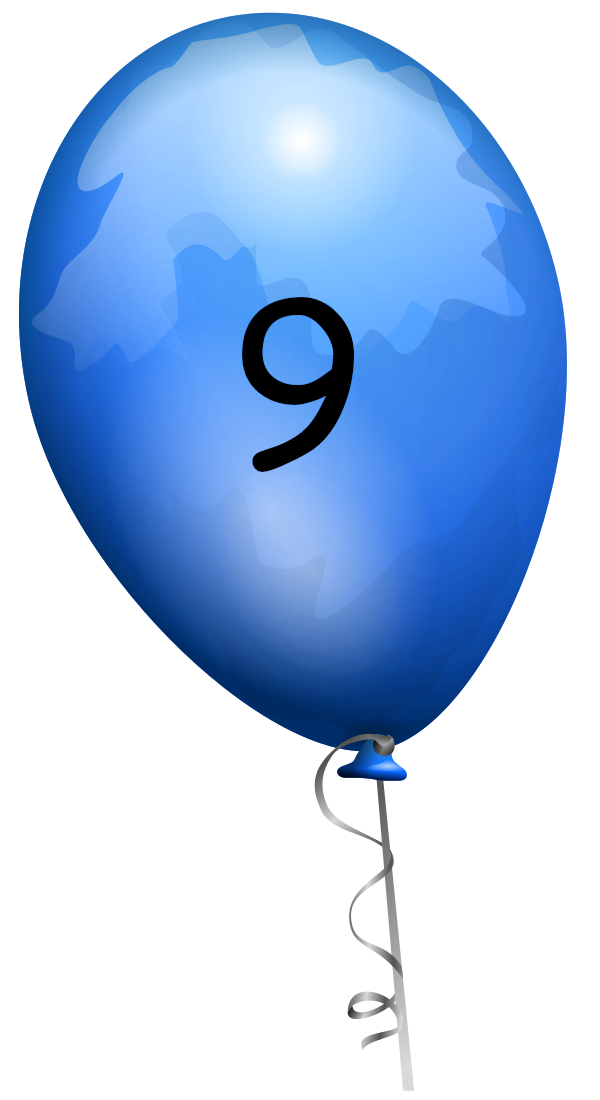 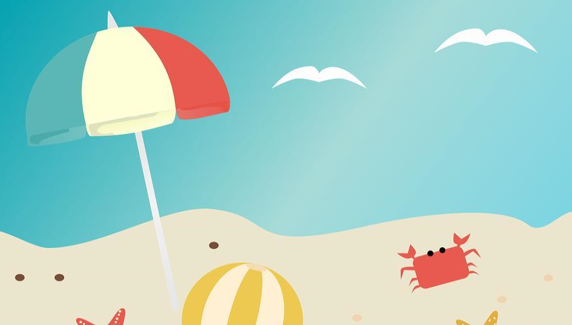 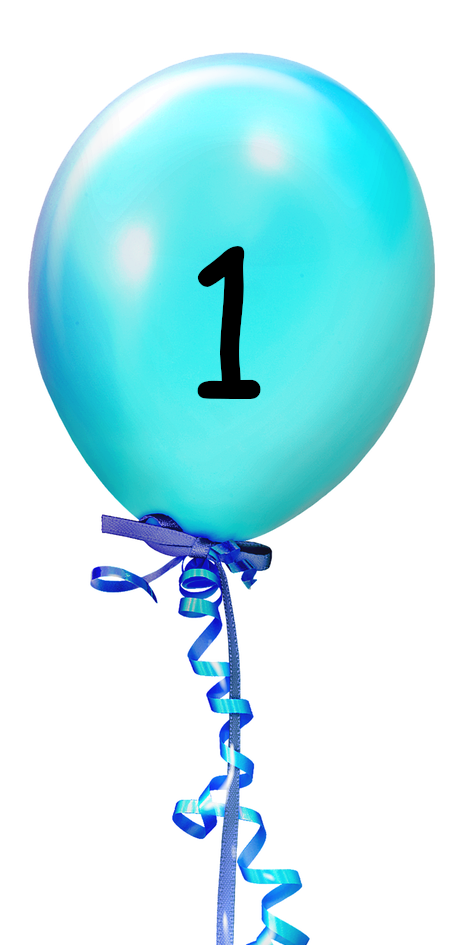 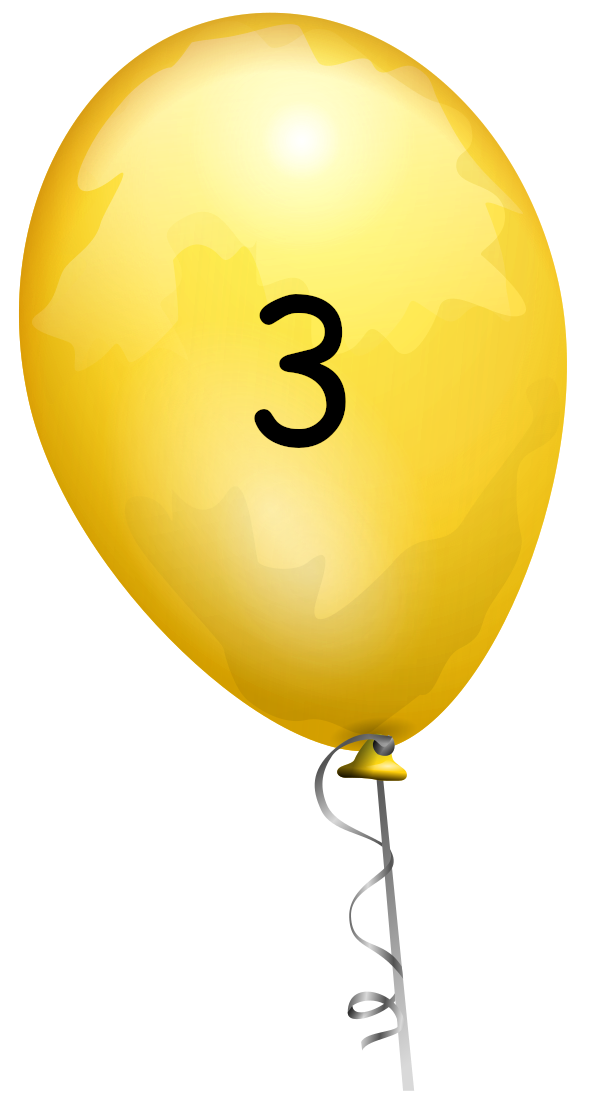 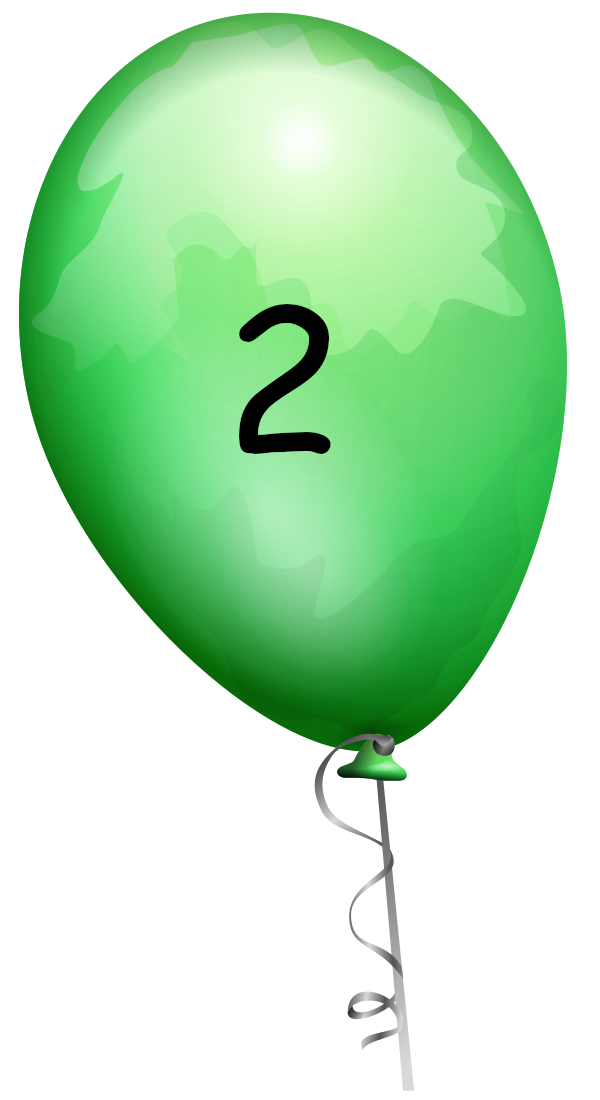 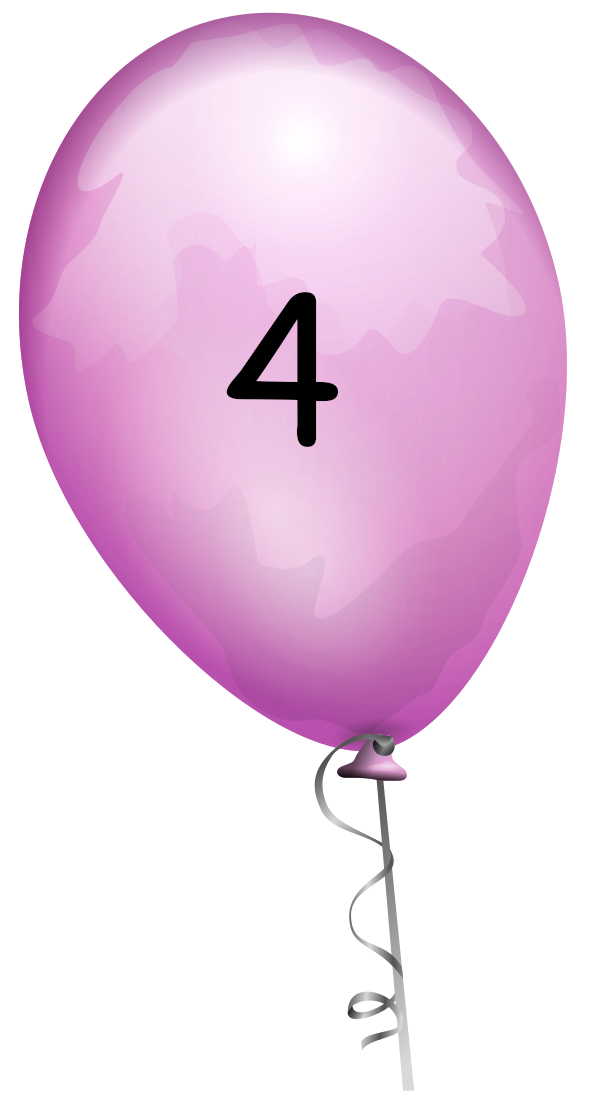 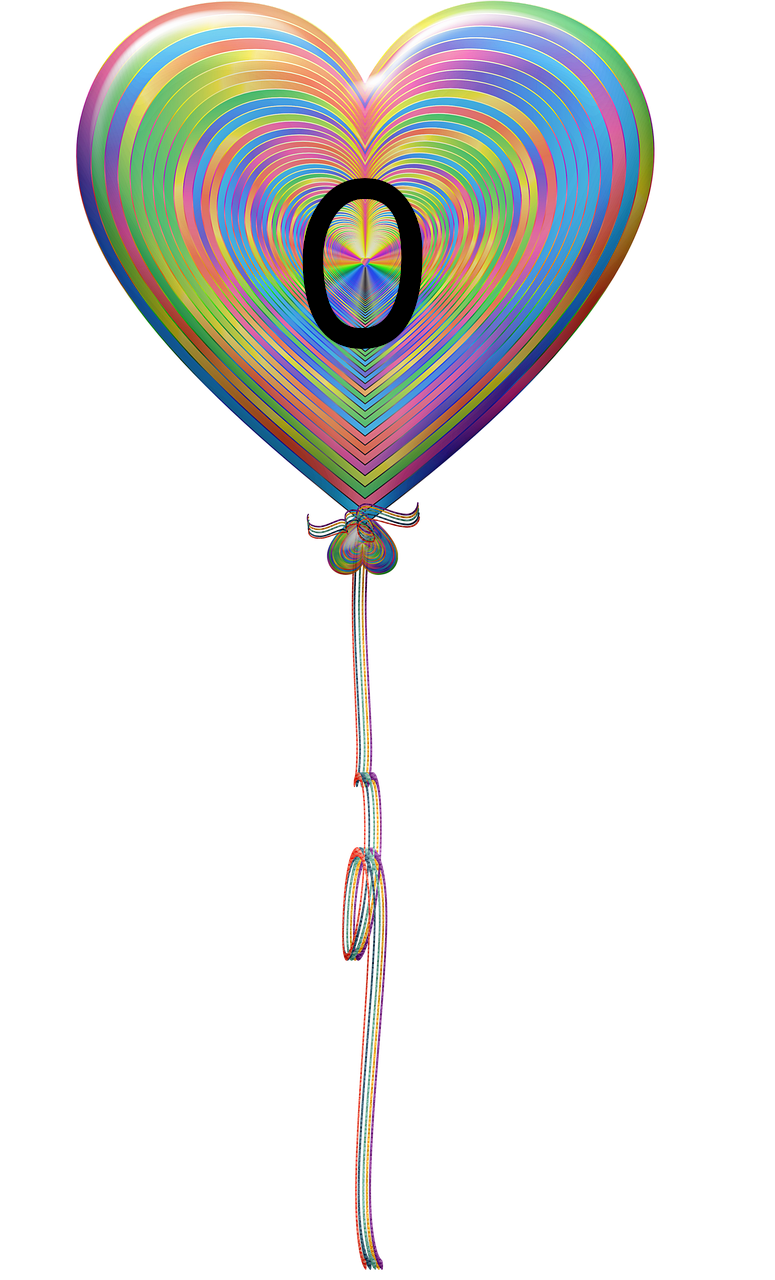 Aujourd’hui, nous irons lire une histoire à l’extérieur.
Jour 
suivant
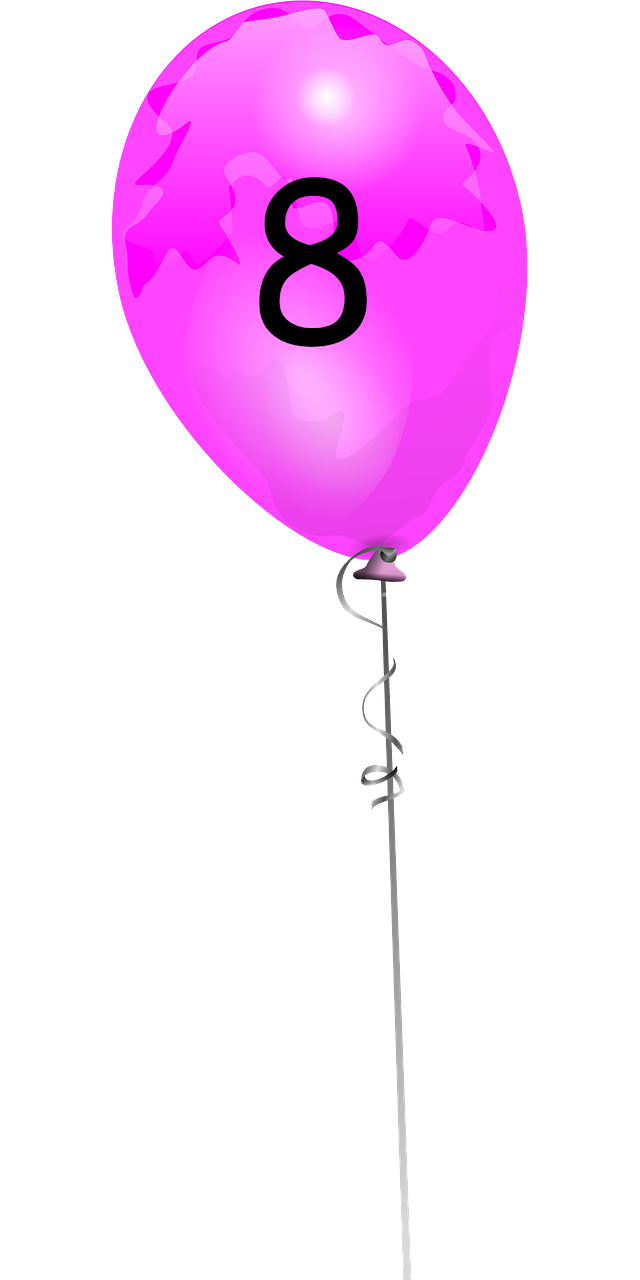 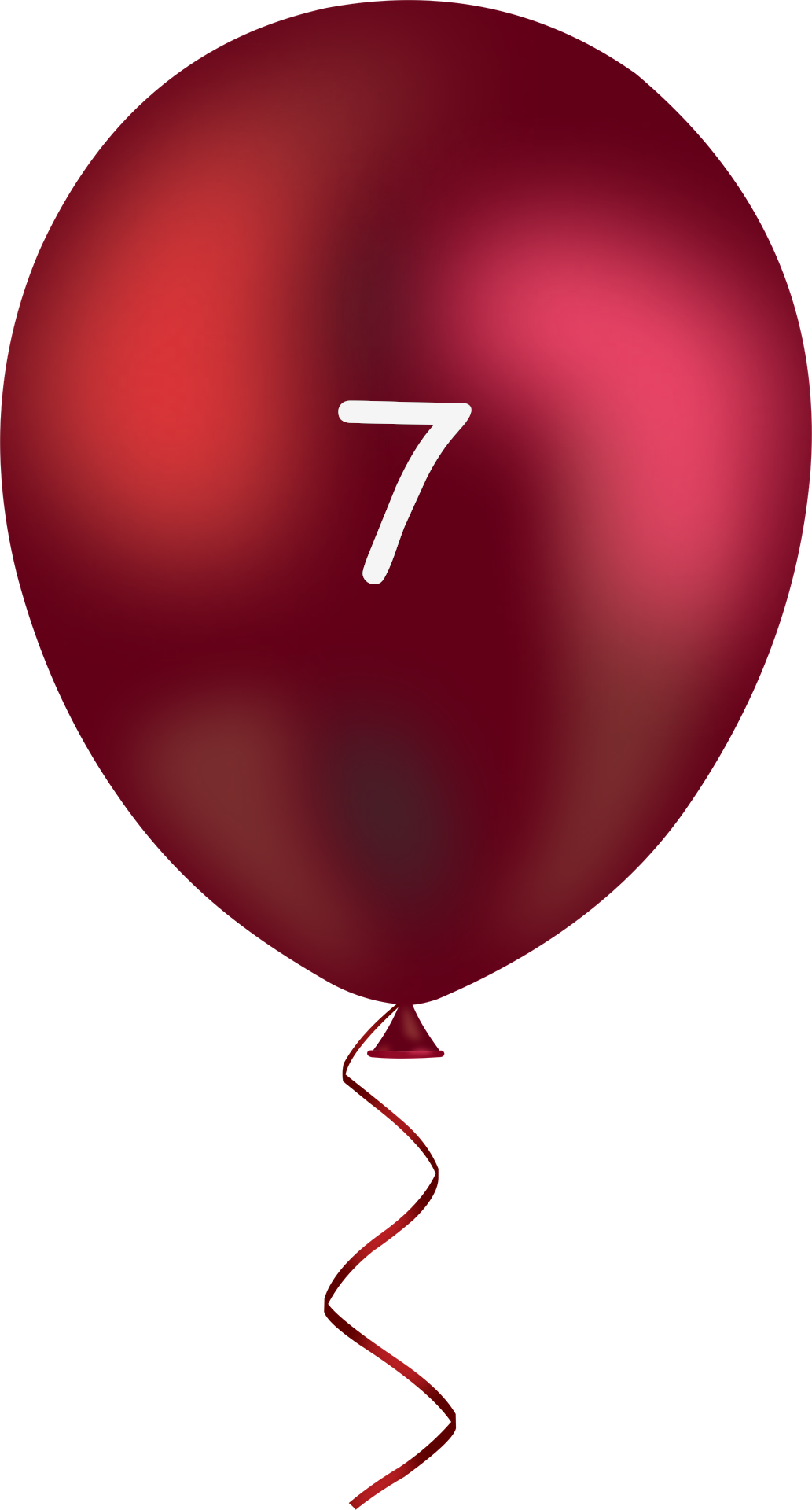 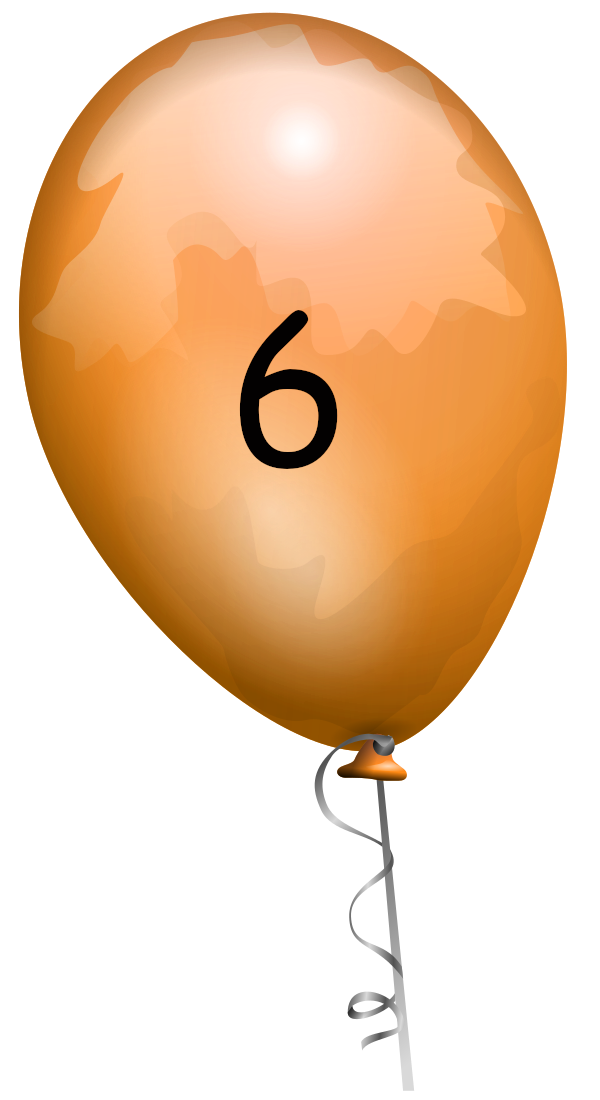 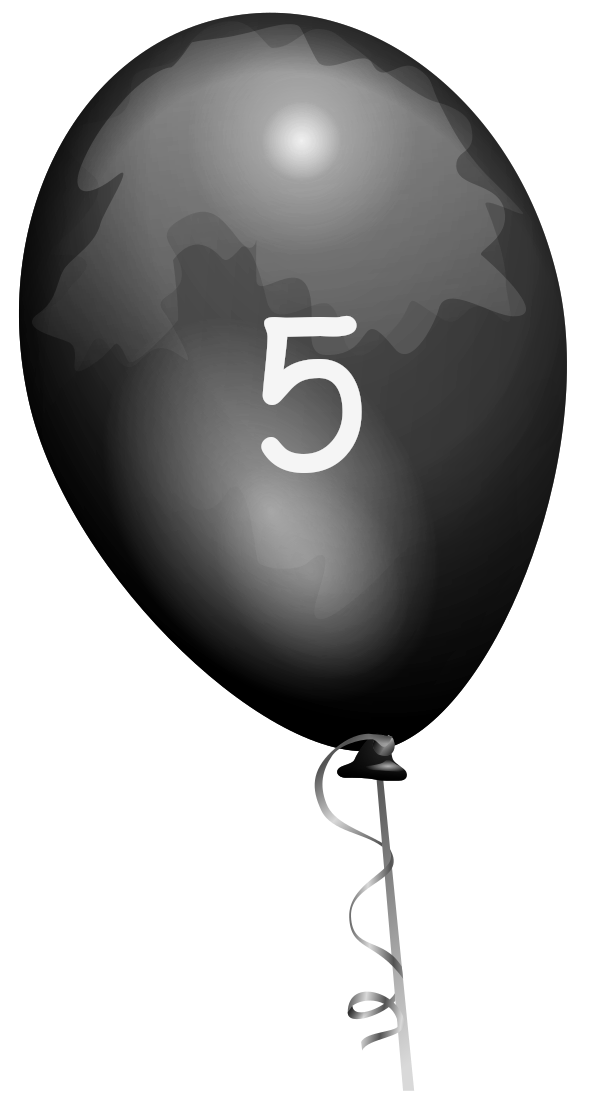 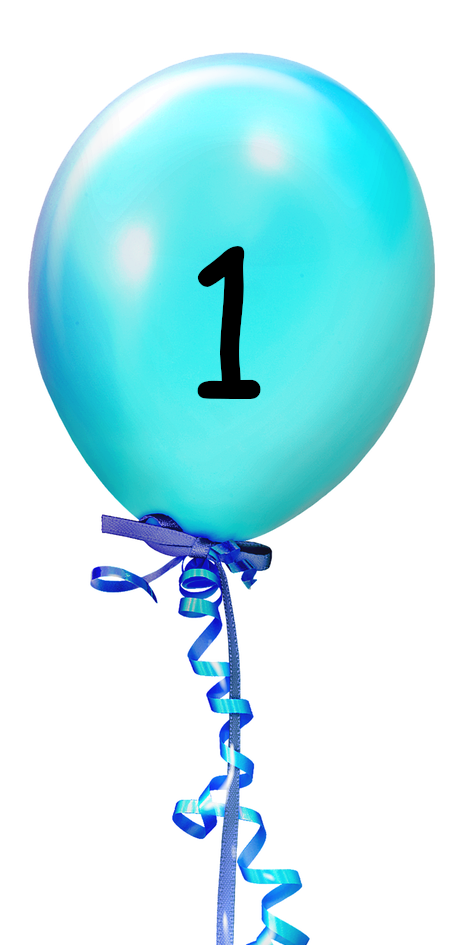 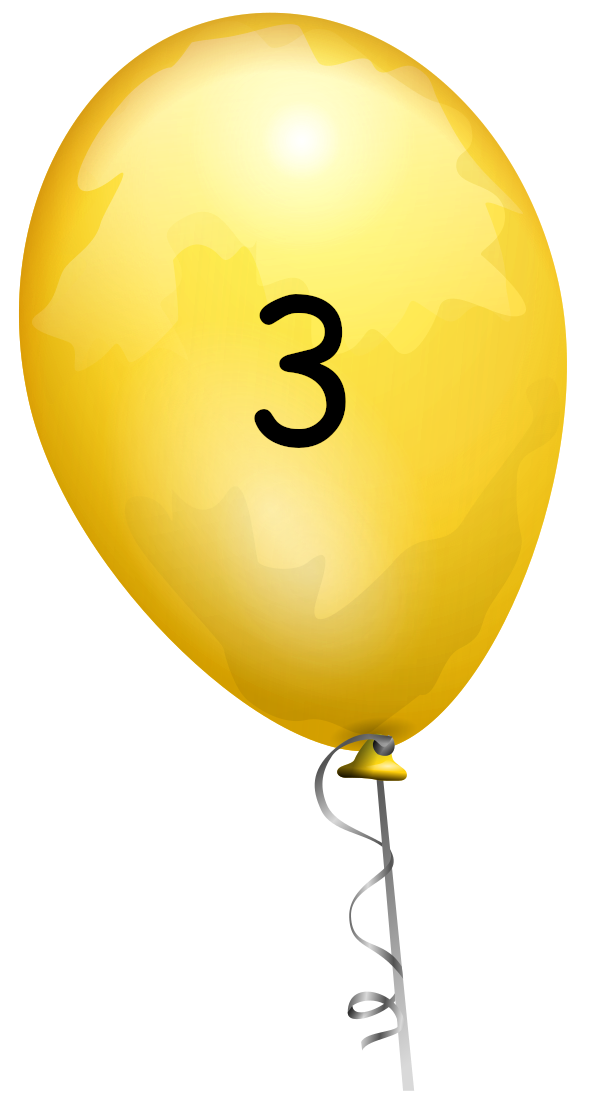 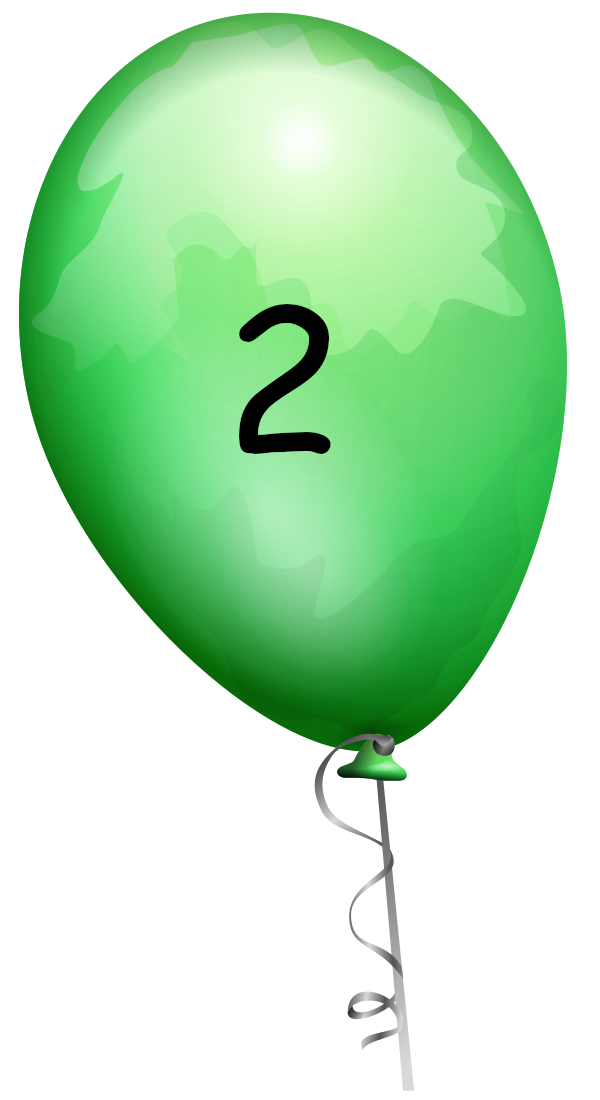 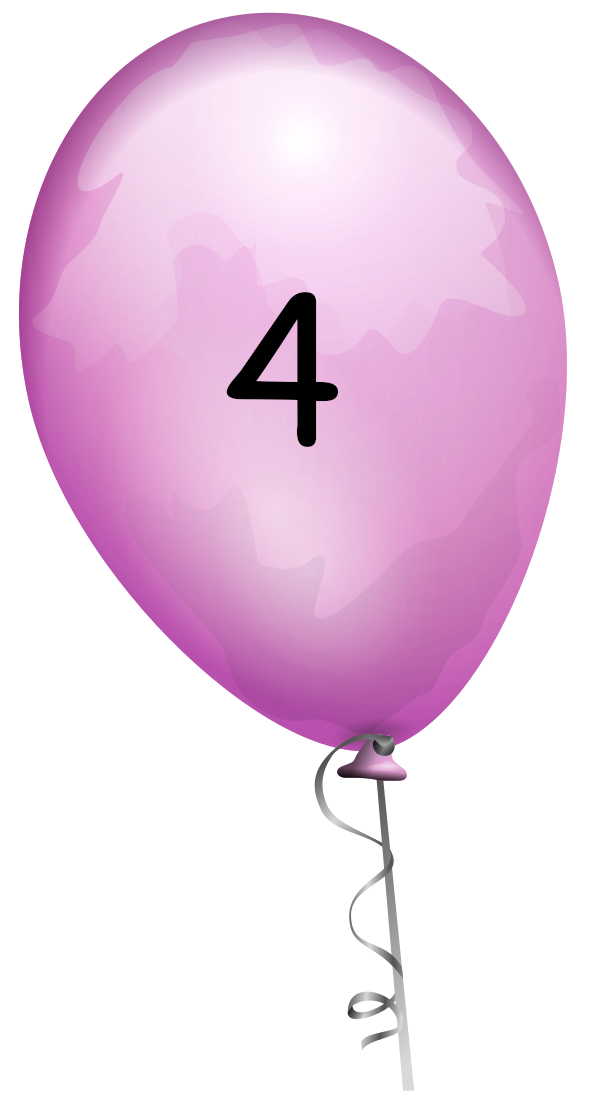 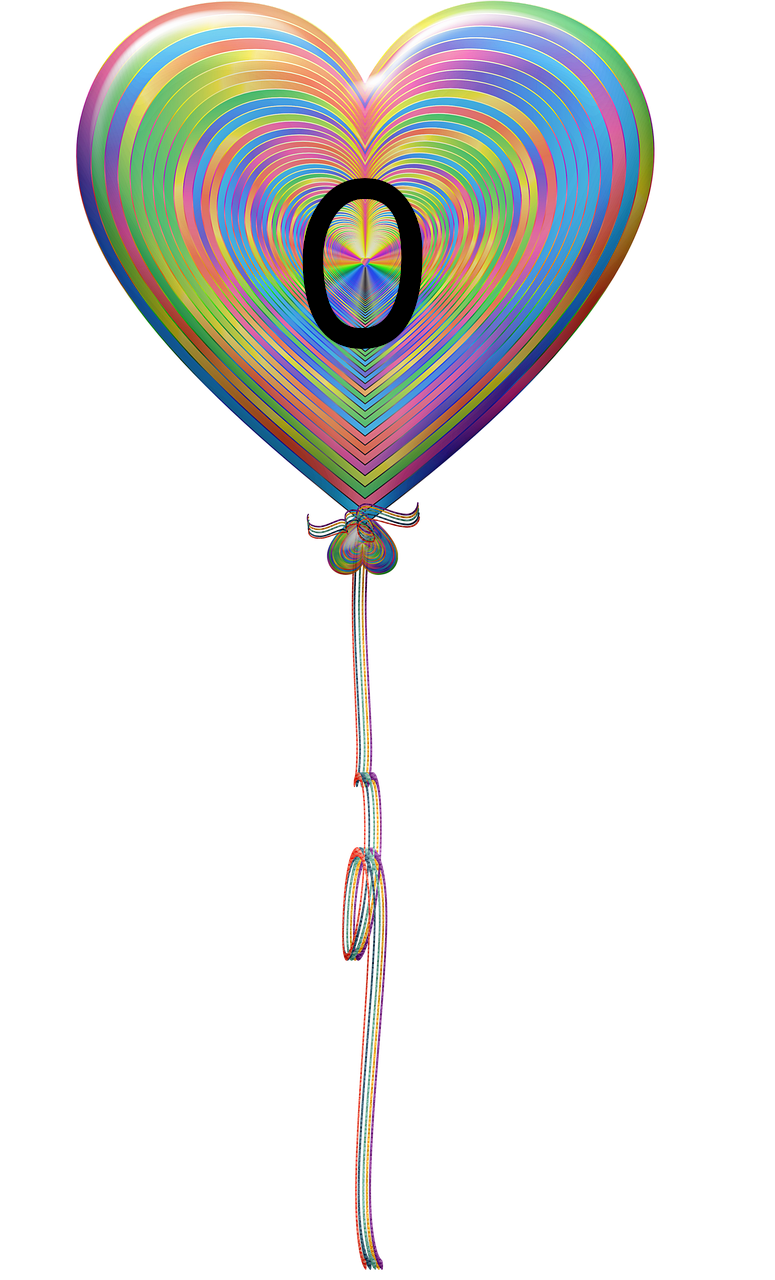 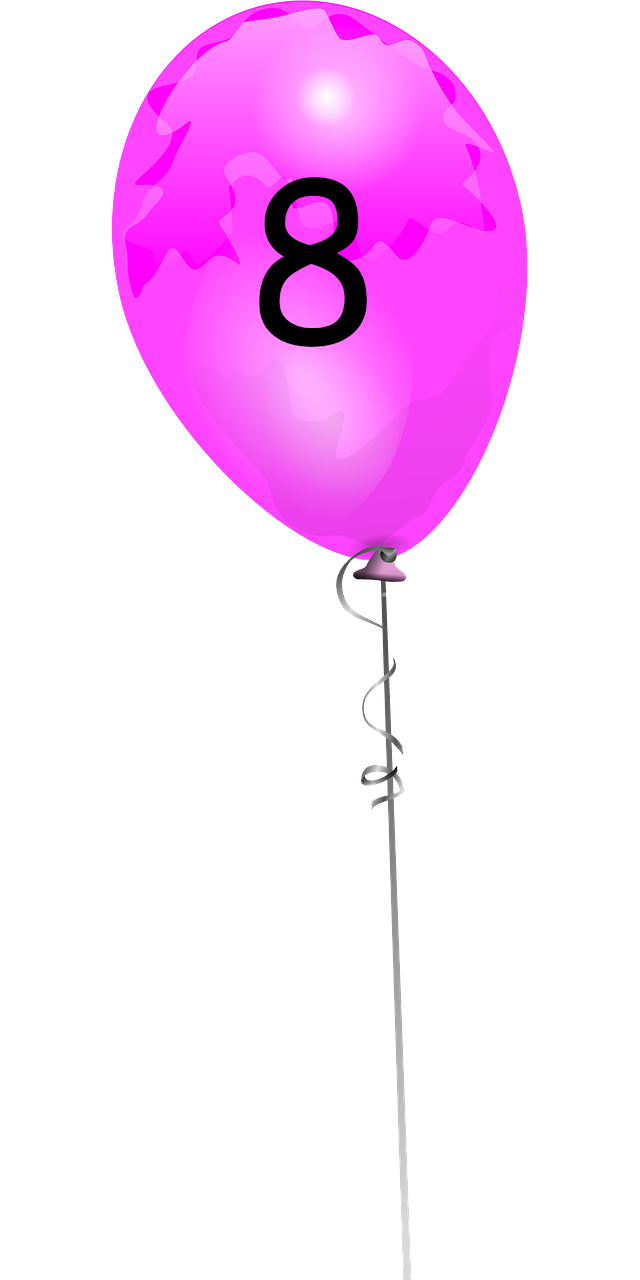 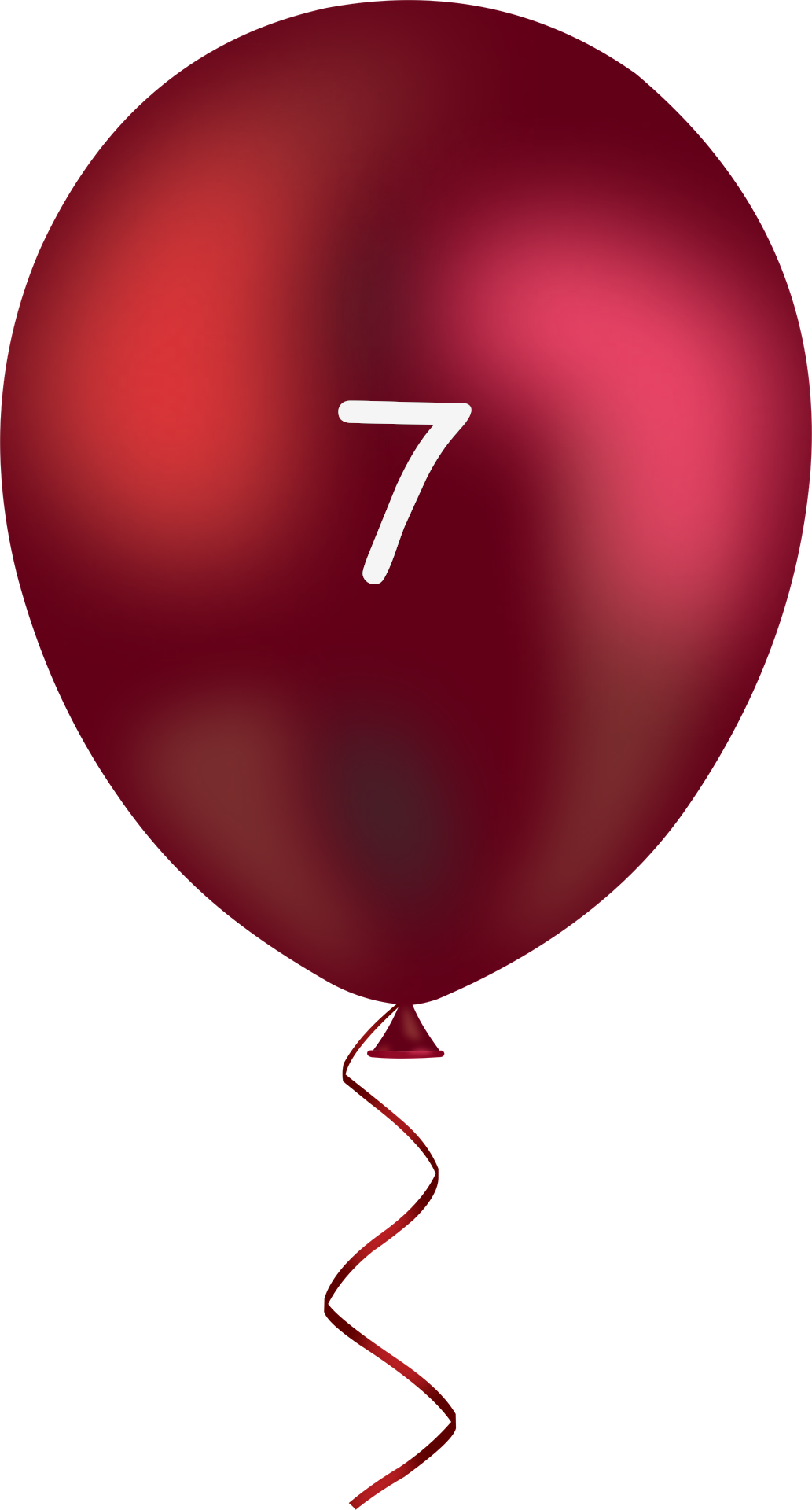 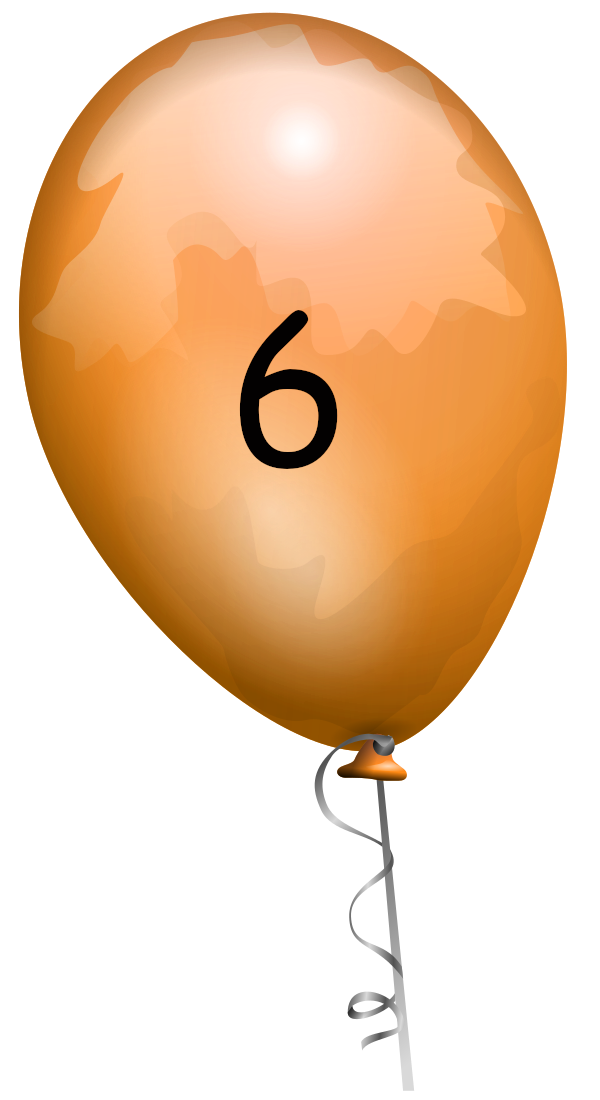 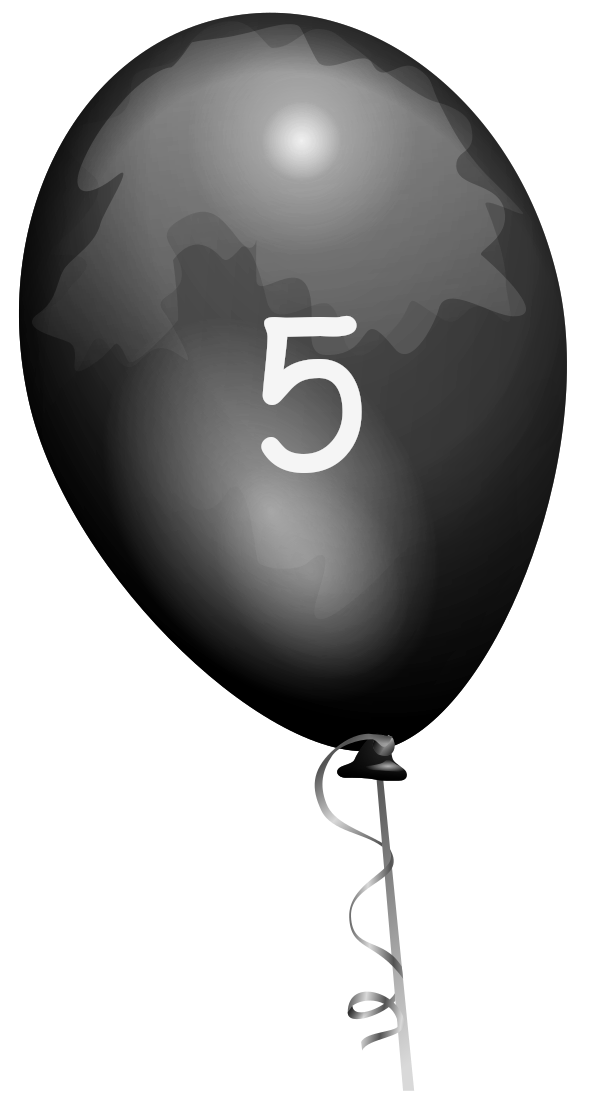 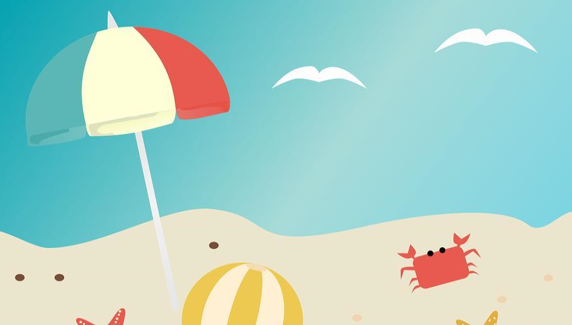 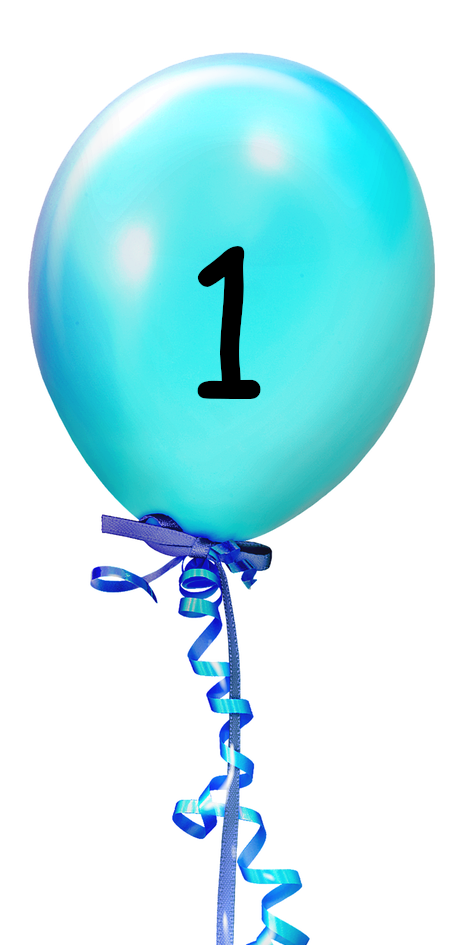 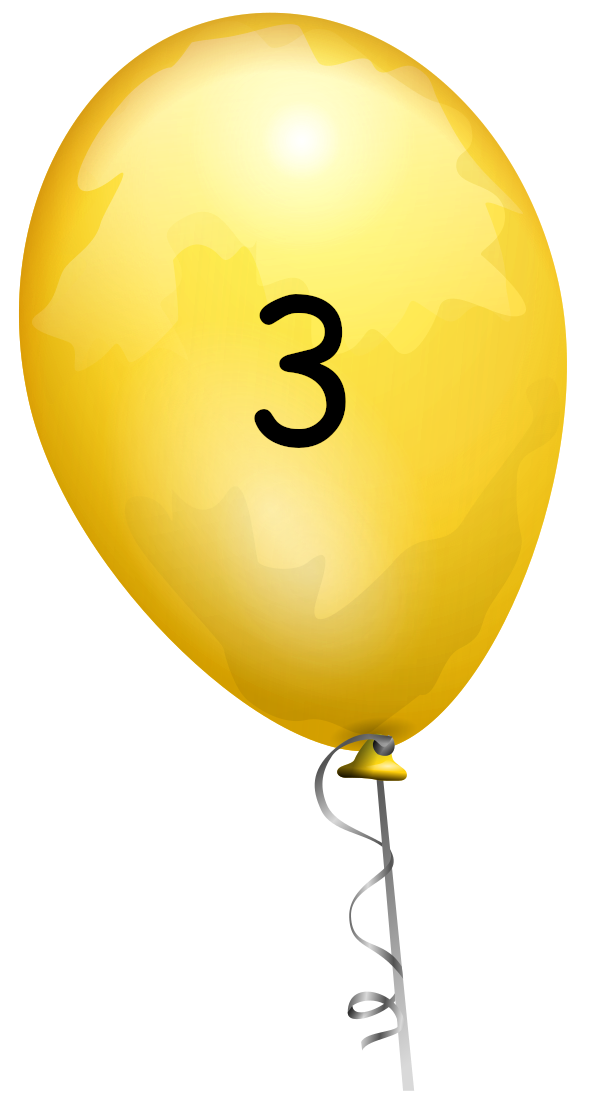 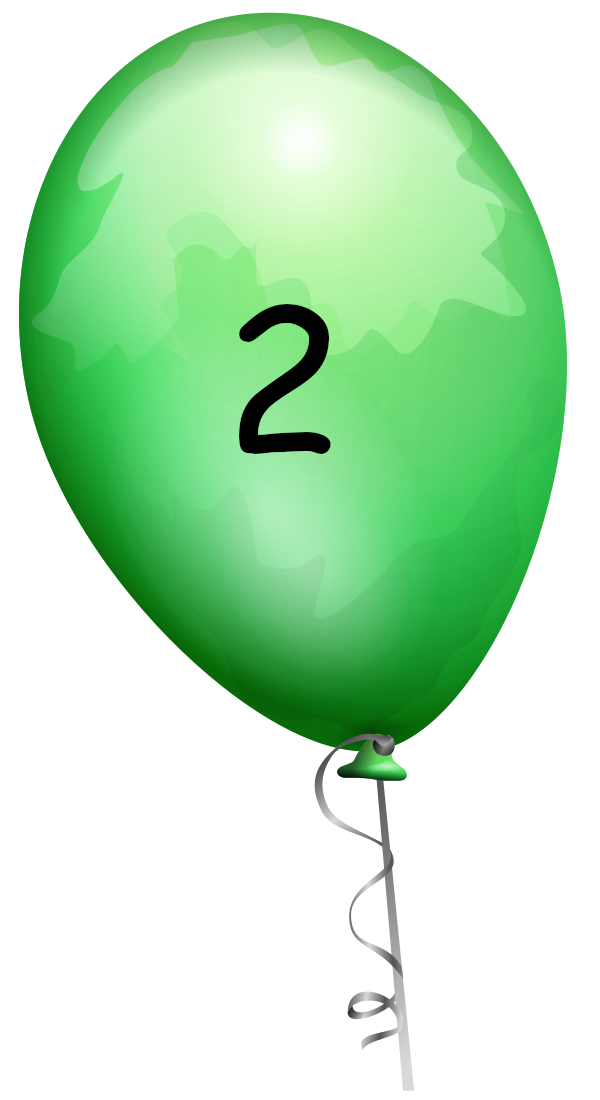 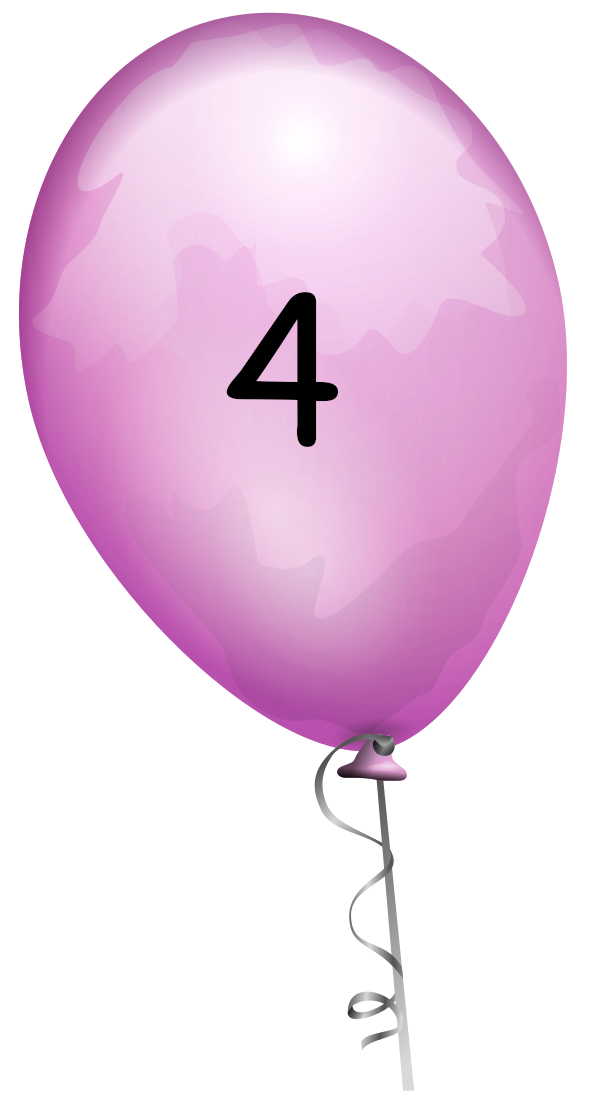 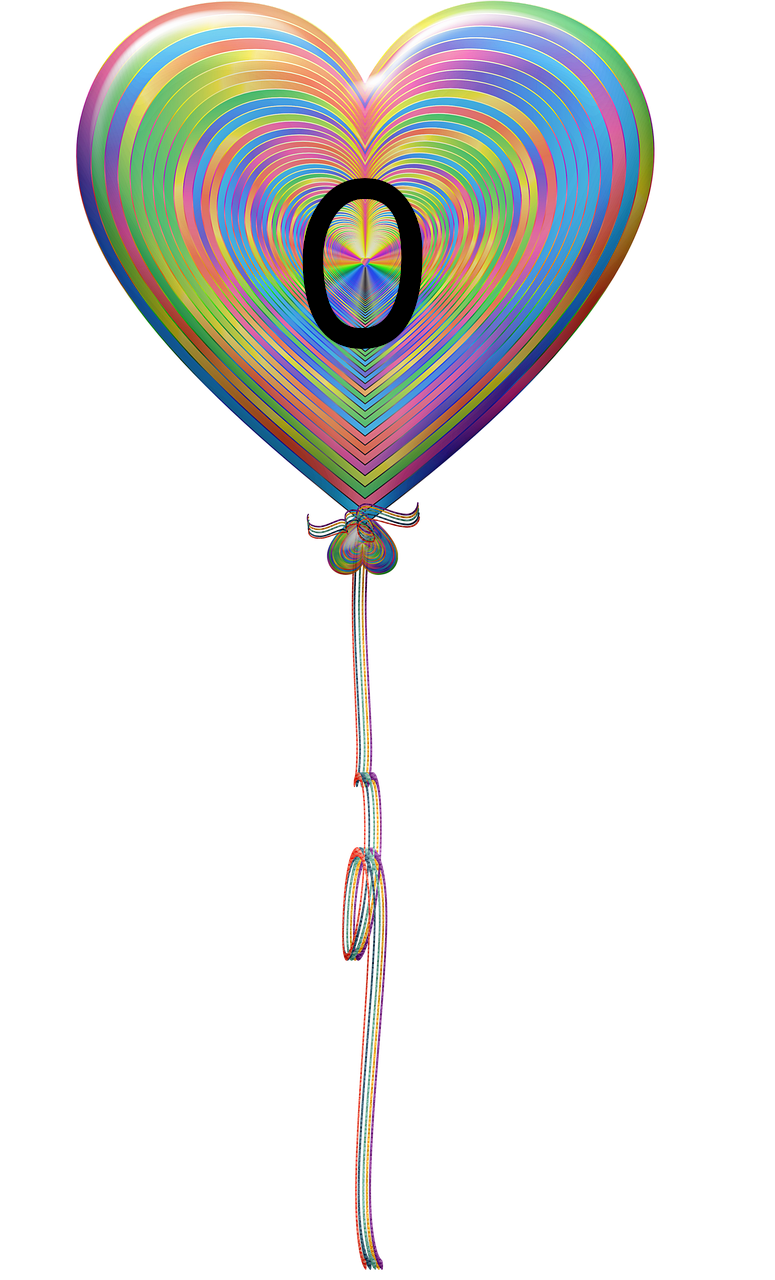 Aujourd’hui, nous écouterons de la musique pendant les jeux libres.
.
Jour 
suivant
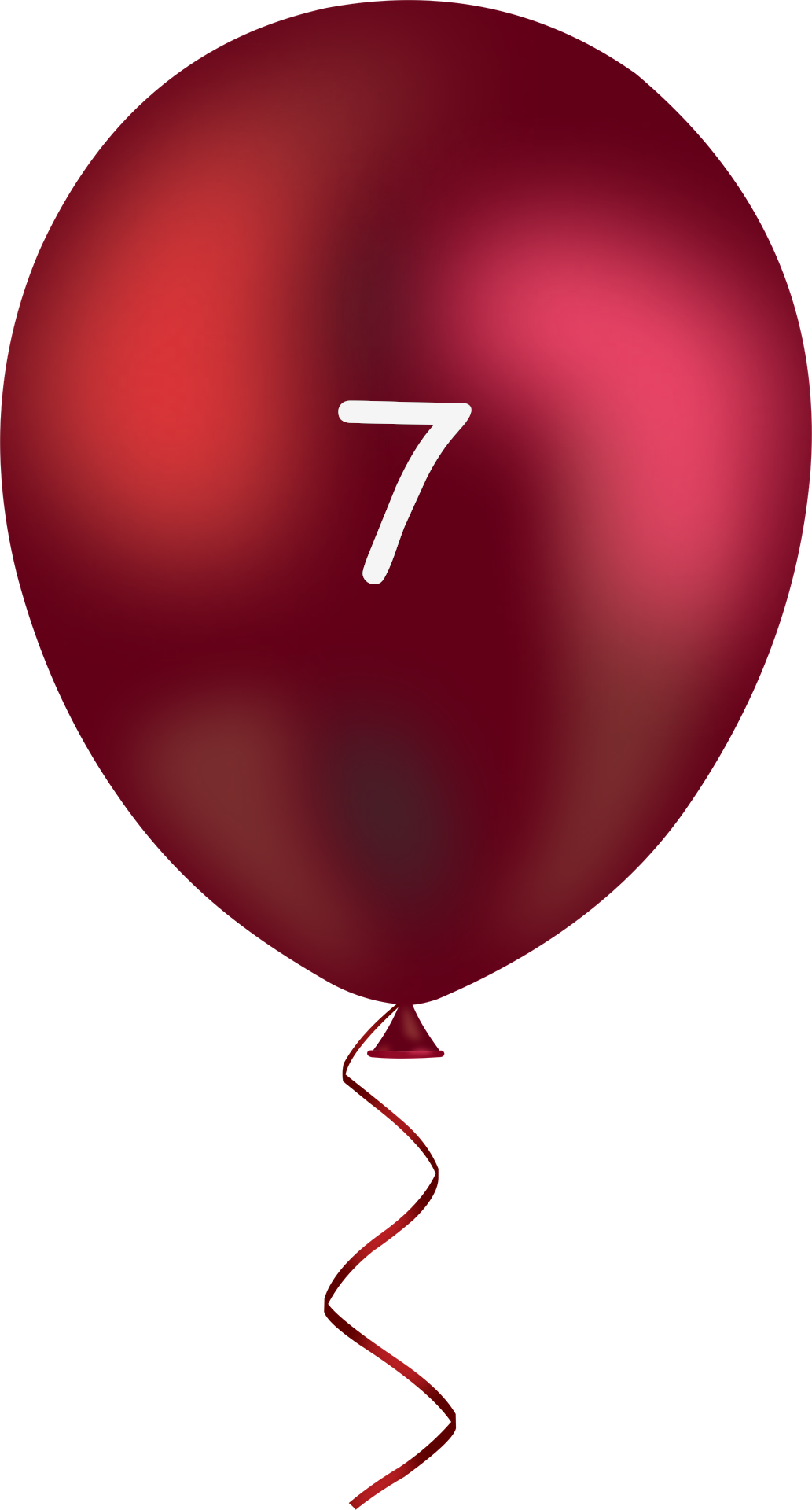 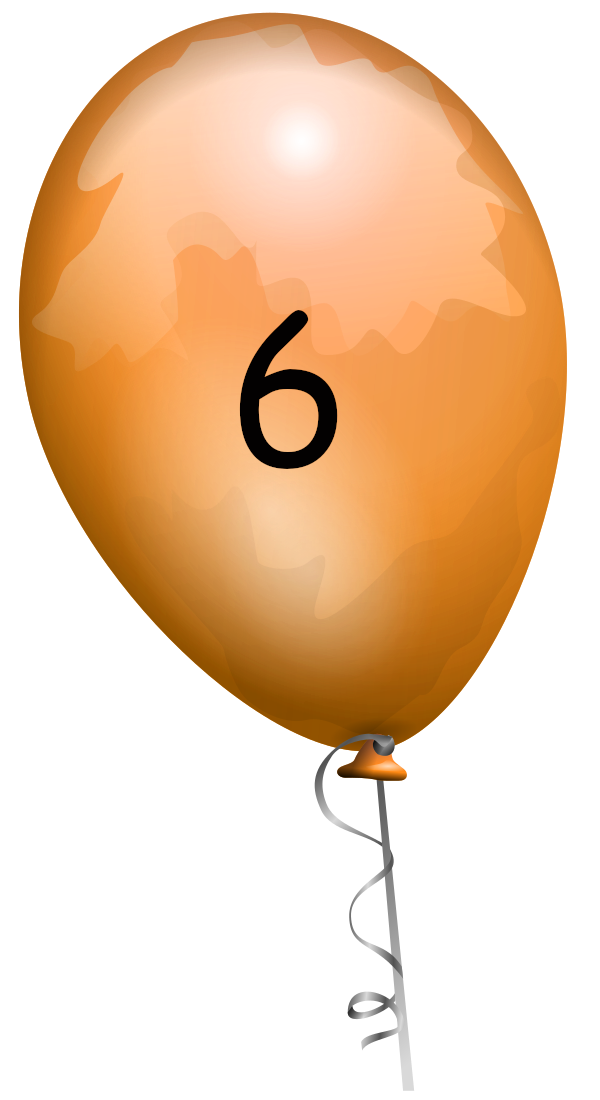 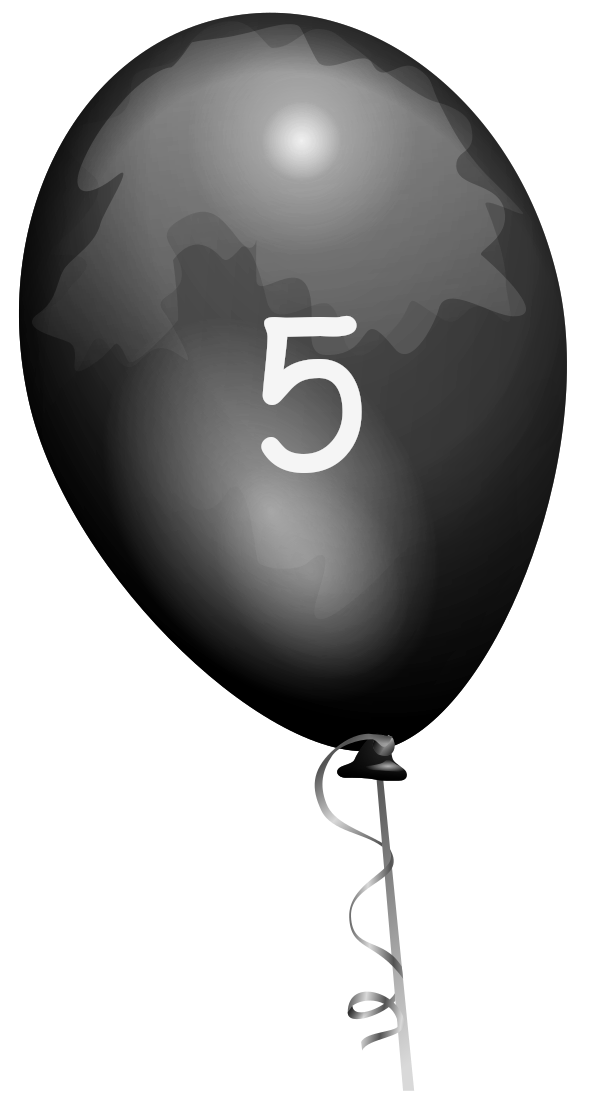 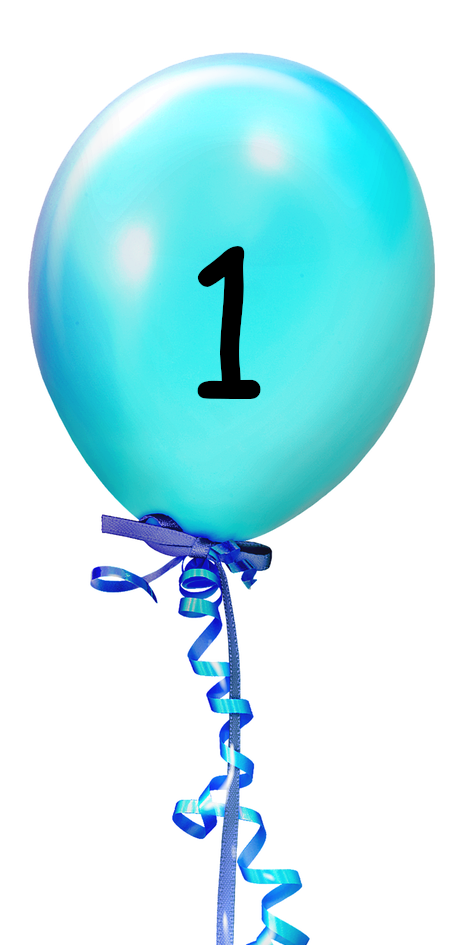 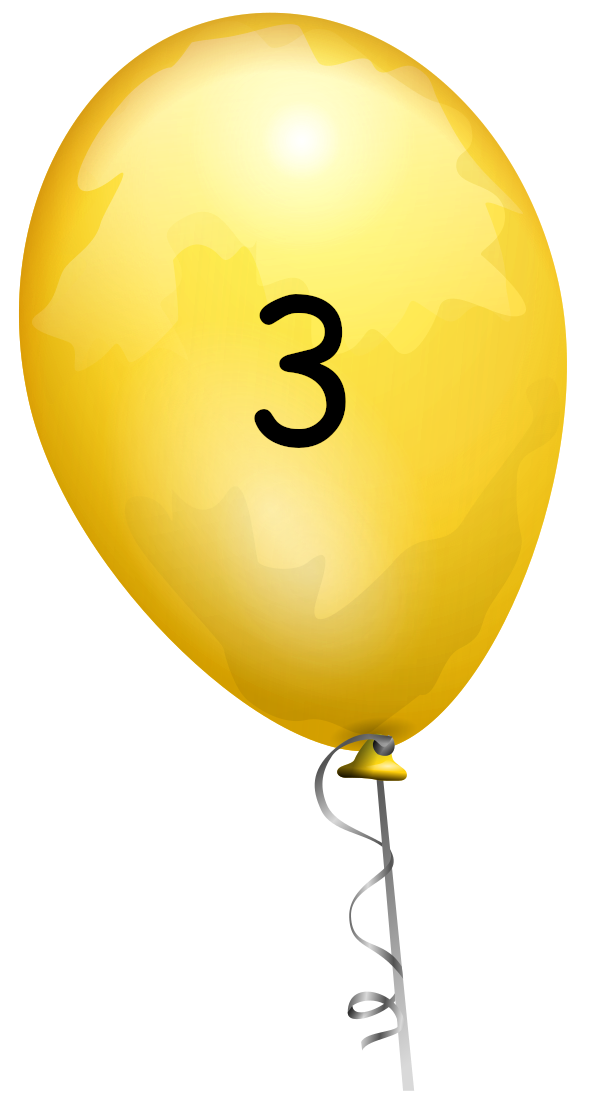 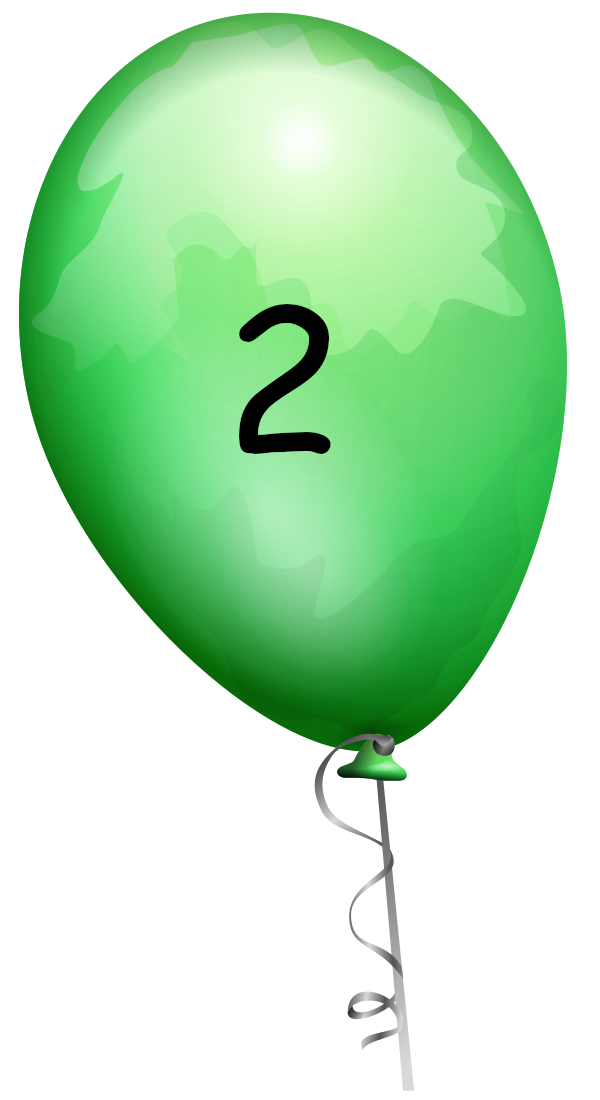 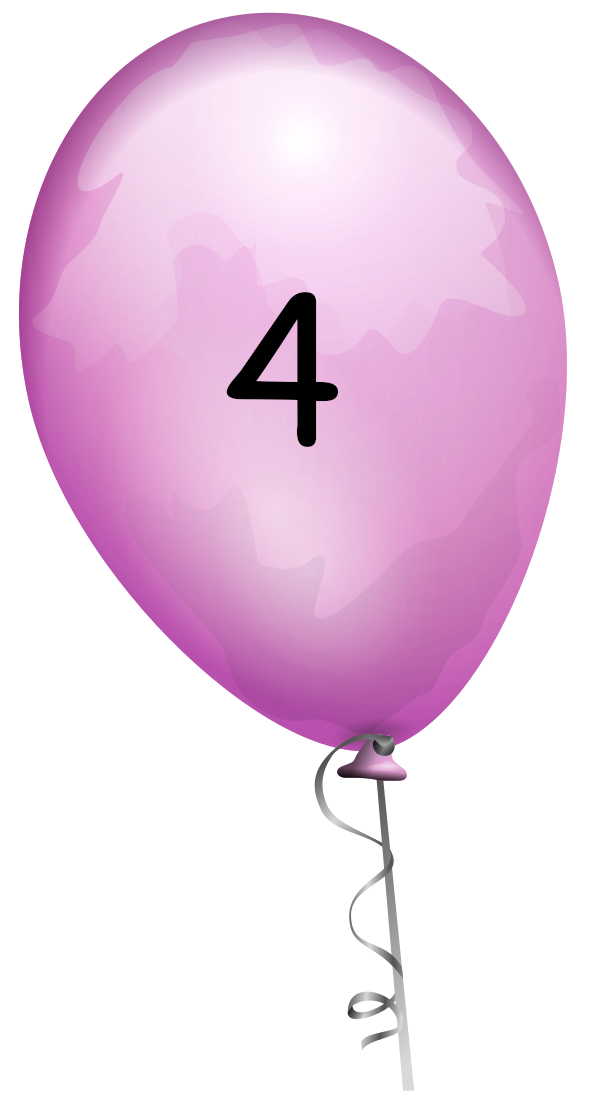 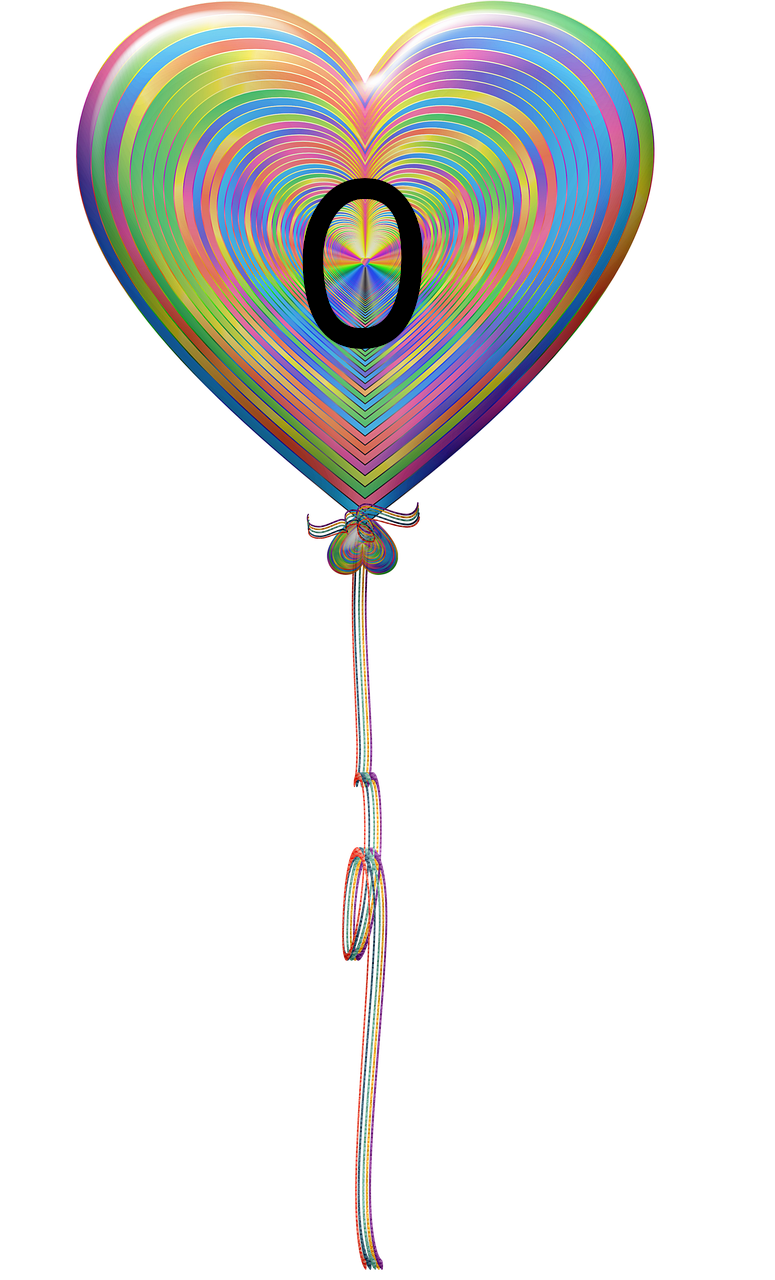 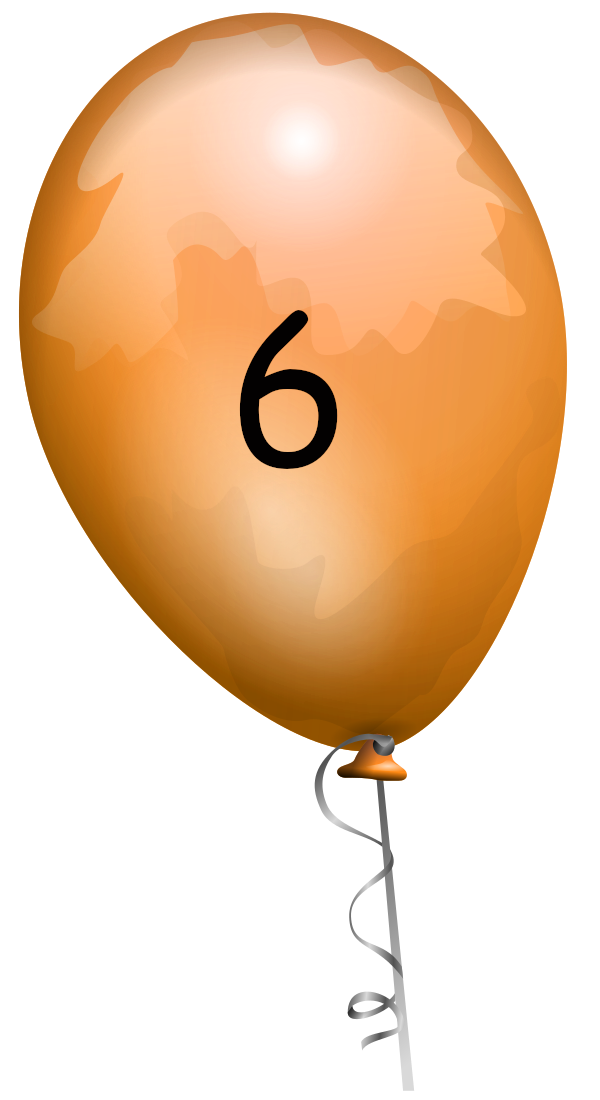 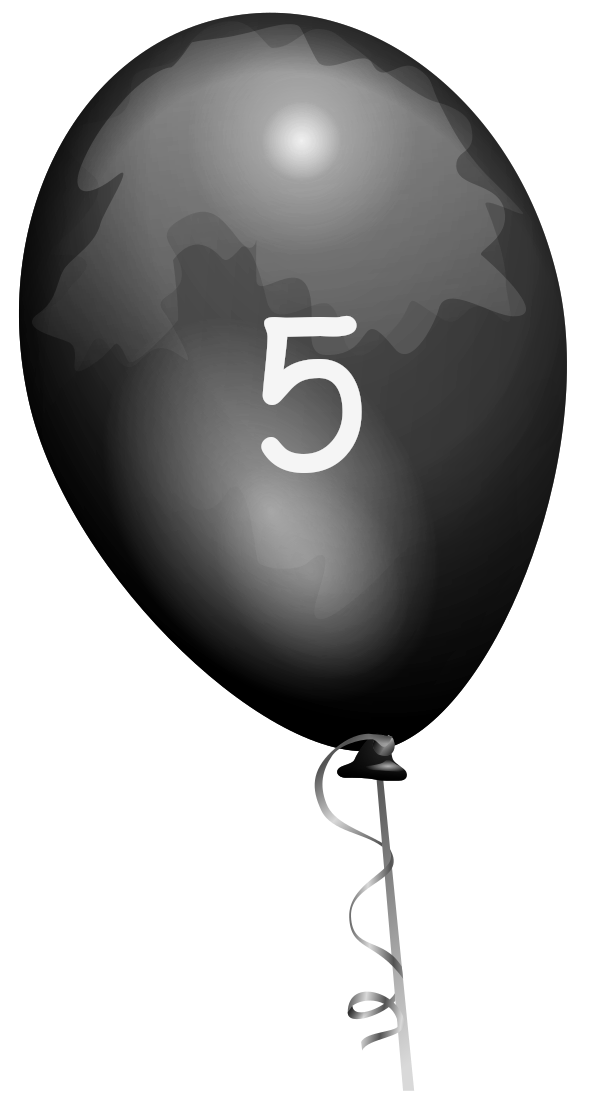 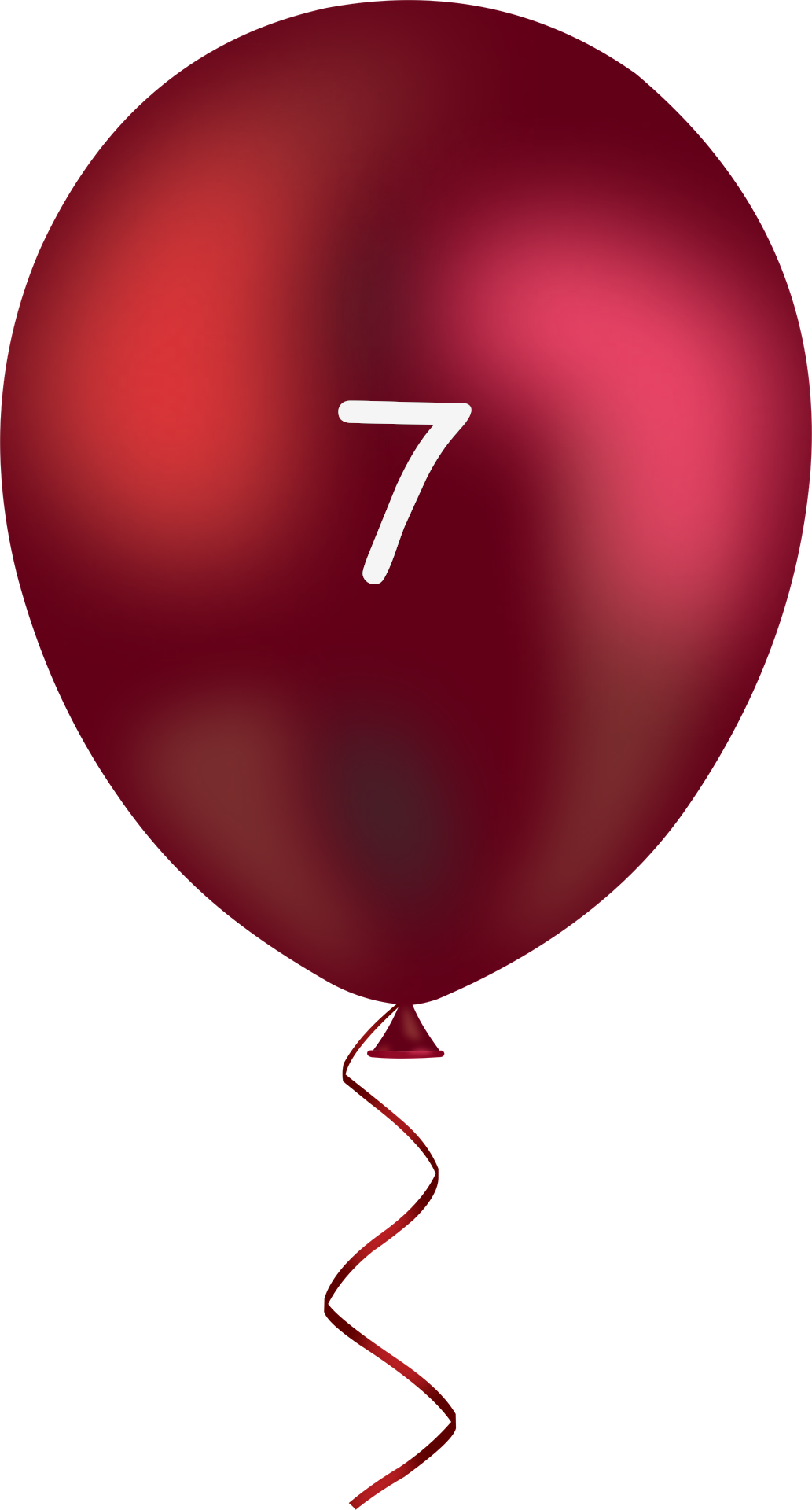 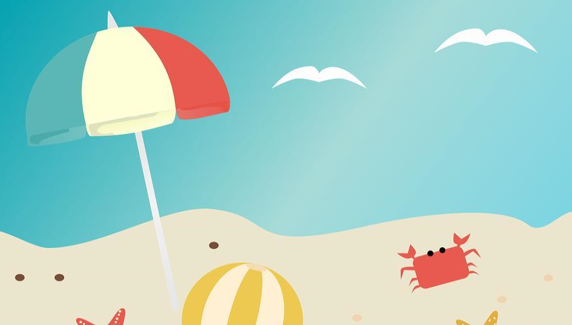 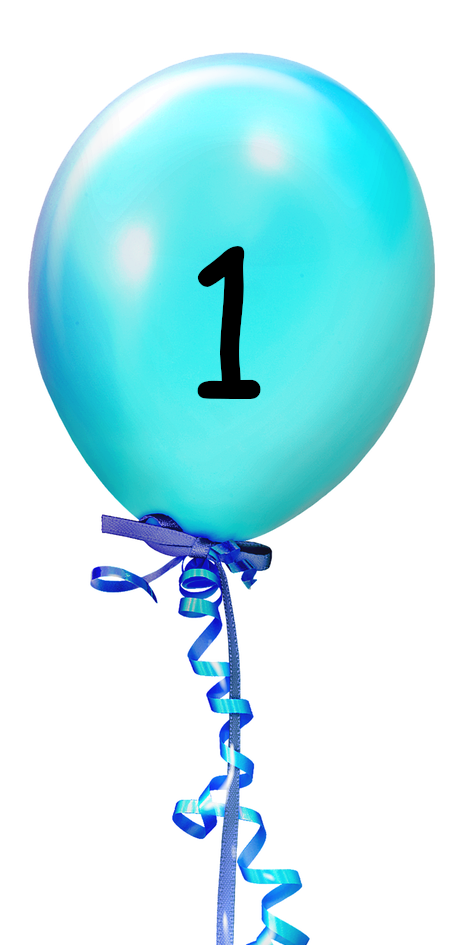 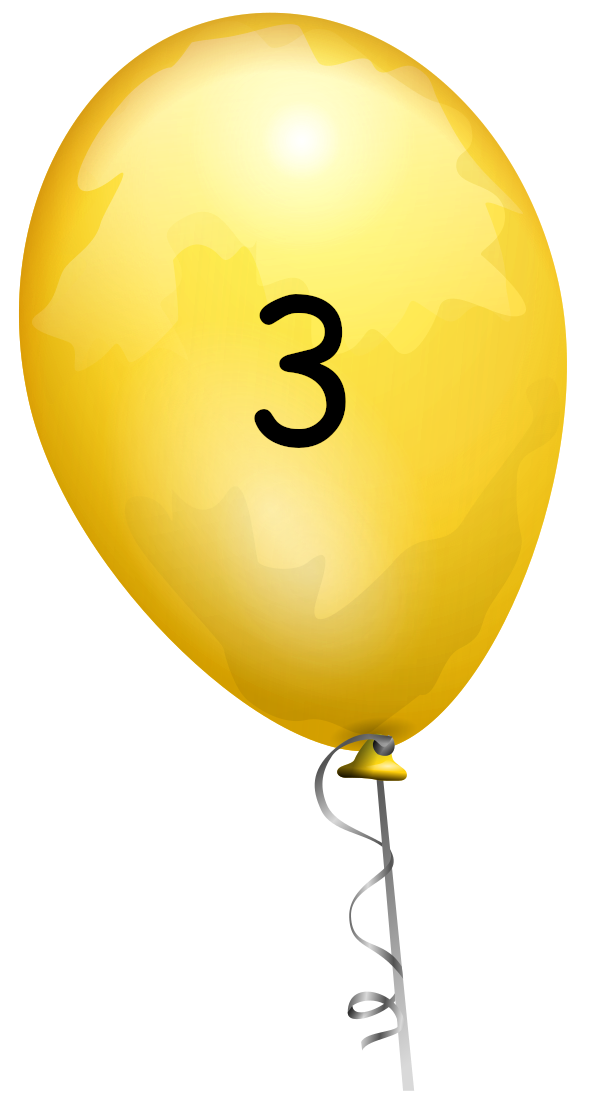 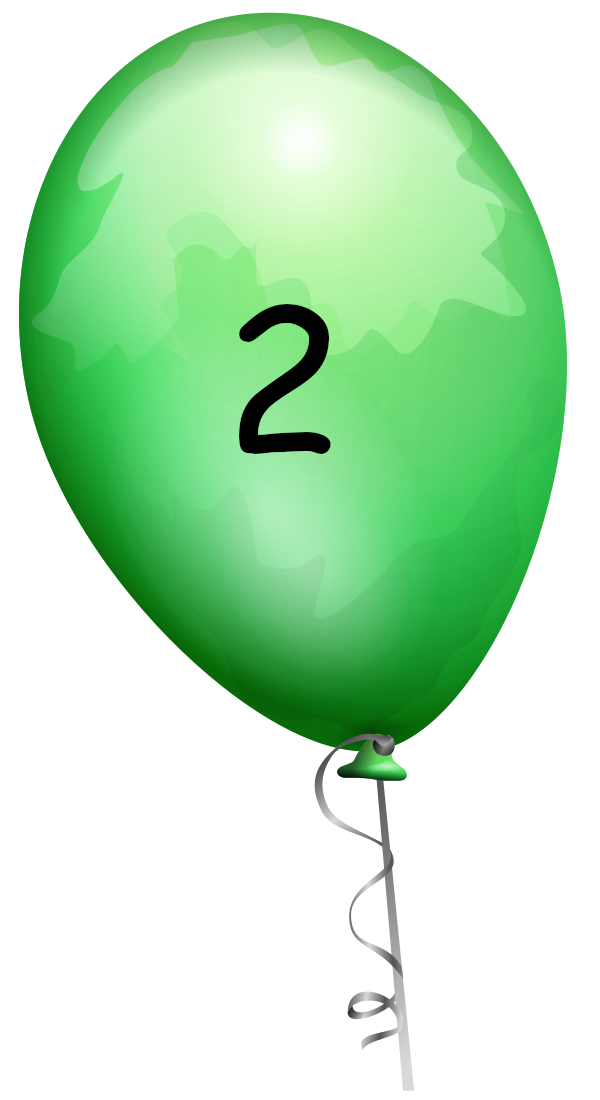 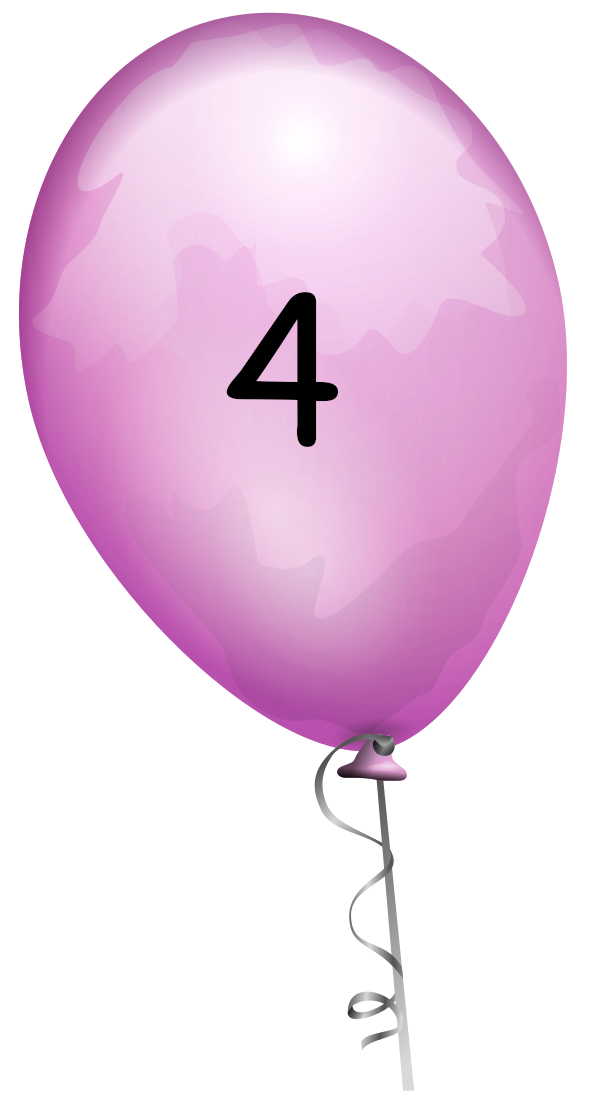 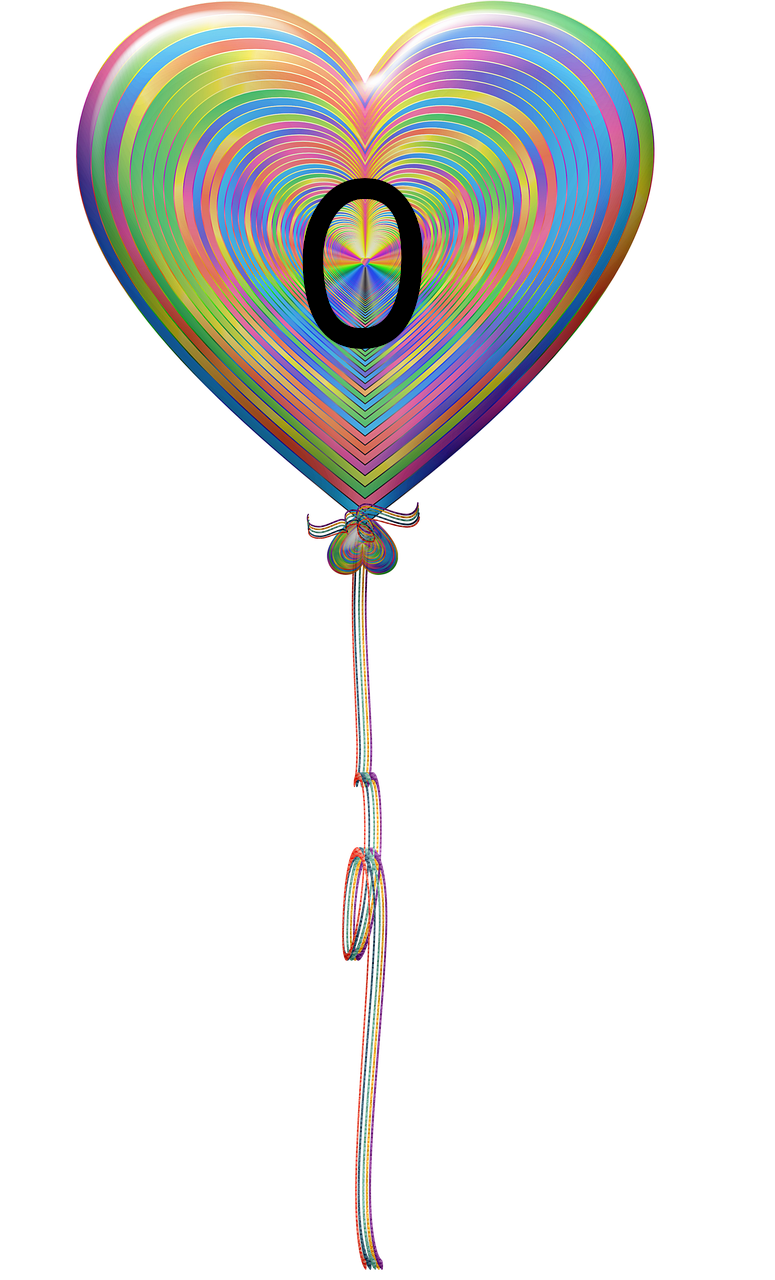 Aujourd’hui, nous irons prendre la collation dans un endroit spécial.
Jour 
suivant
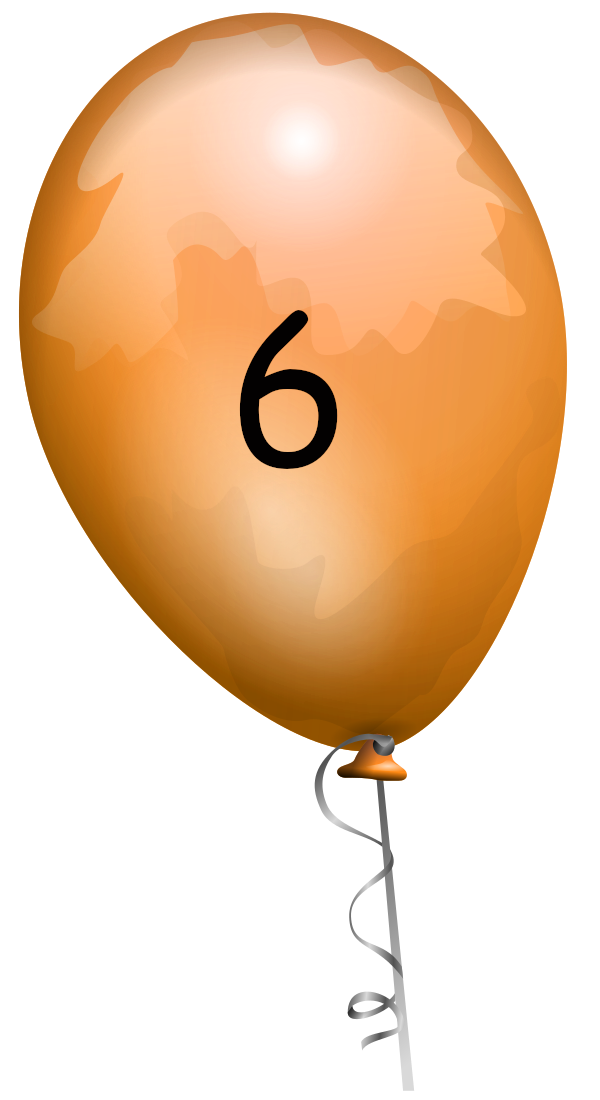 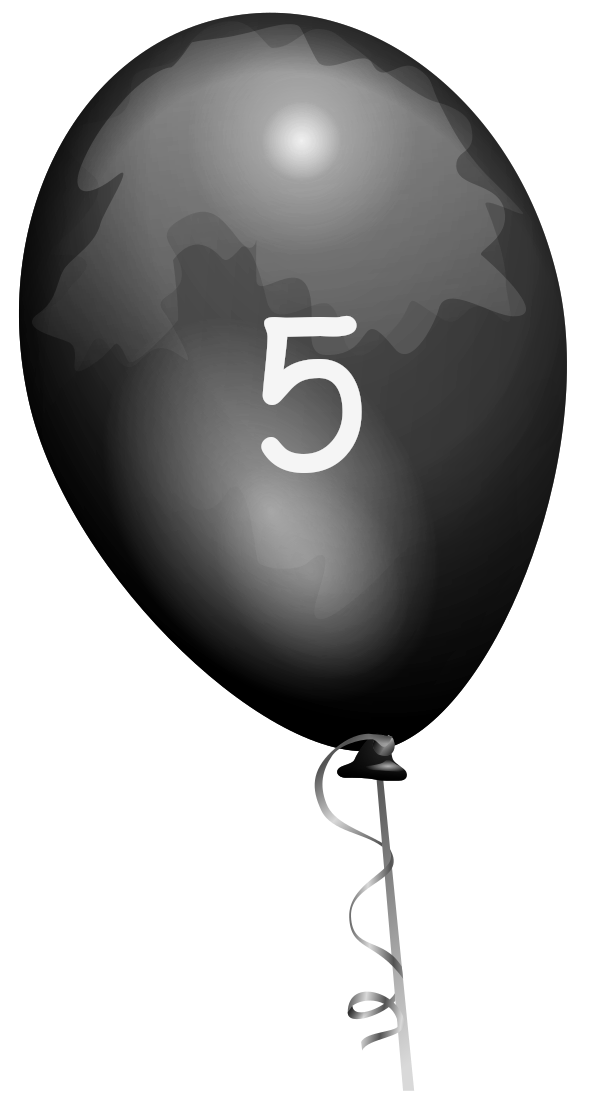 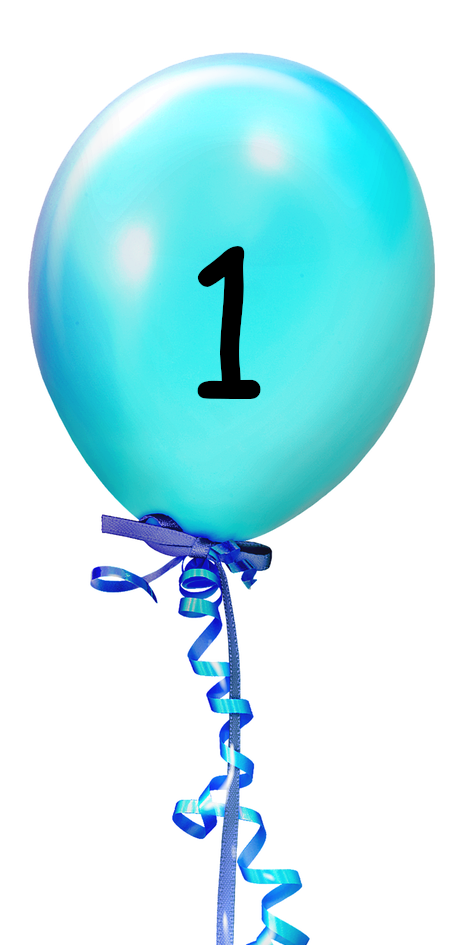 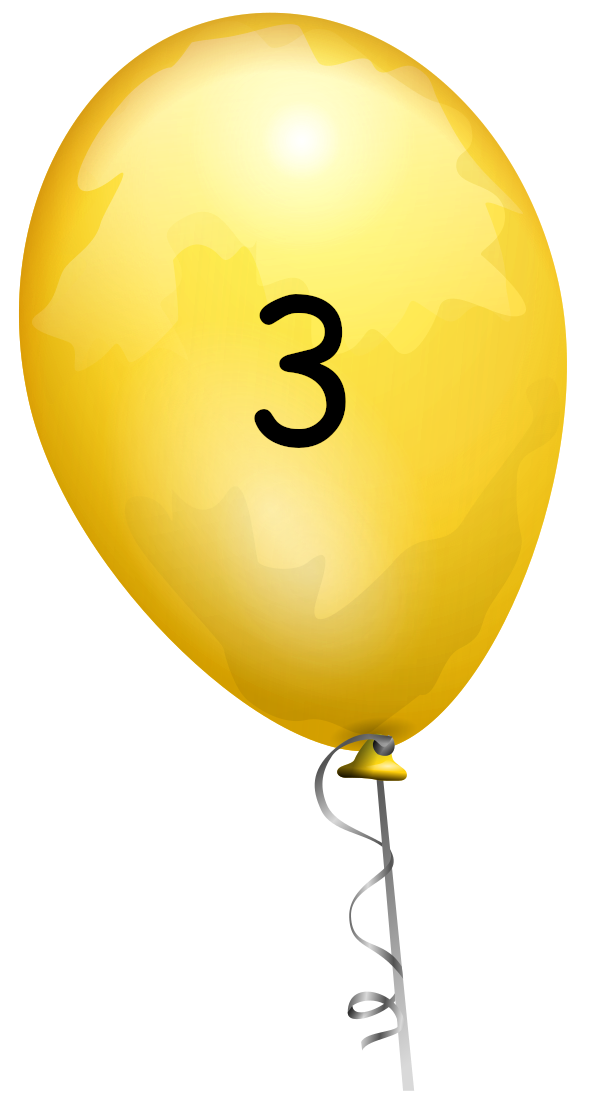 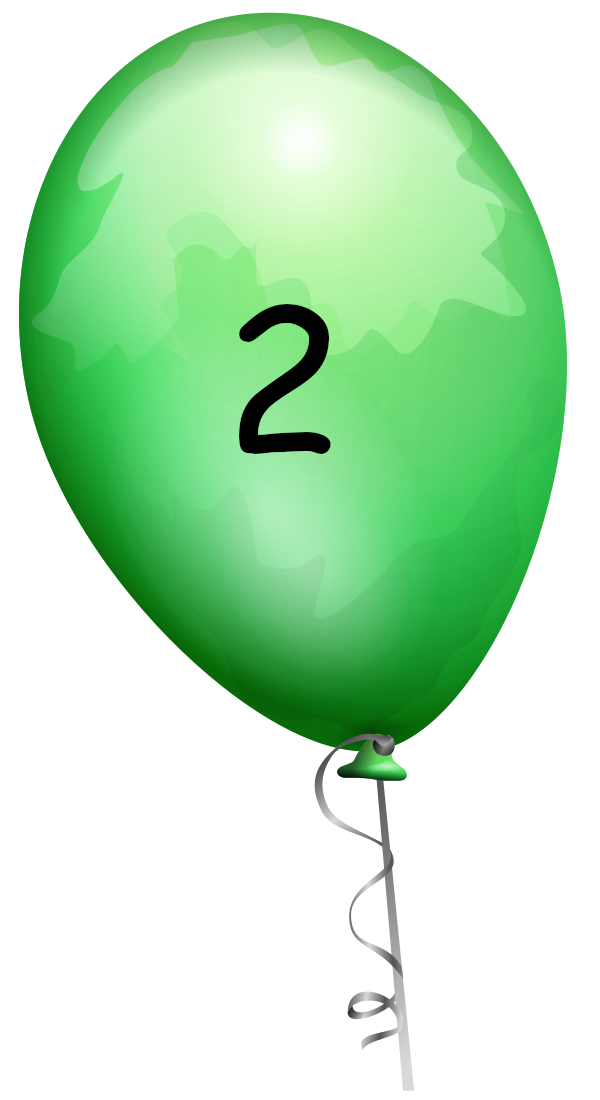 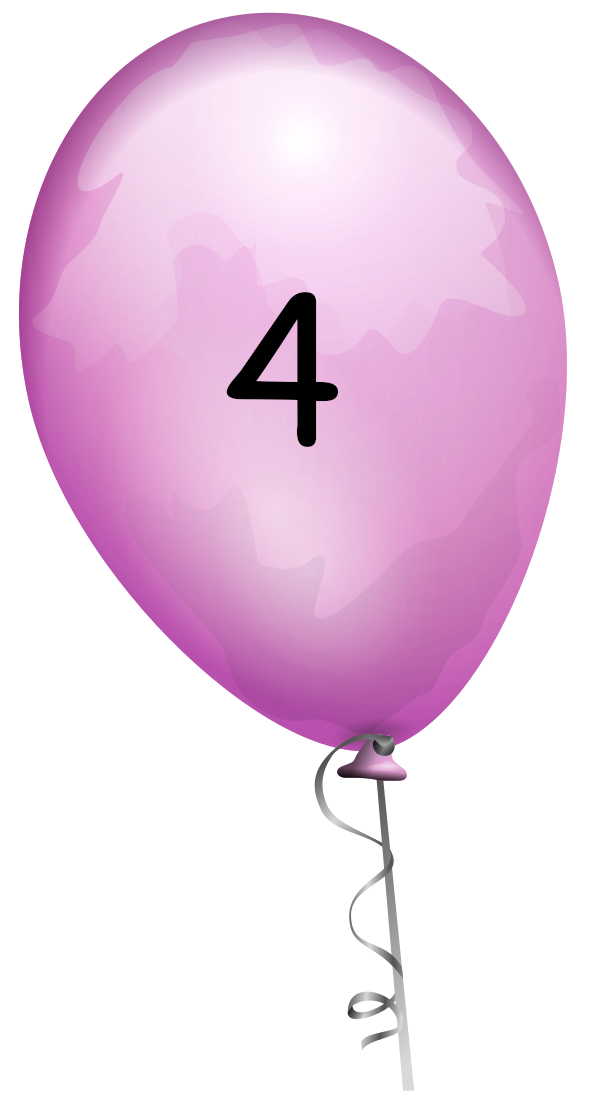 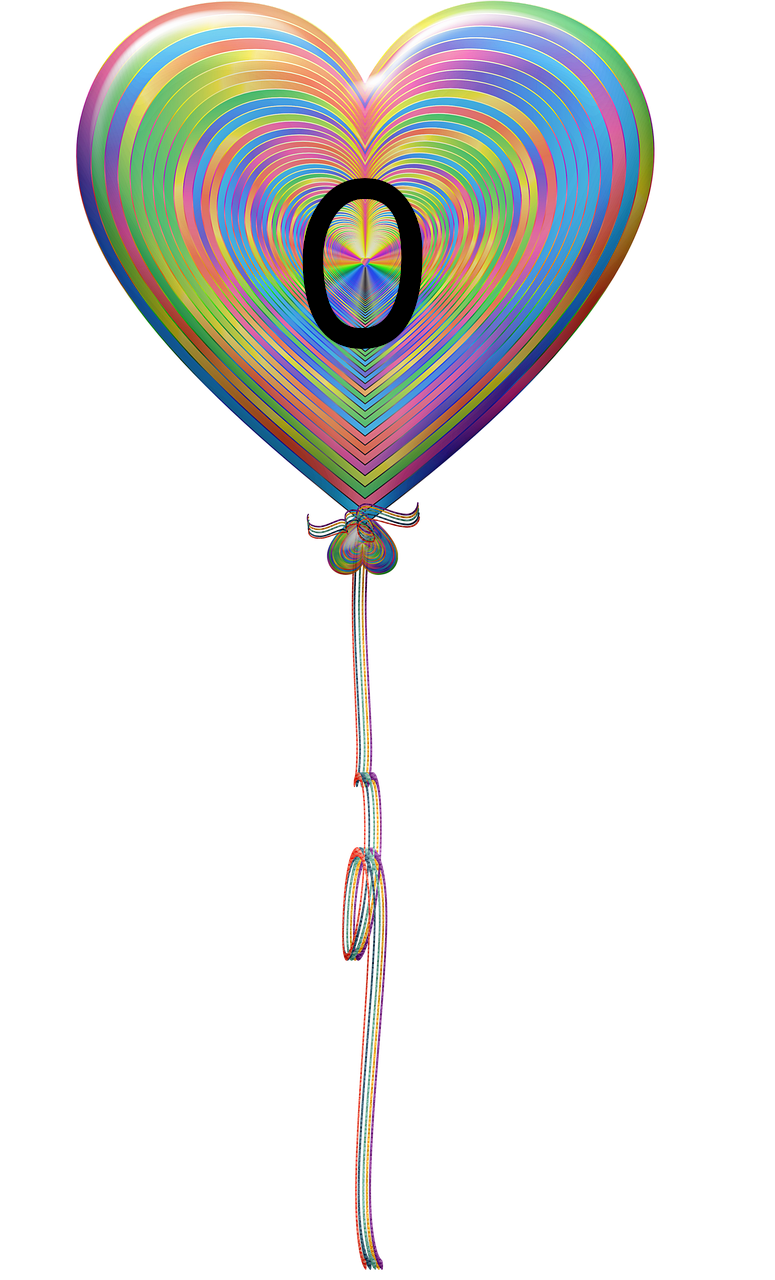 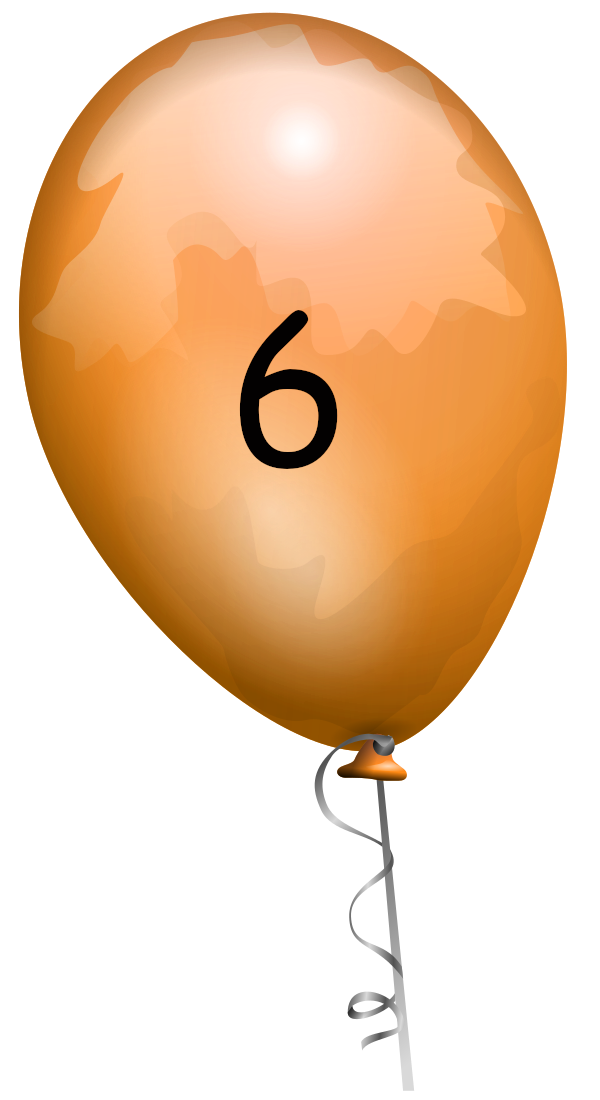 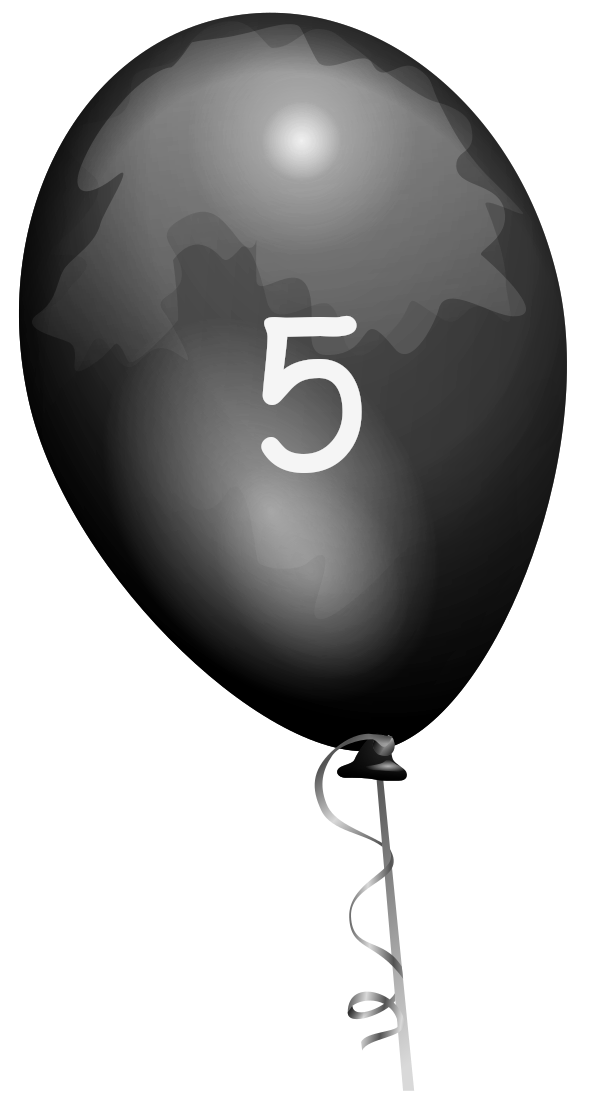 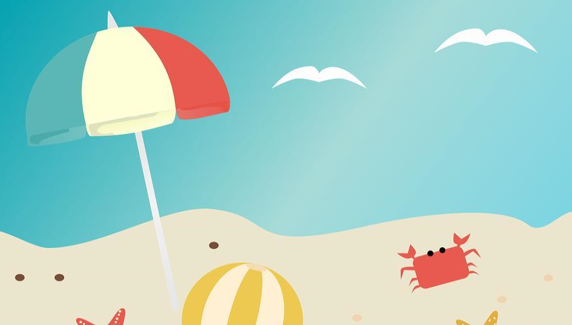 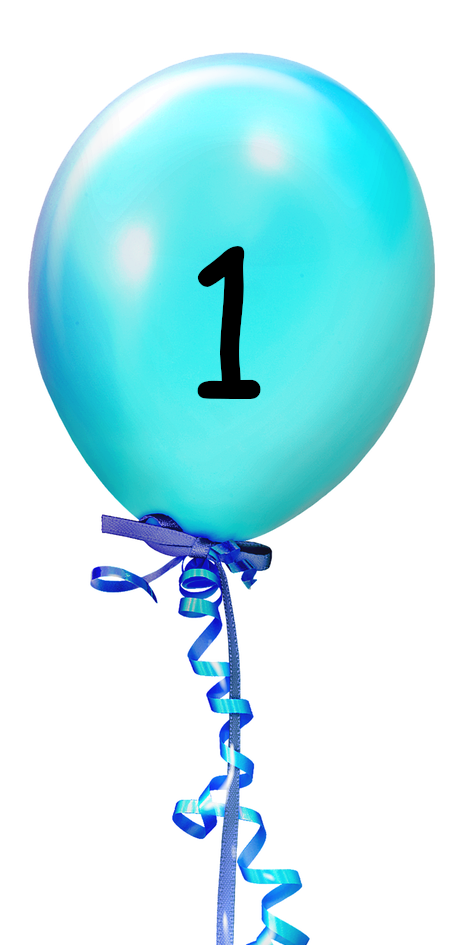 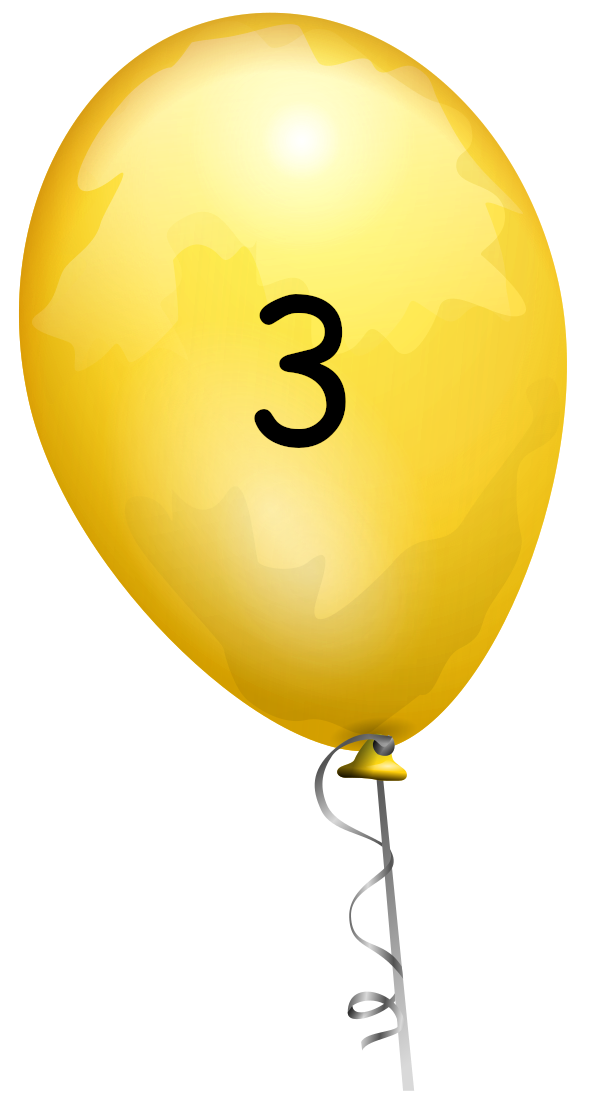 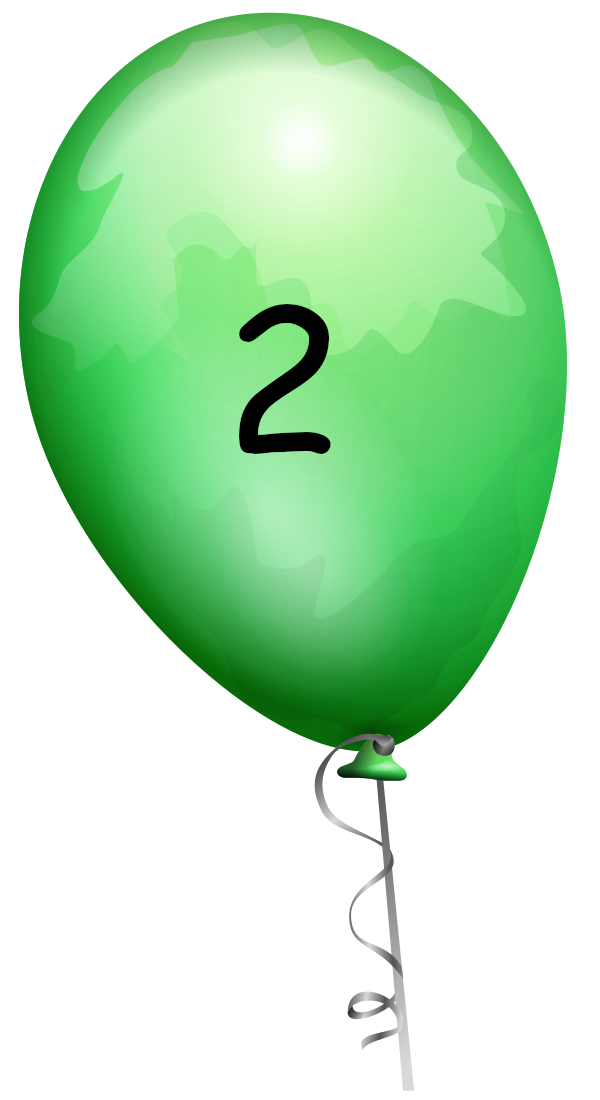 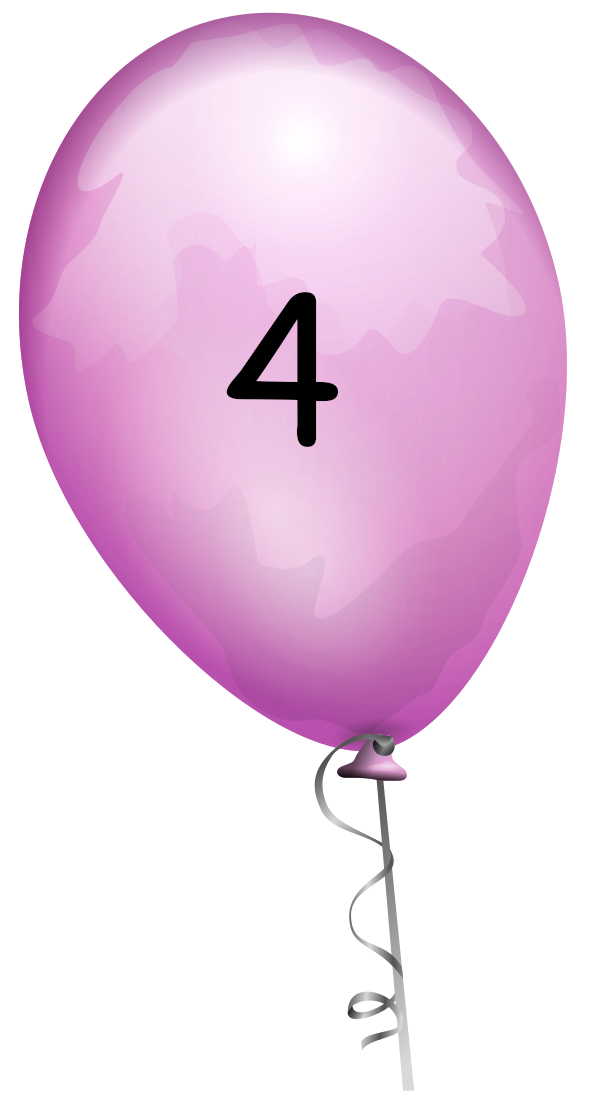 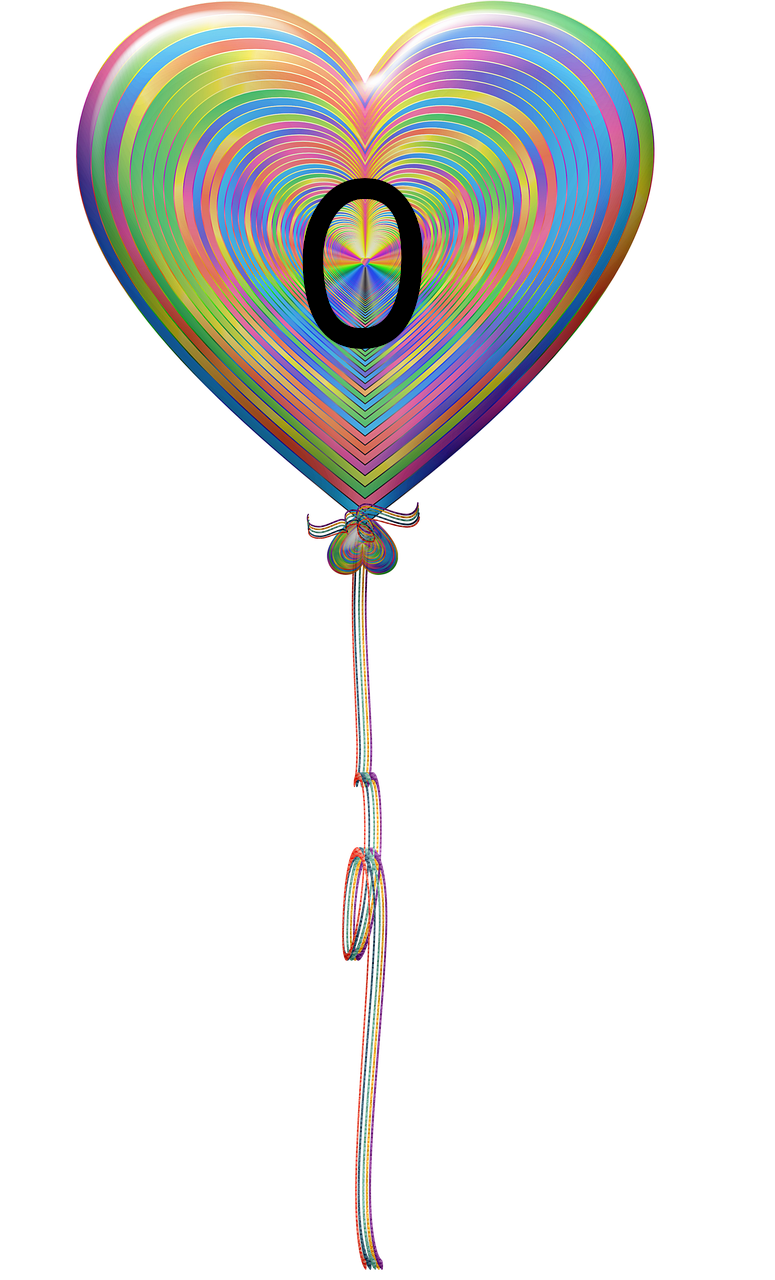 Aujourd’hui, nous irons faire des bulles à l’extérieur.
Jour 
suivant
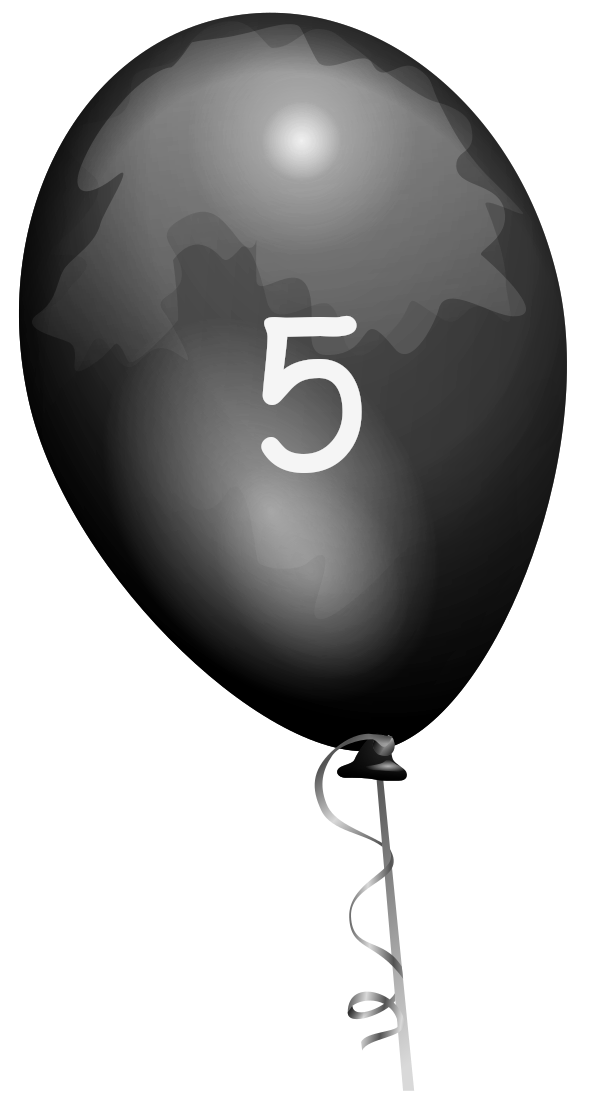 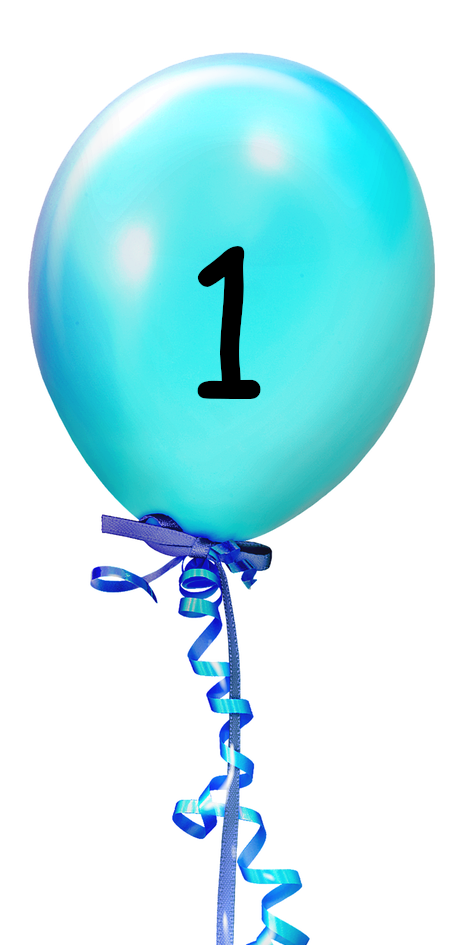 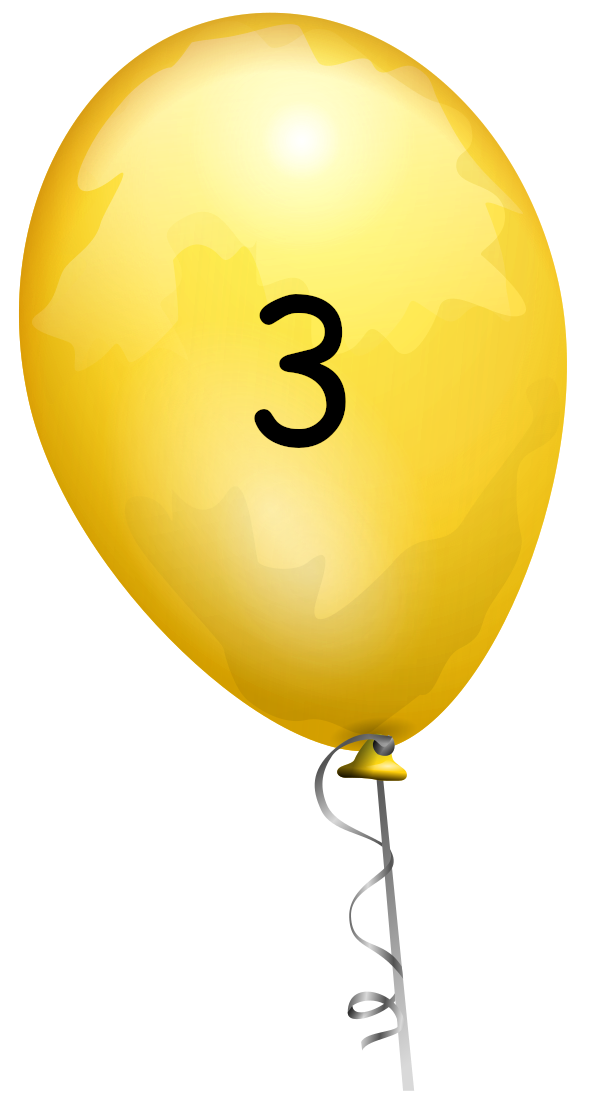 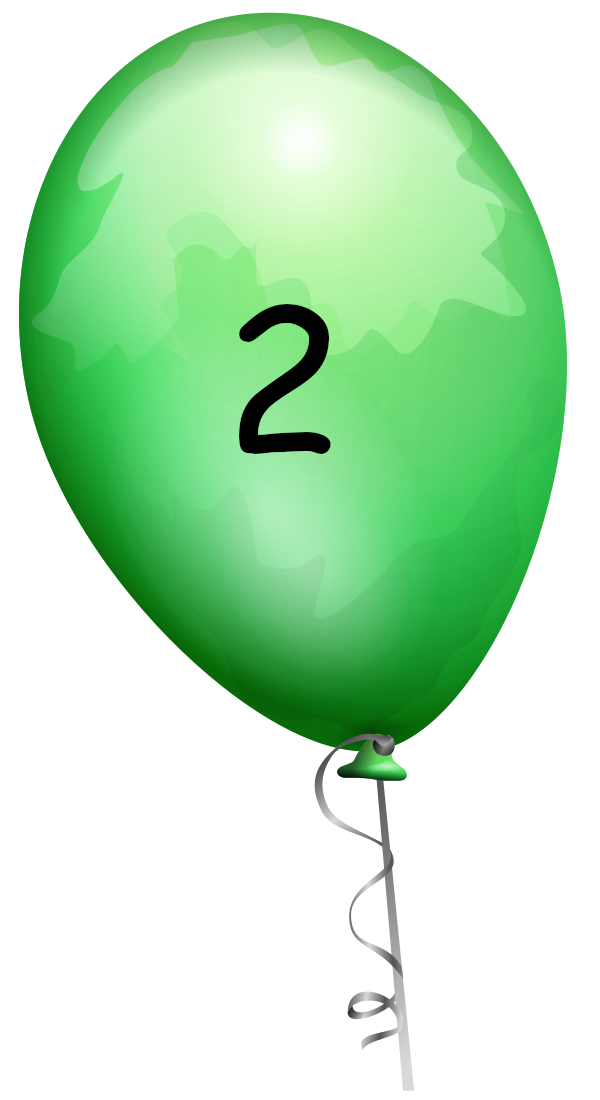 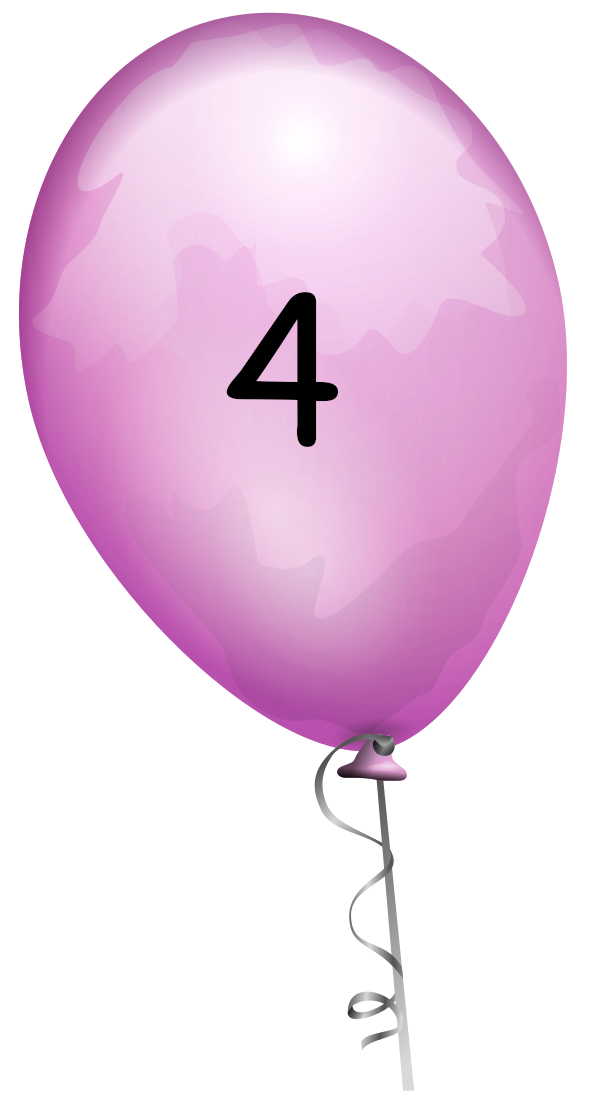 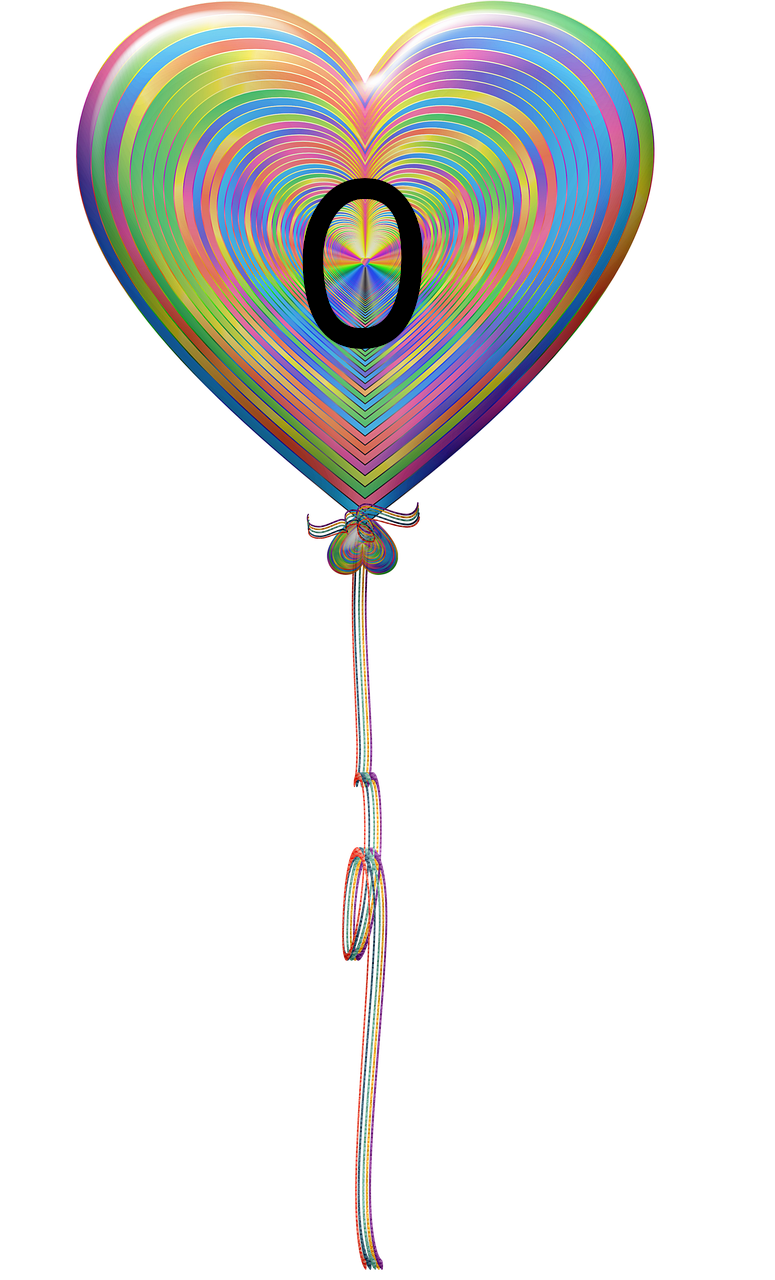 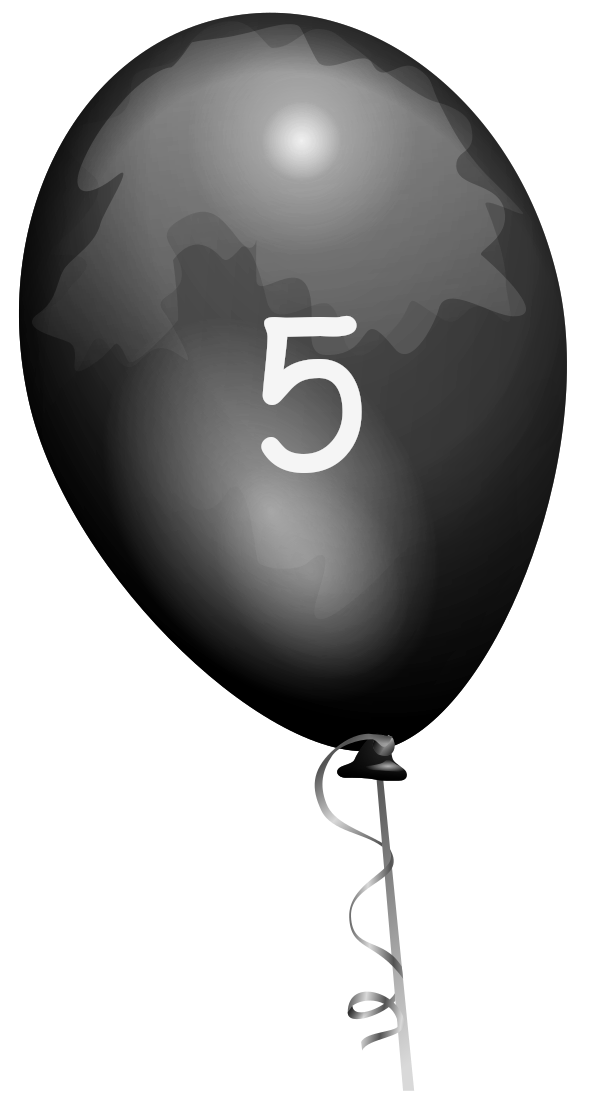 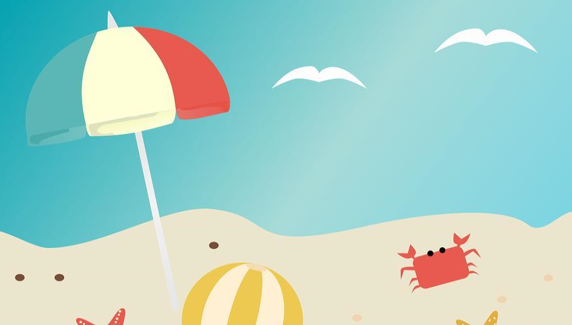 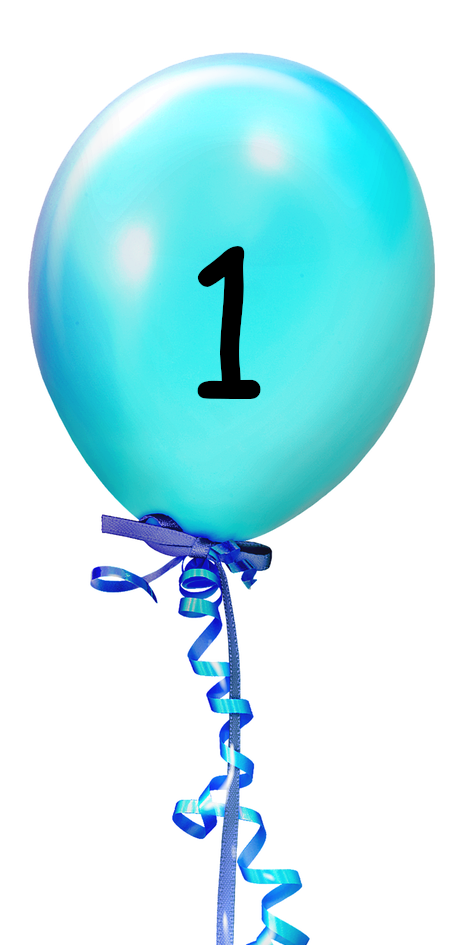 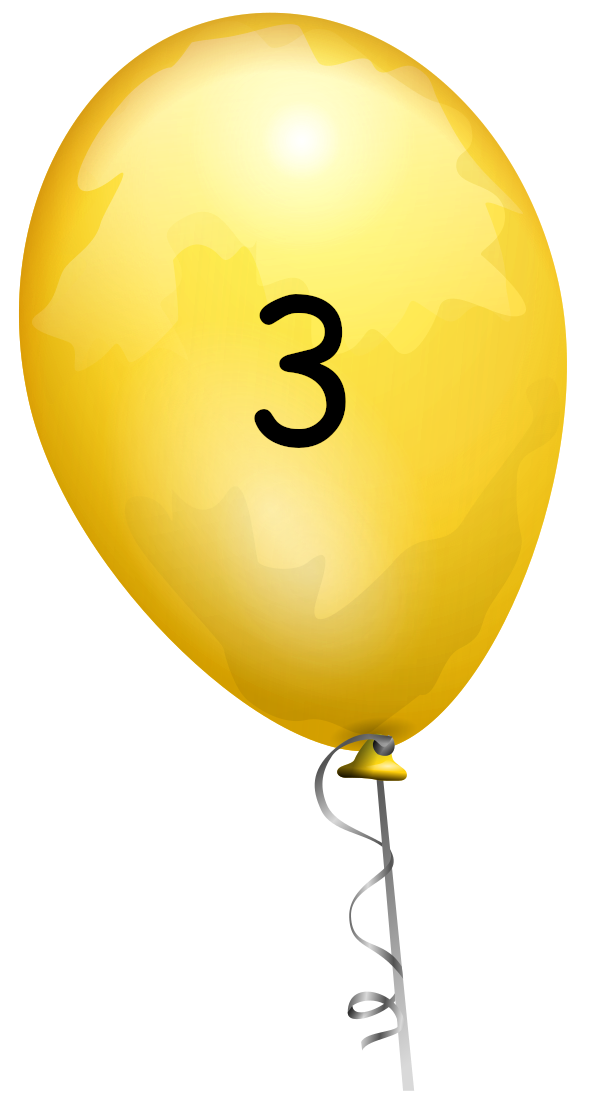 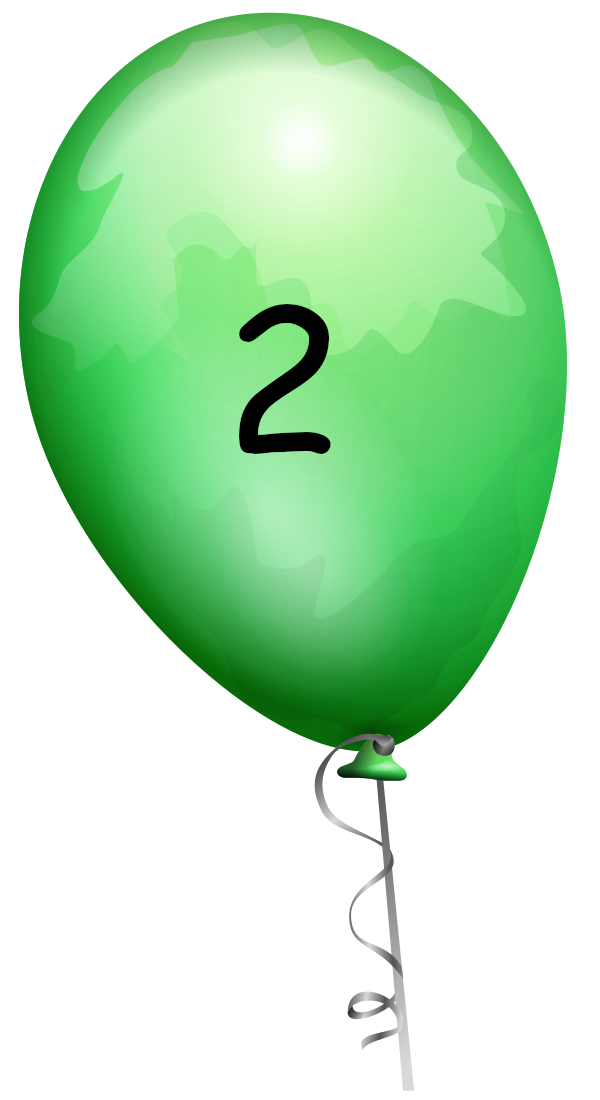 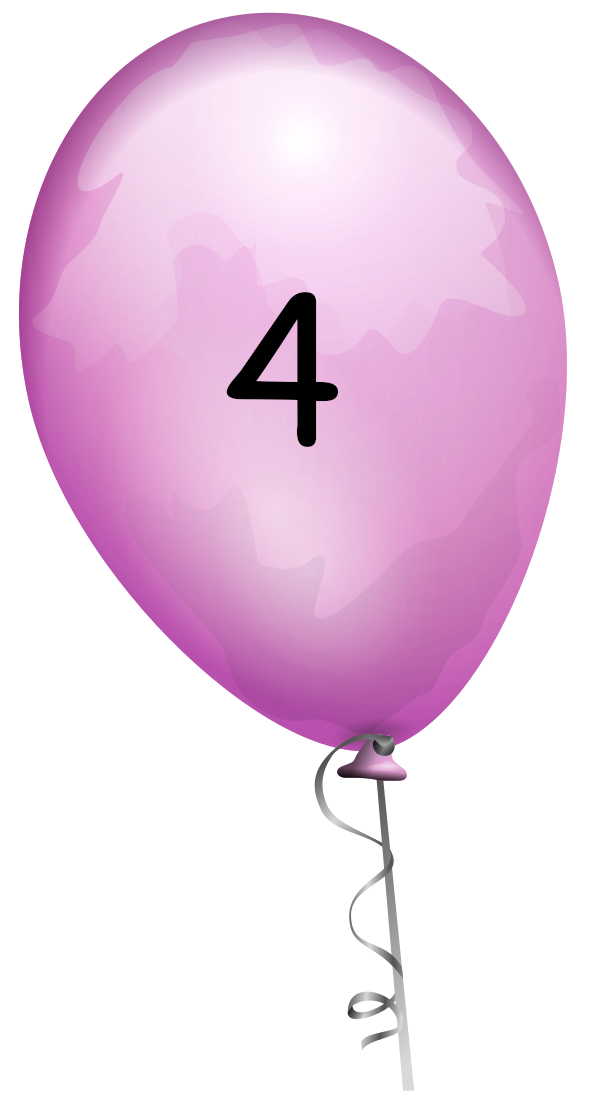 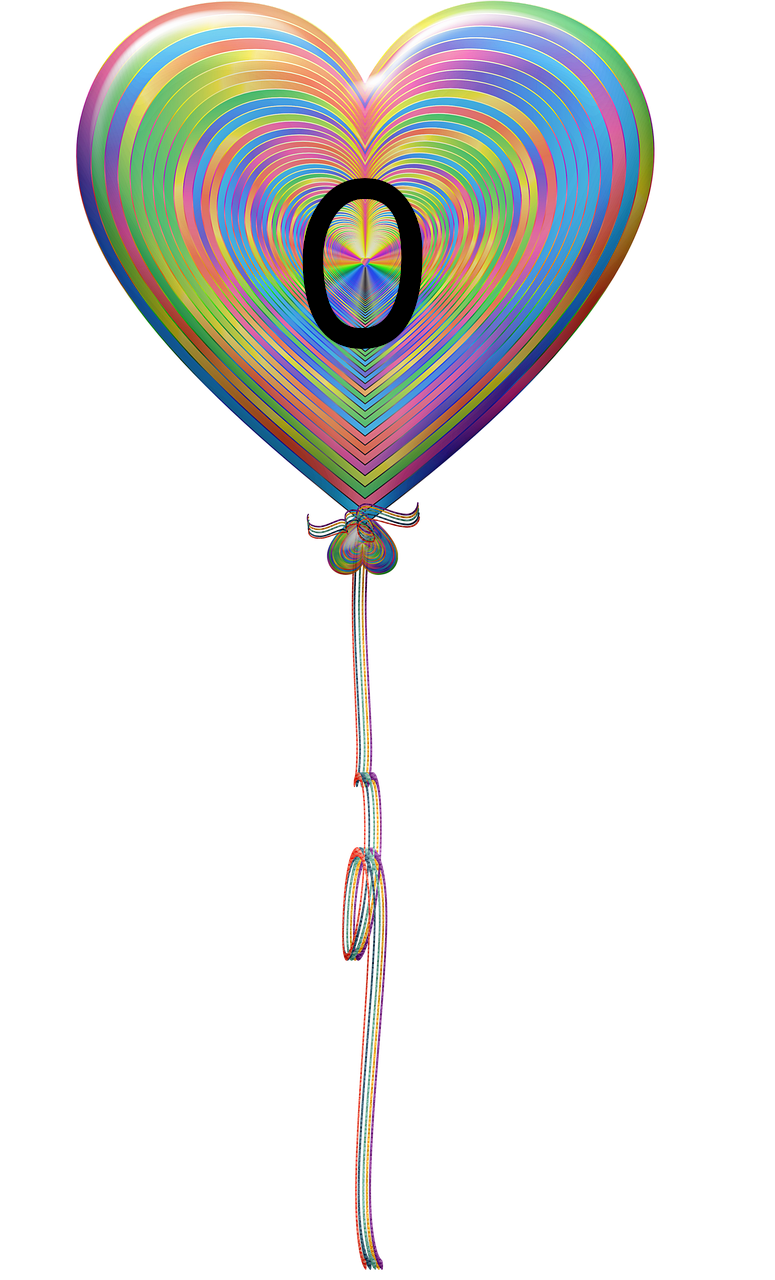 Aujourd’hui, nous ferons de la limonade.
Jour 
suivant
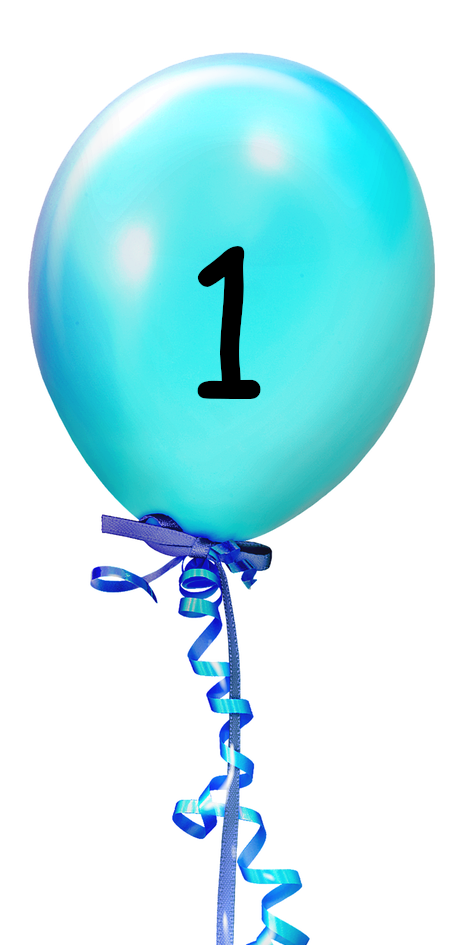 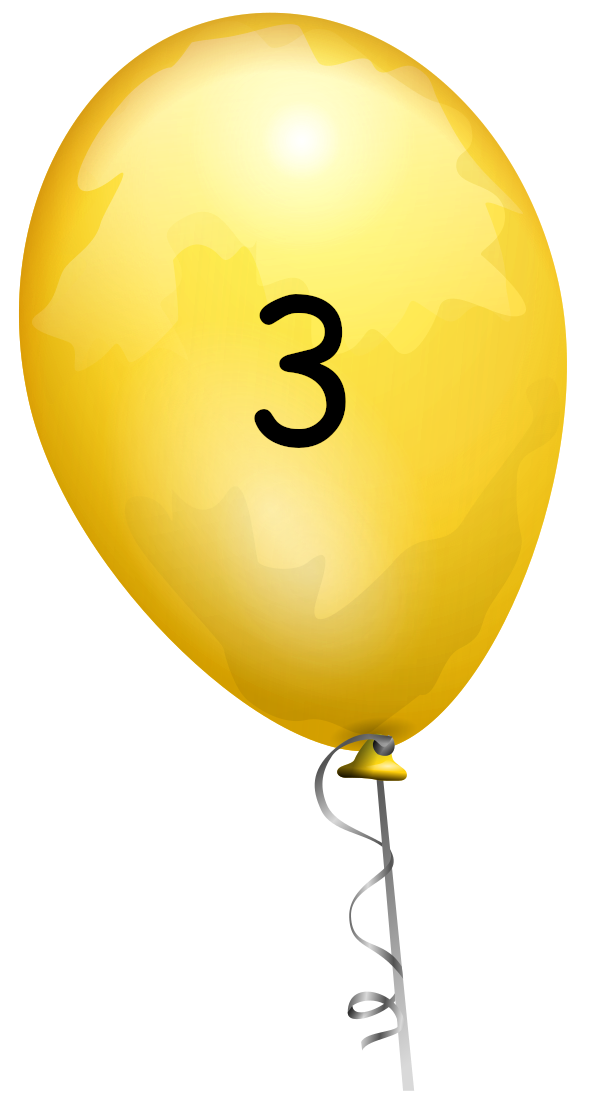 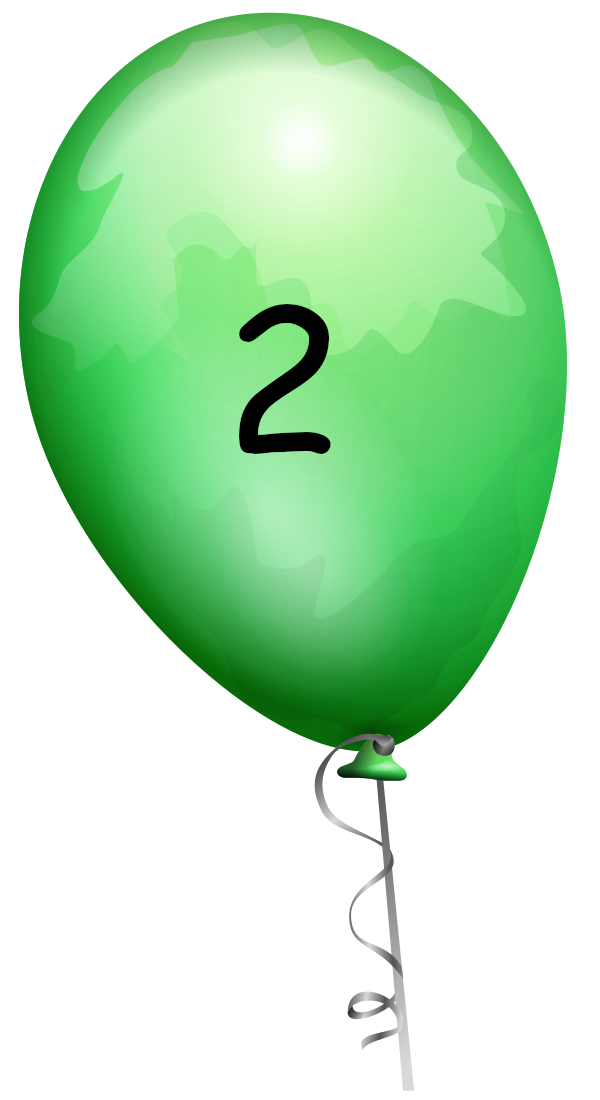 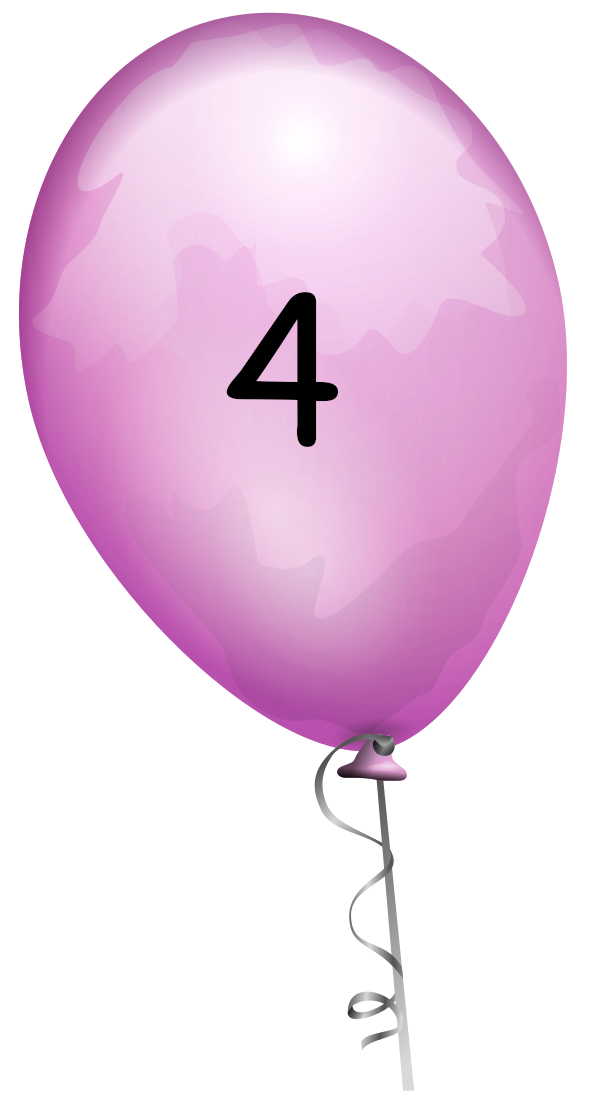 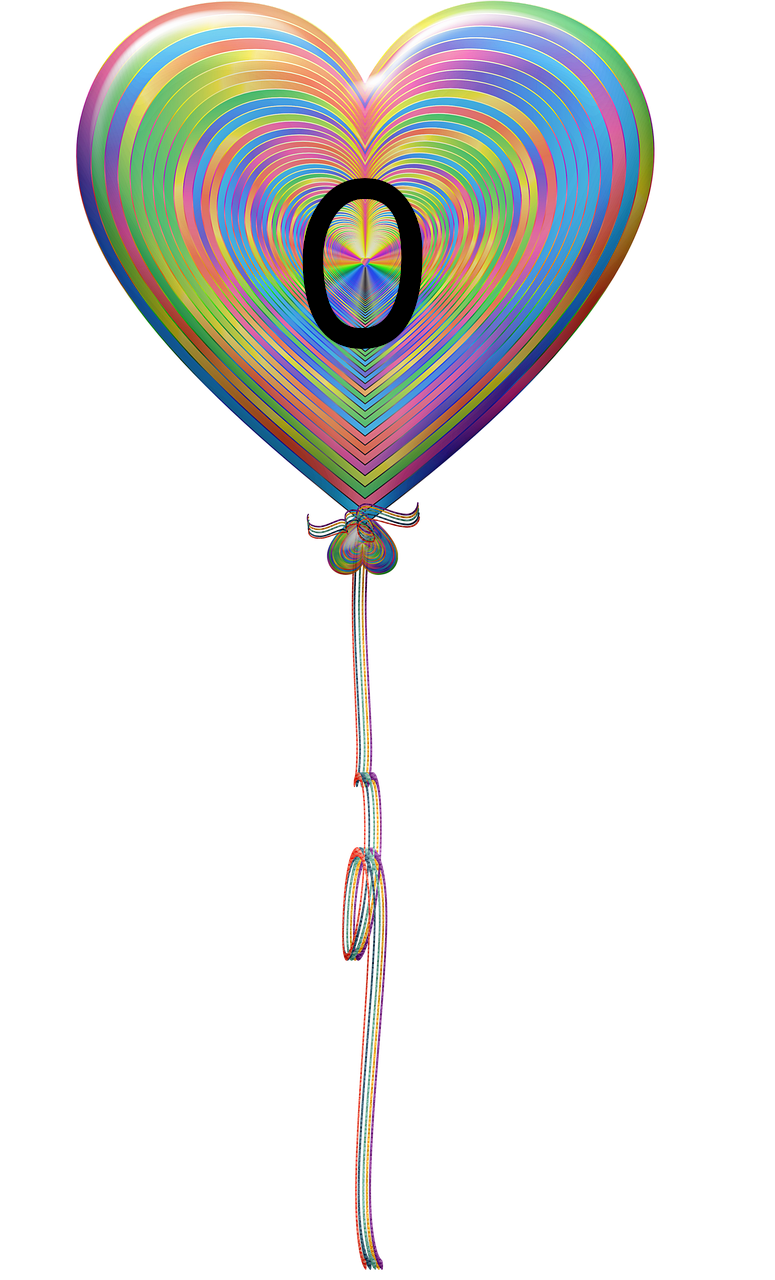 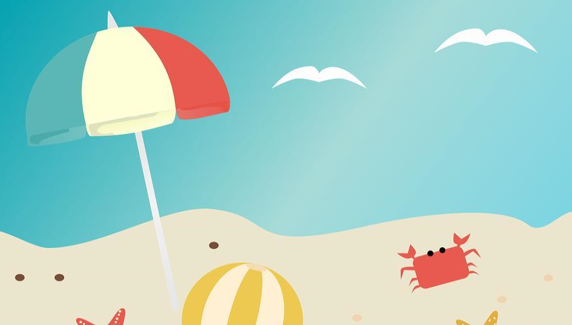 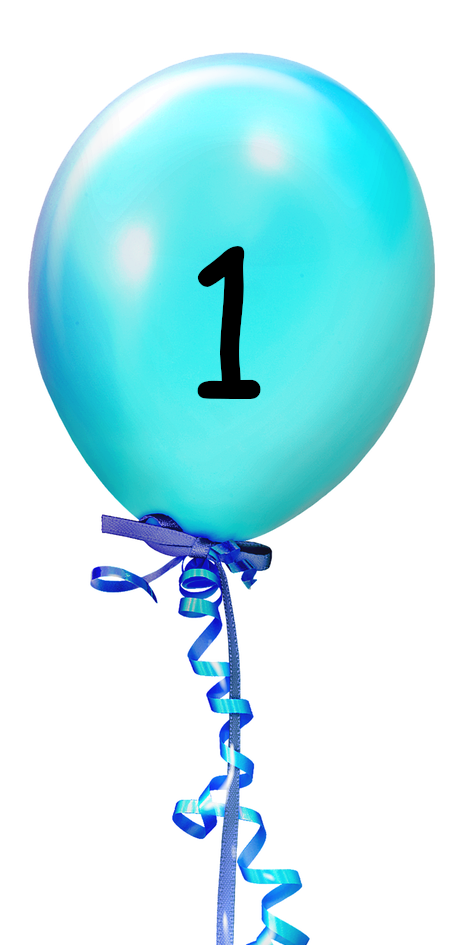 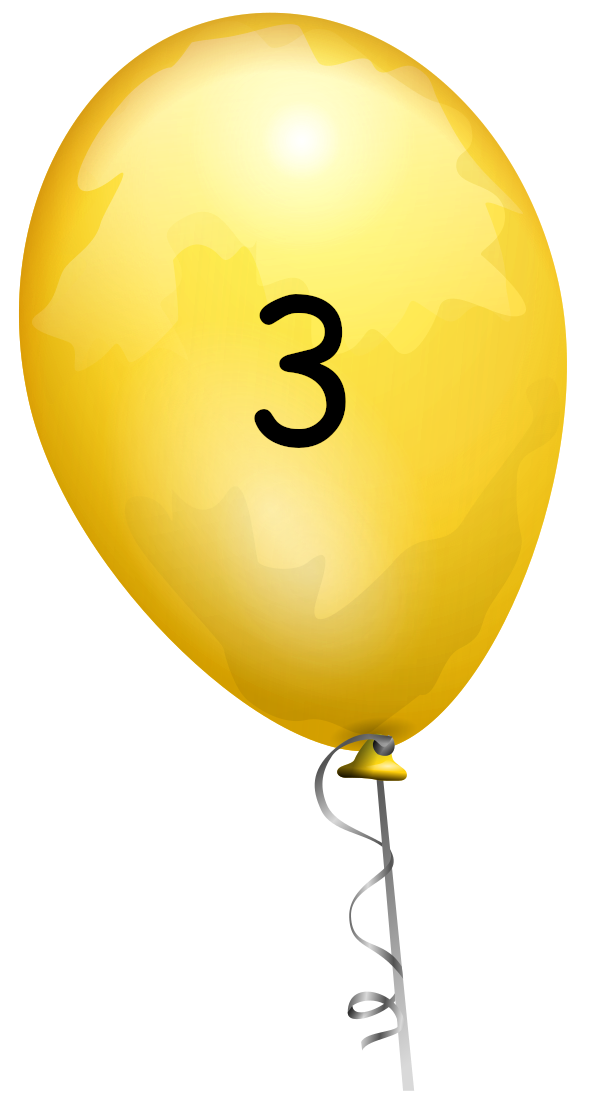 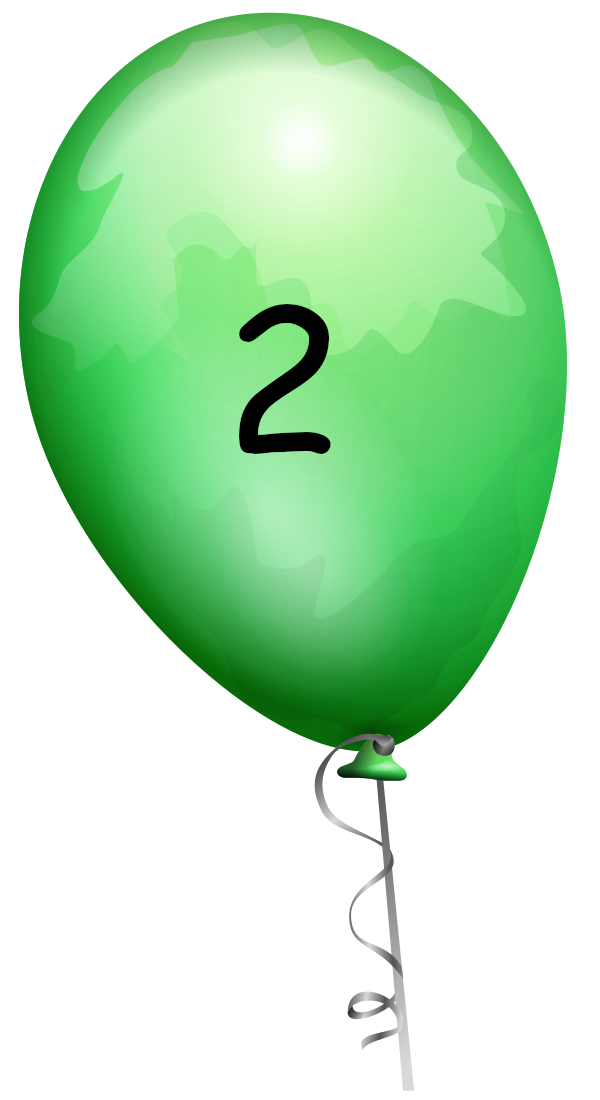 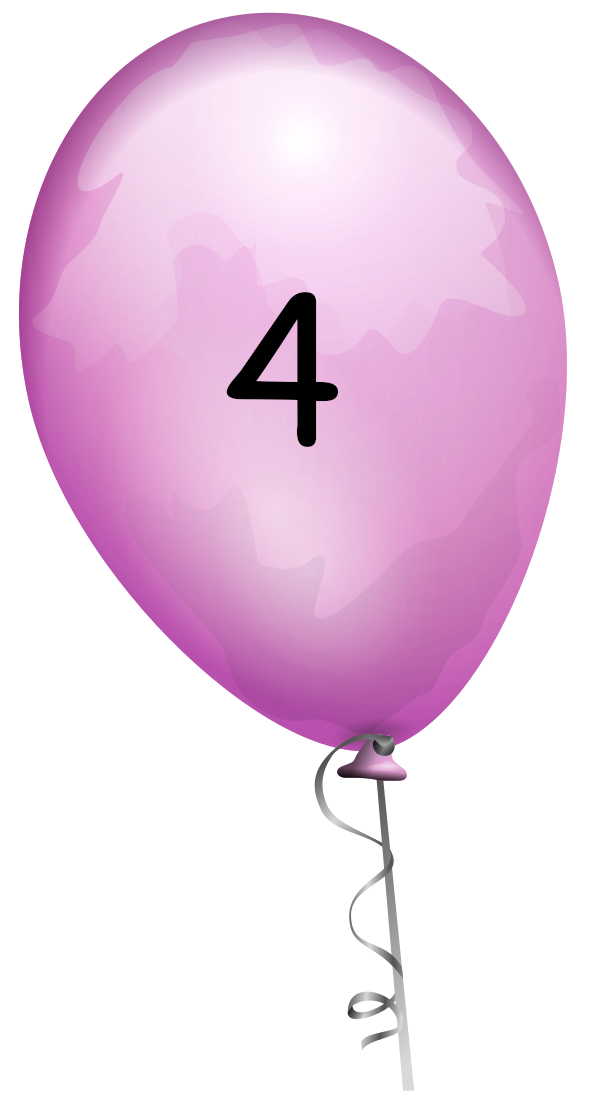 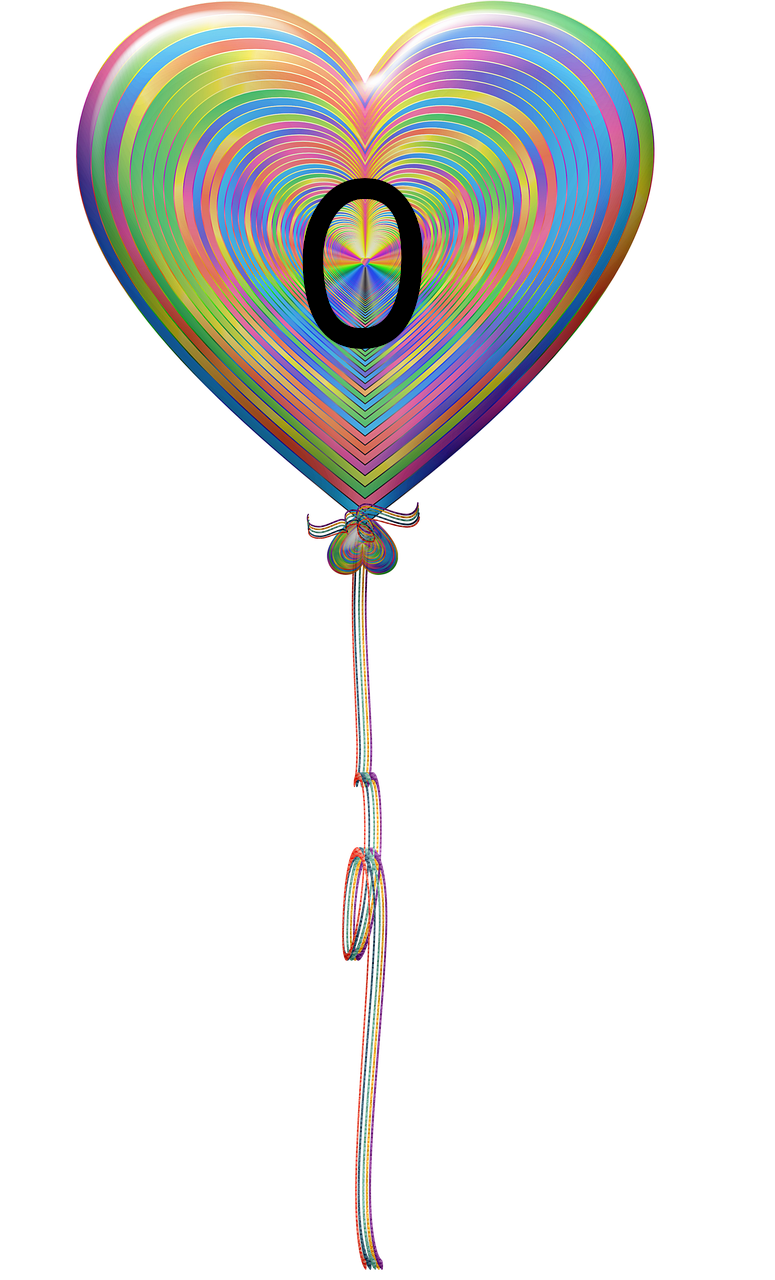 Aujourd’hui, nous fabriquerons des avions en papier et nous irons les faire voler à l’extérieur. 
.
Jour 
suivant
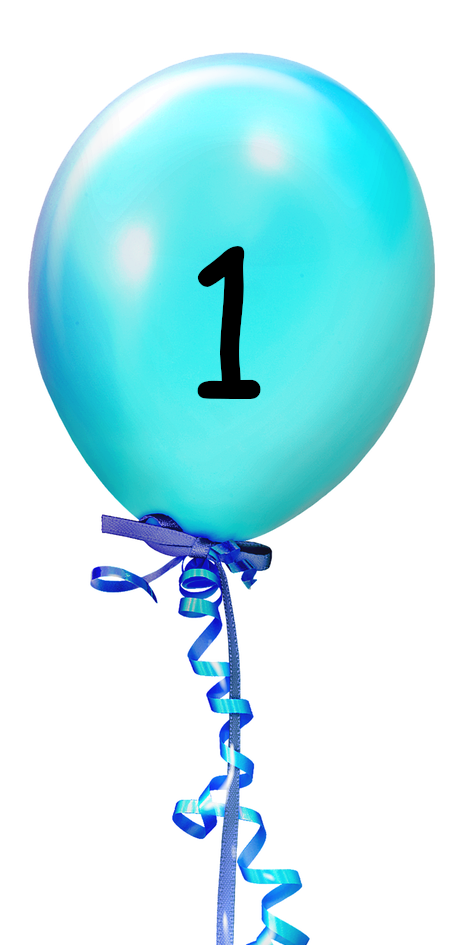 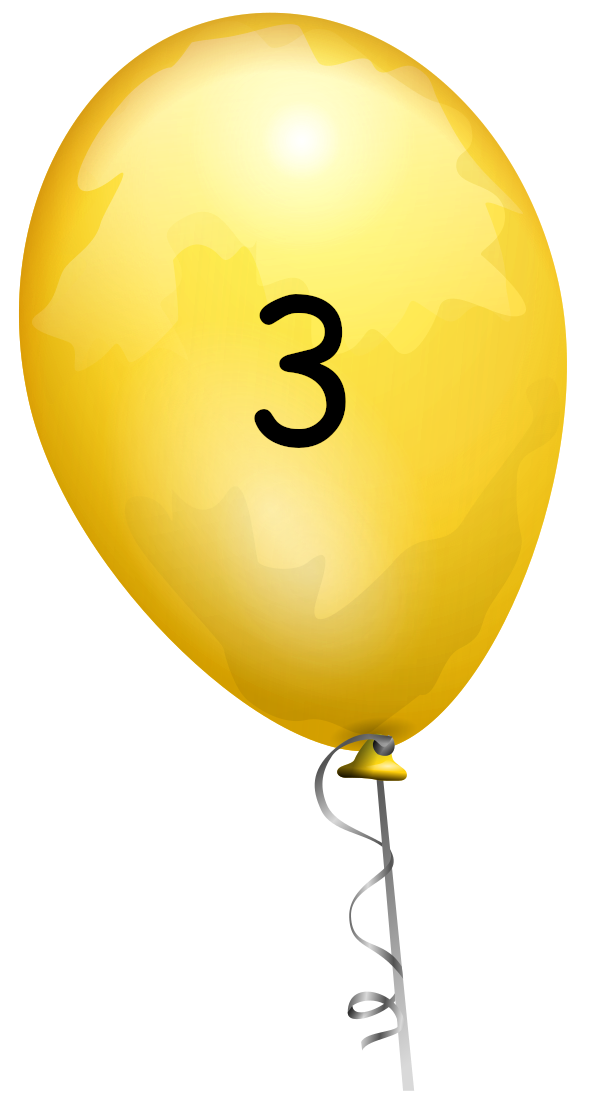 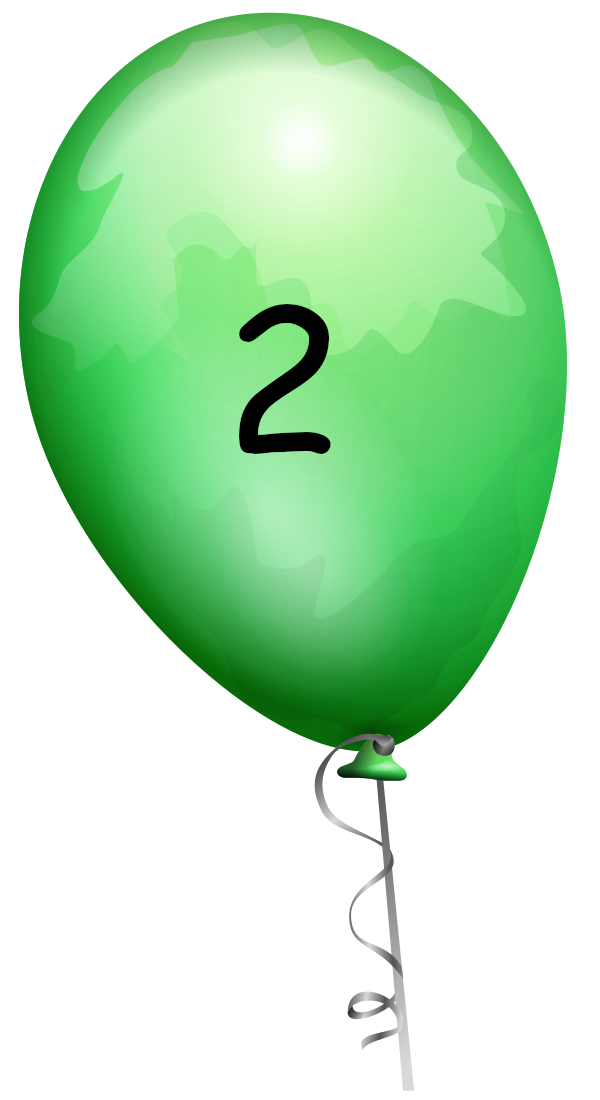 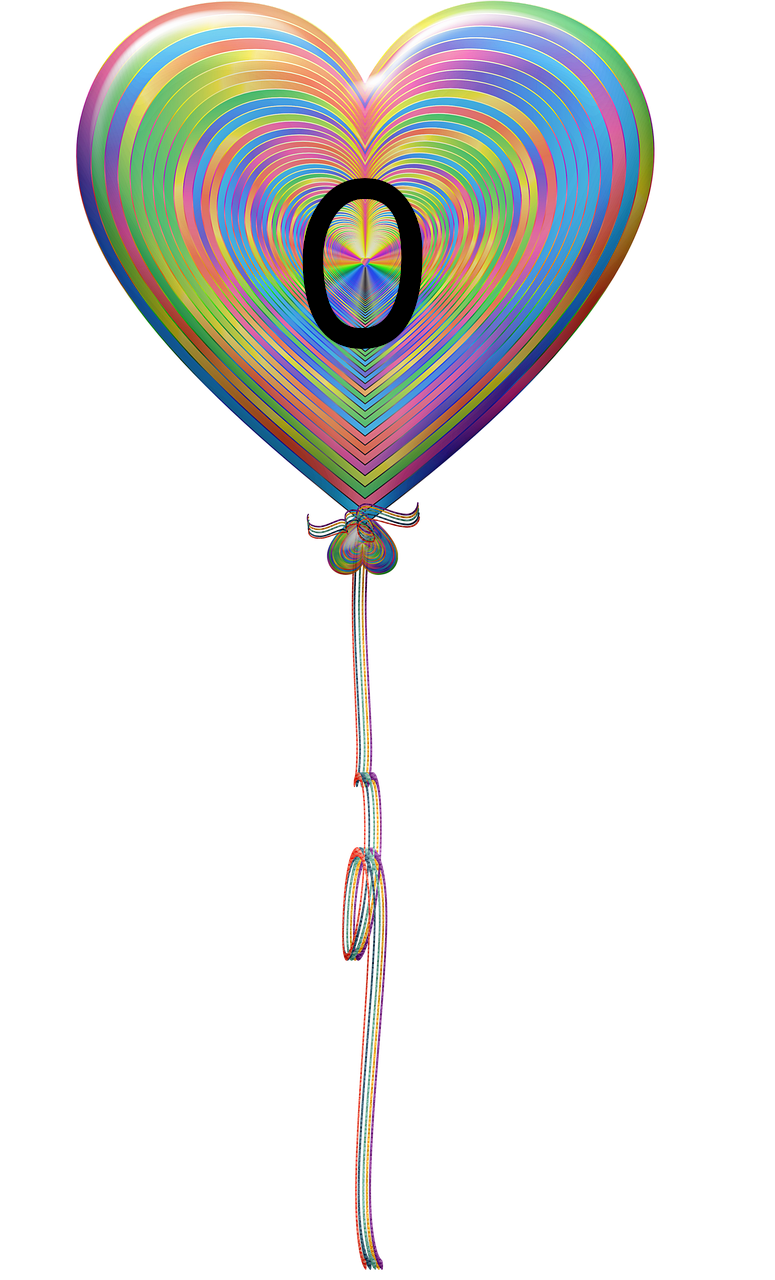 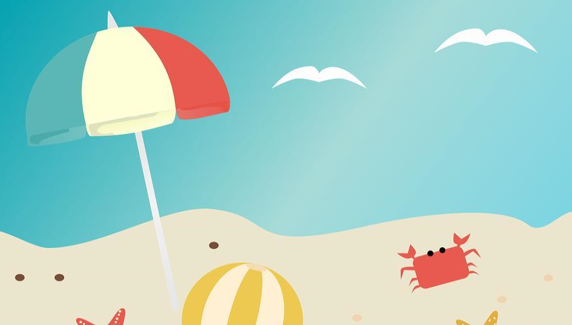 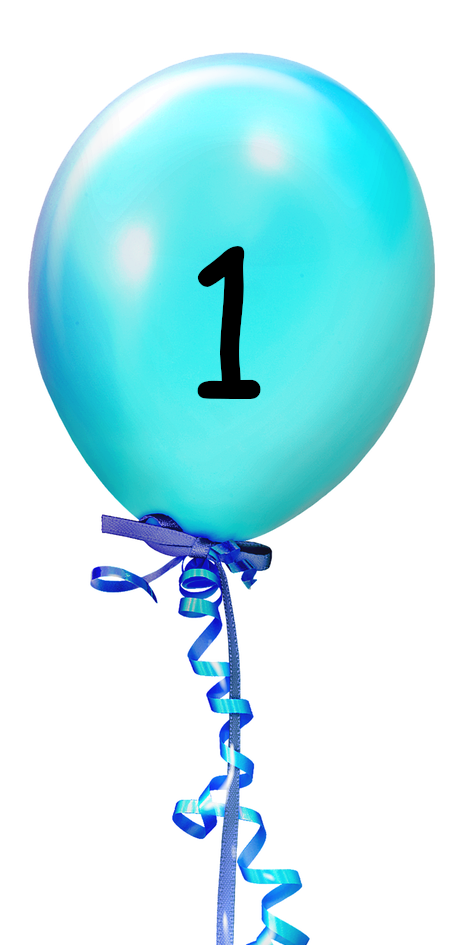 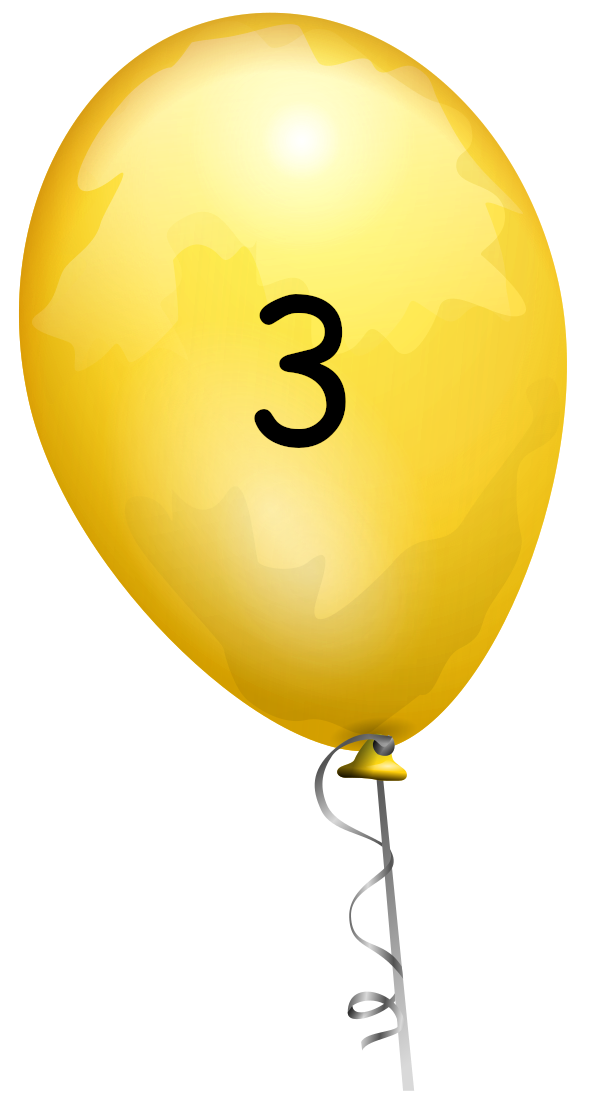 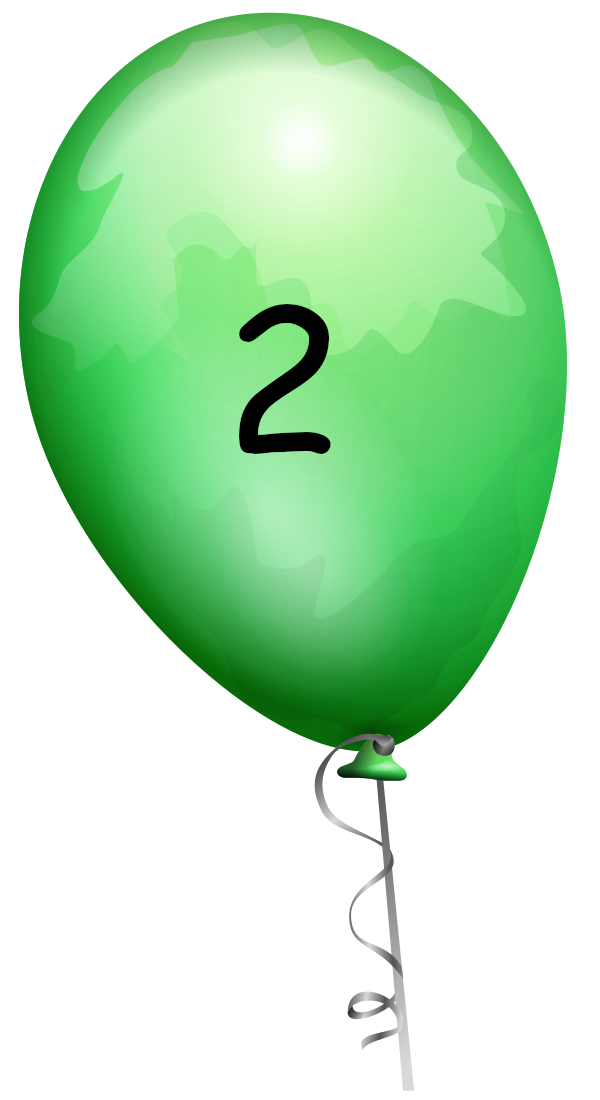 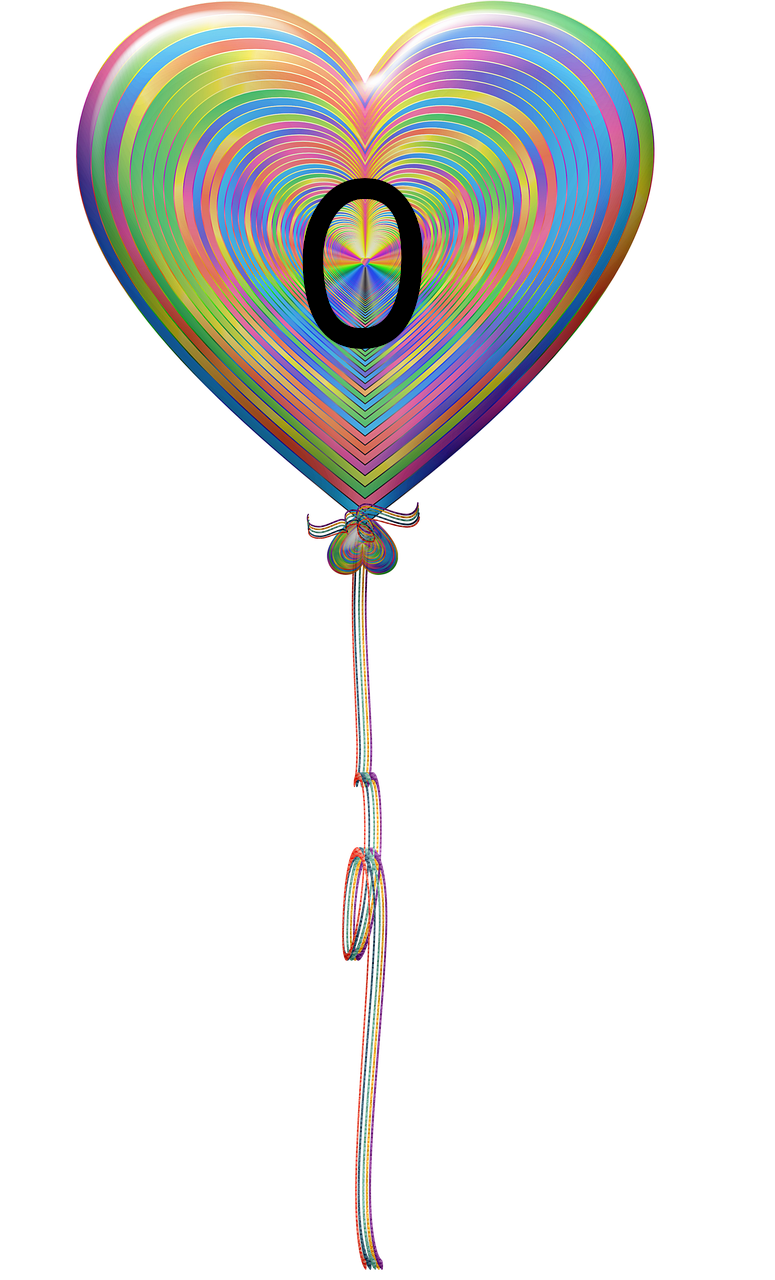 Aujourd’hui, nous regarderons un film en mangeant du pop-corn.
Jour 
suivant
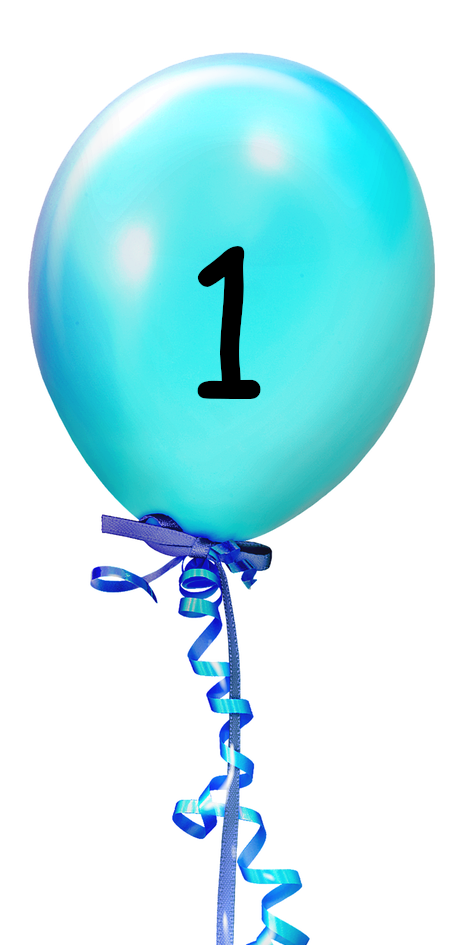 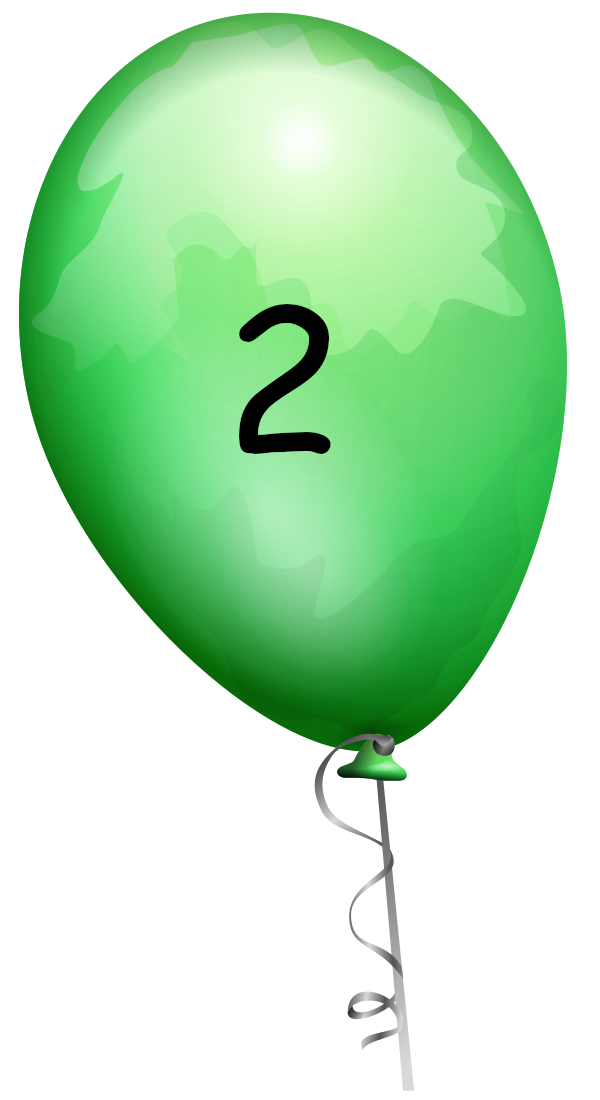 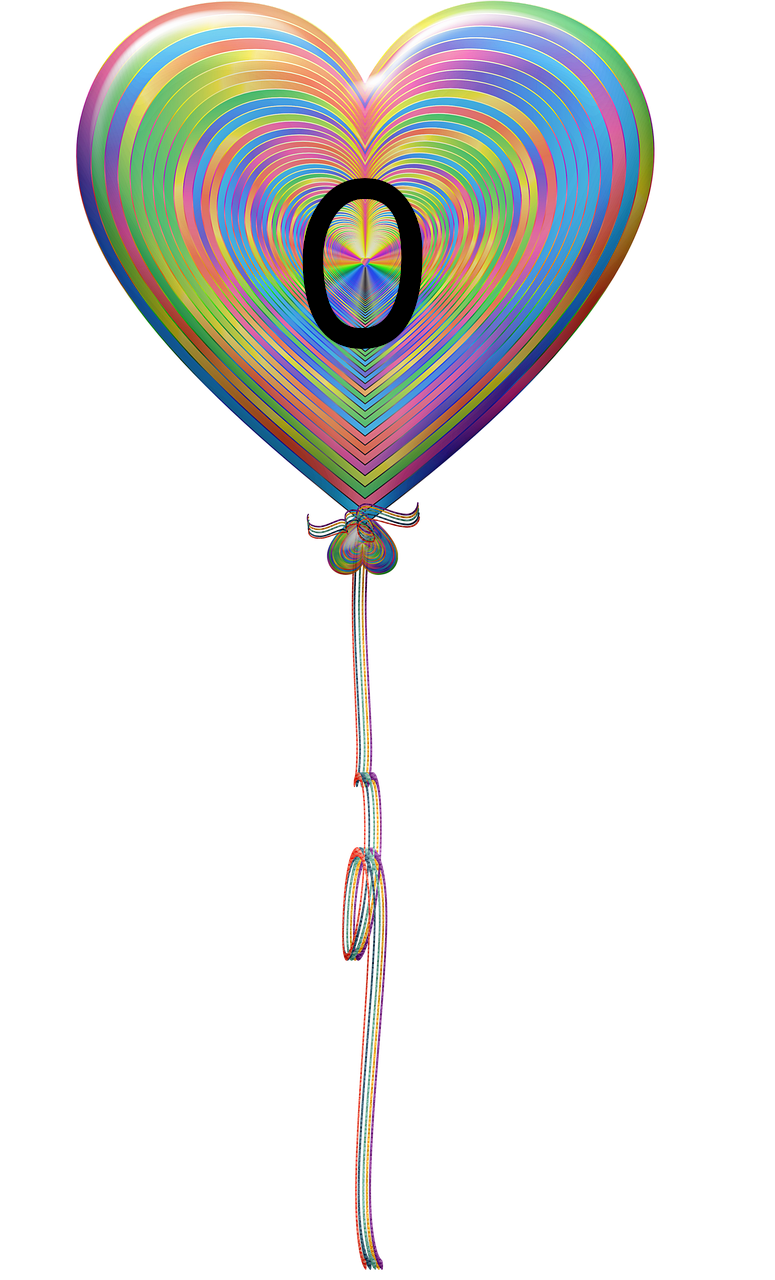 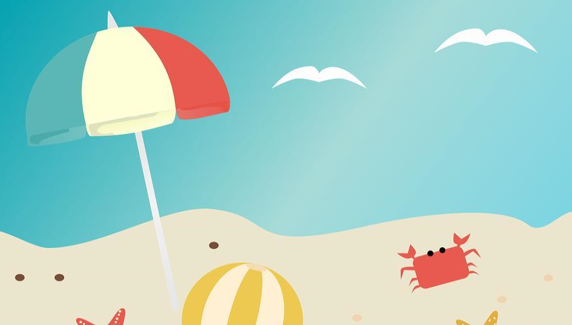 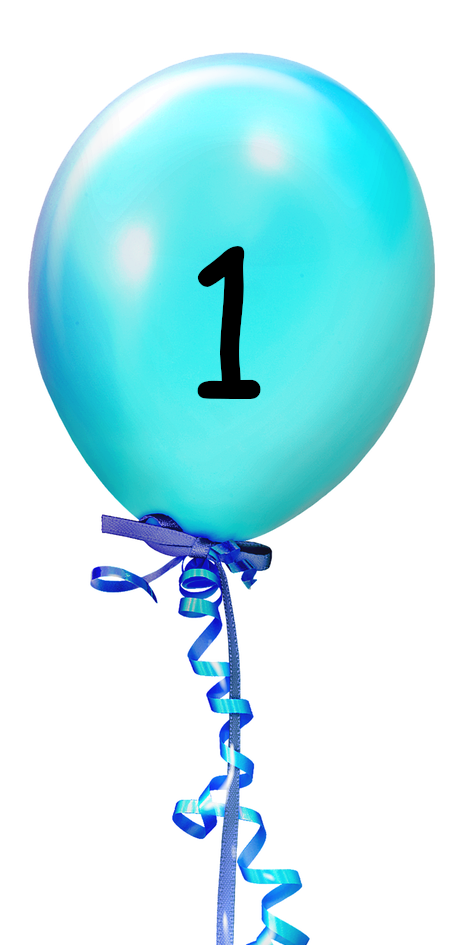 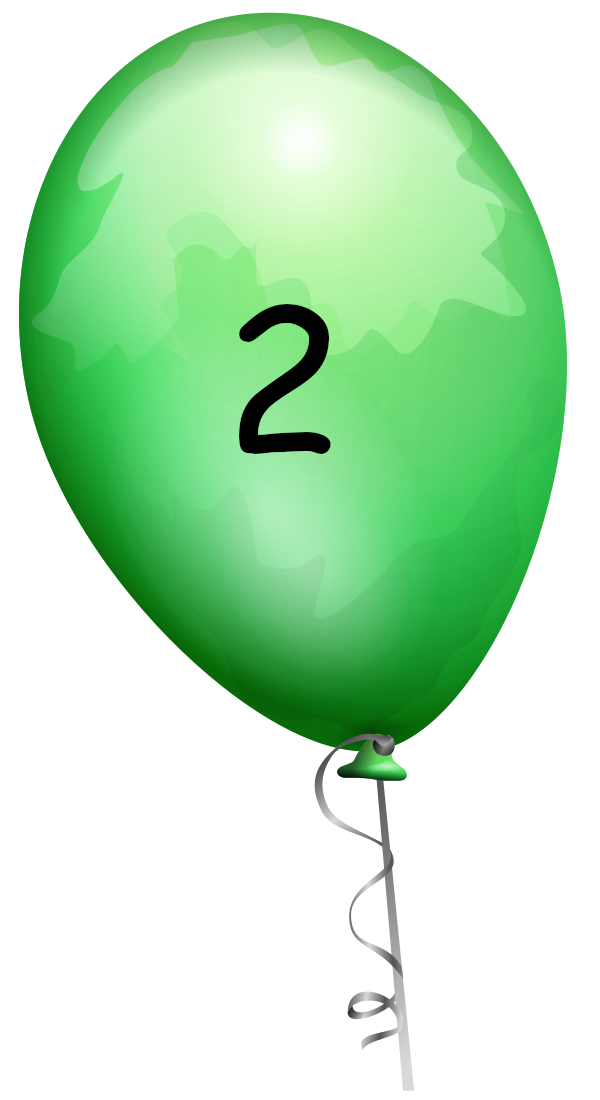 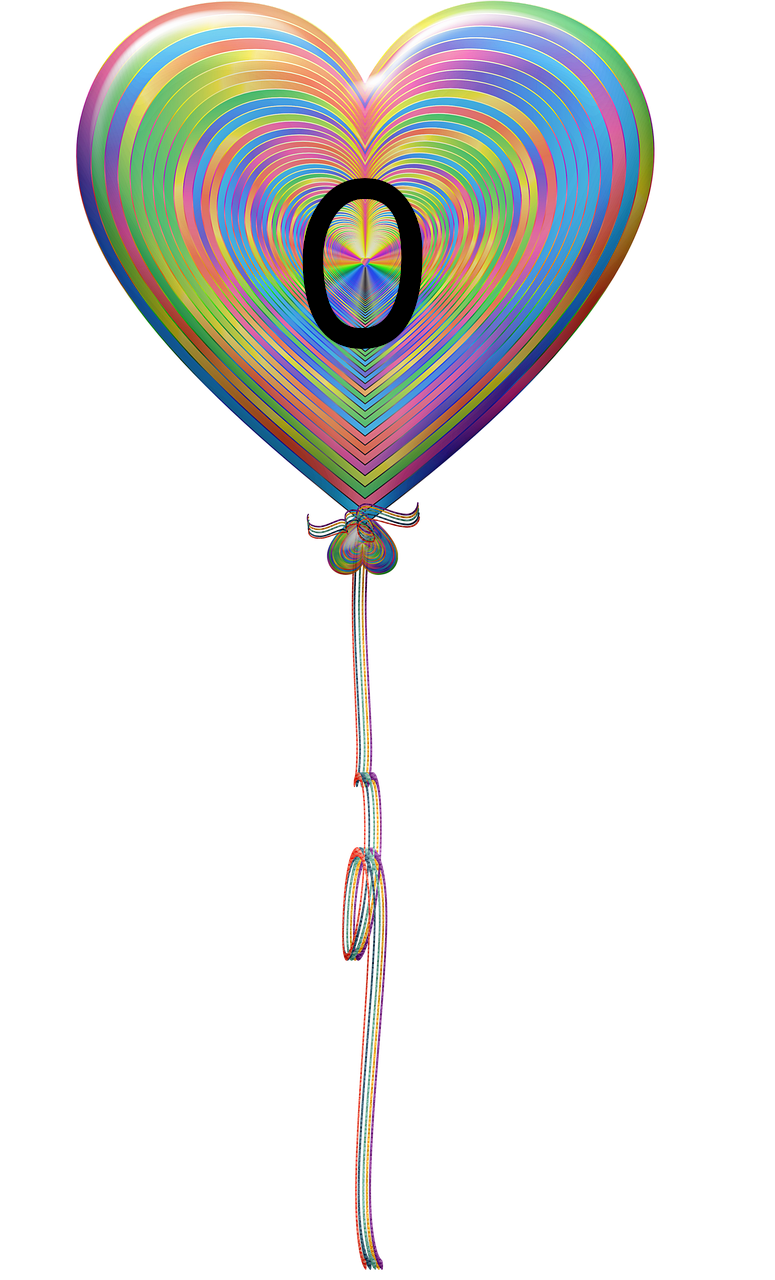 Aujourd’hui, nous irons au parc.
Jour 
suivant
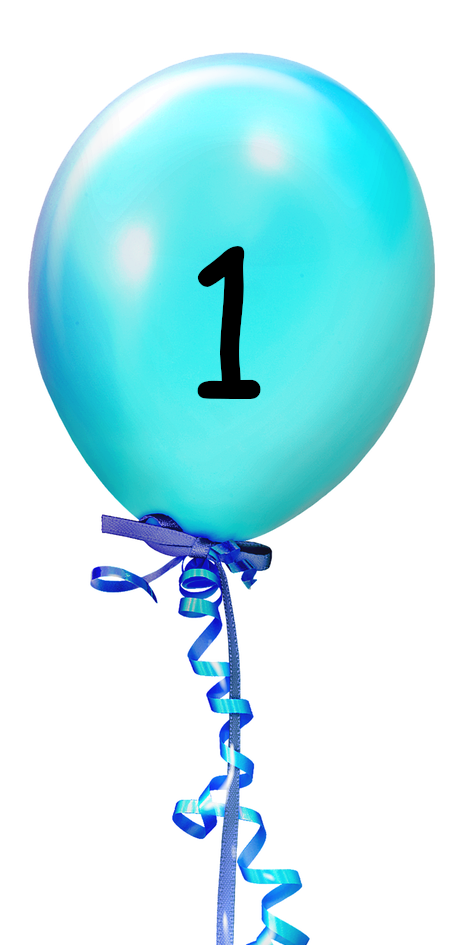 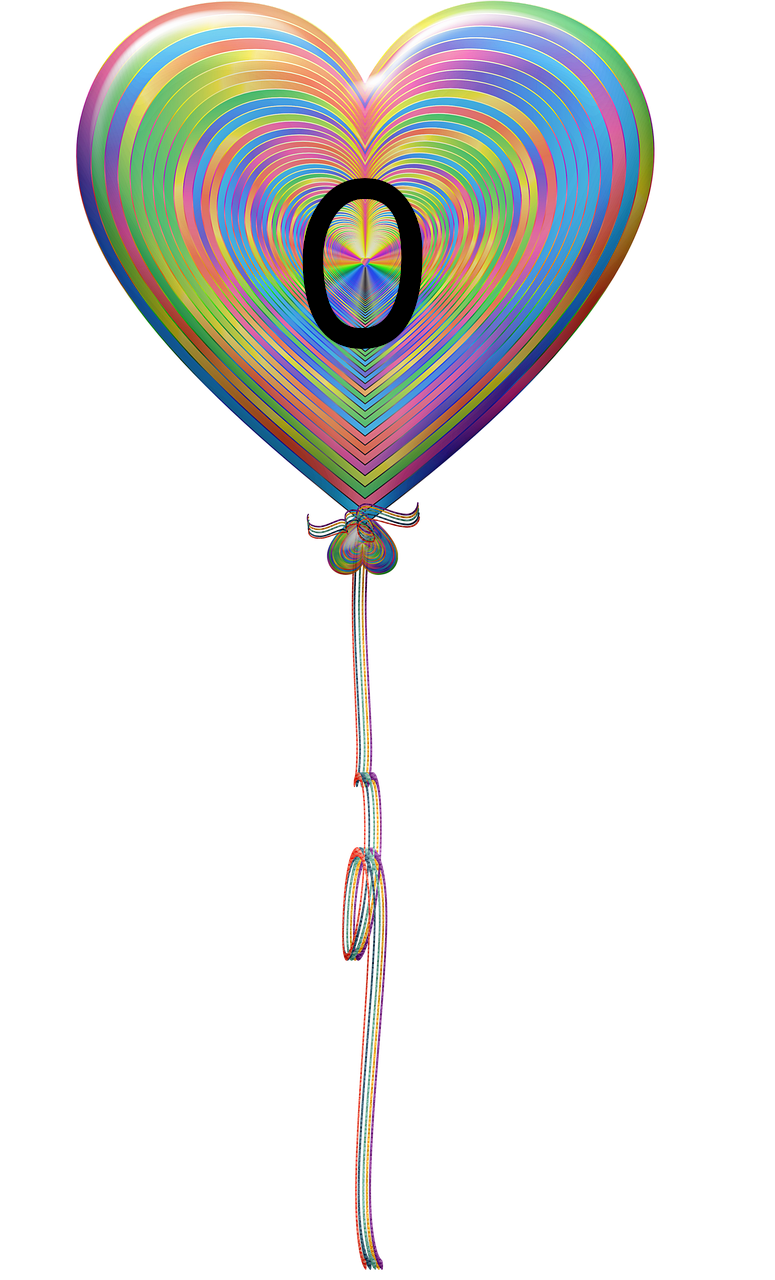 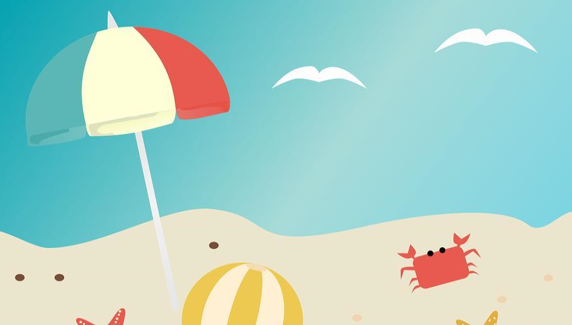 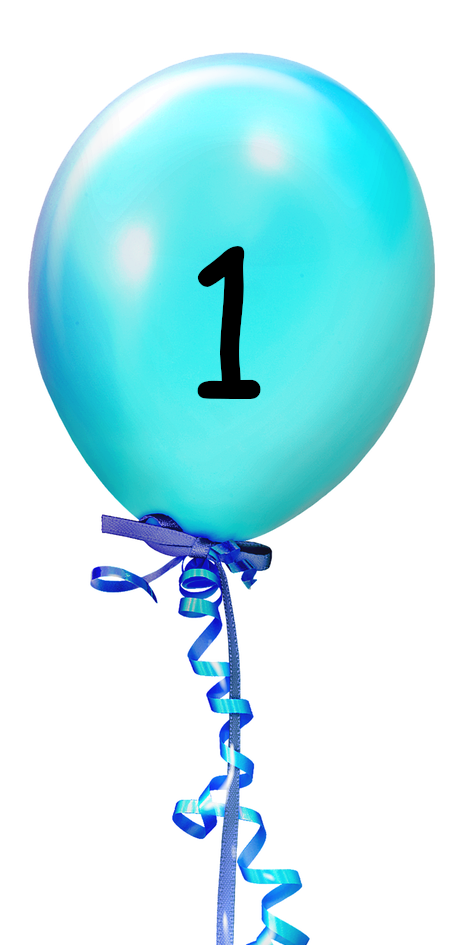 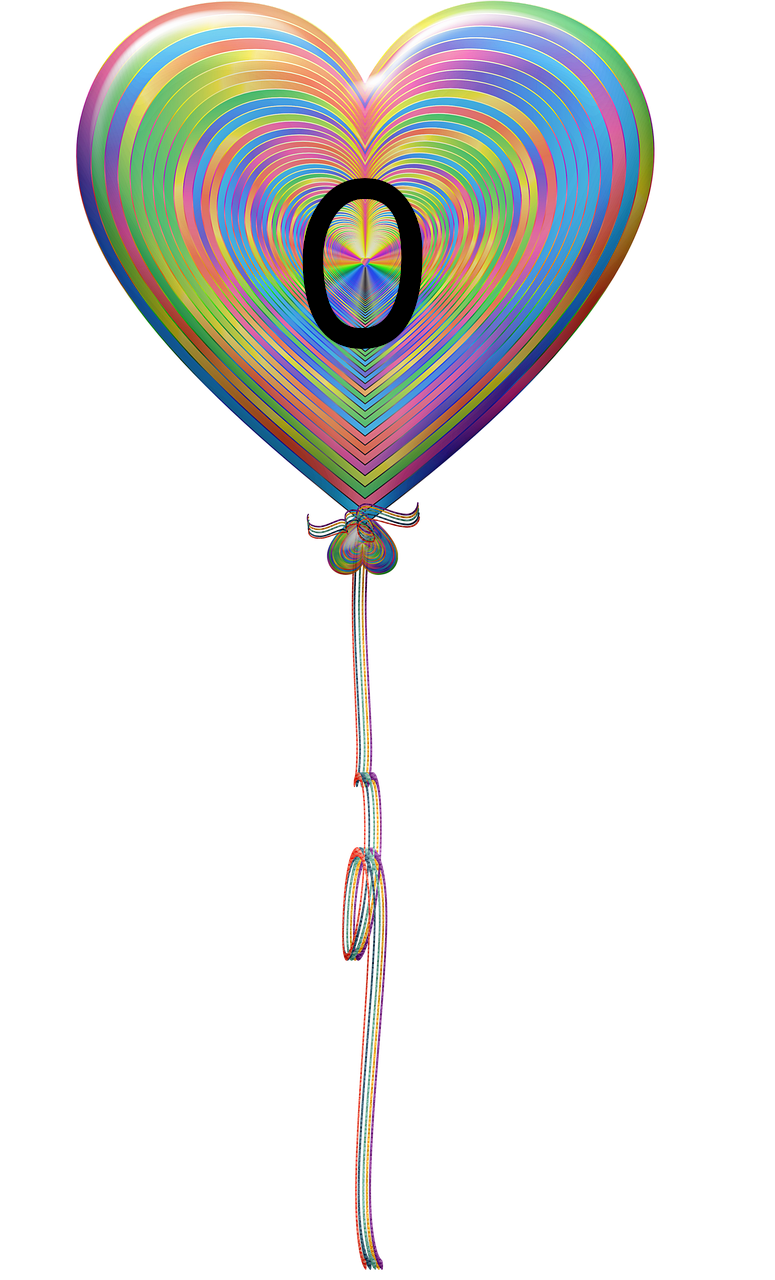 Aujourd’hui, nous irons nous arroser à l’extérieur.
Jour 
suivant
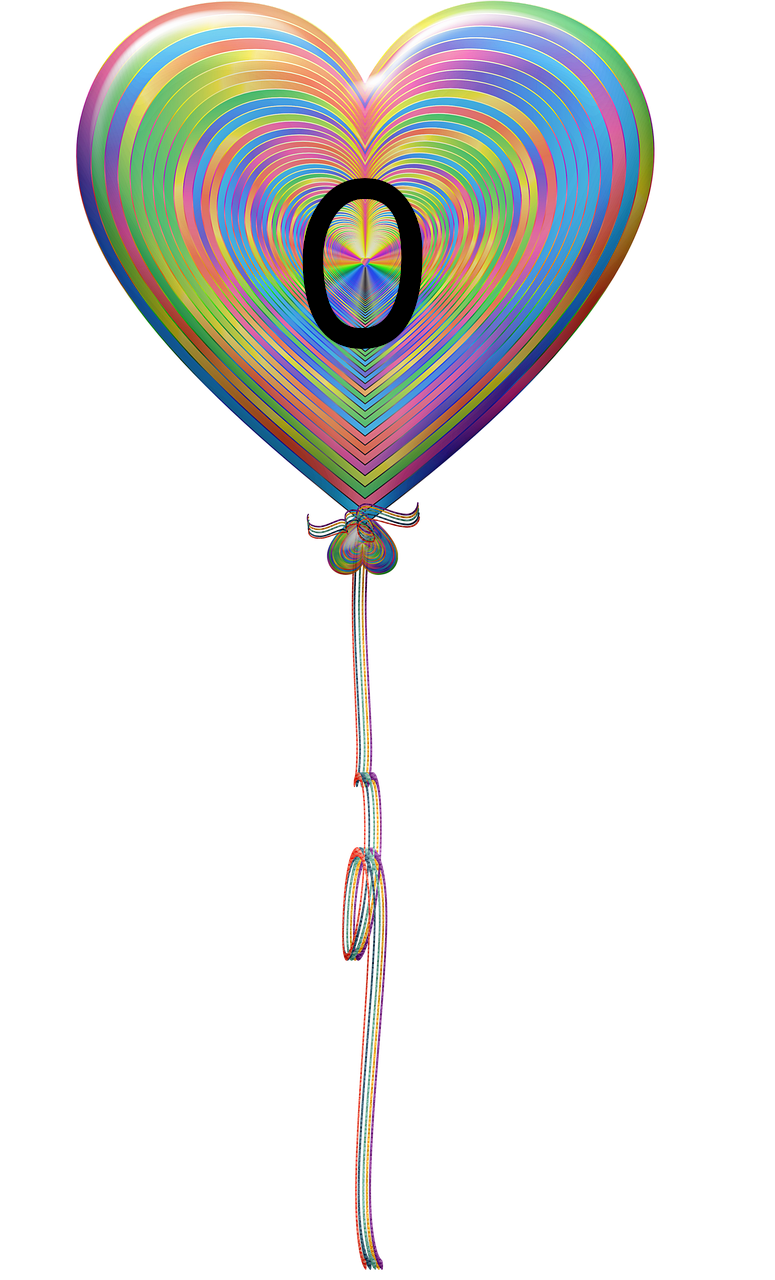 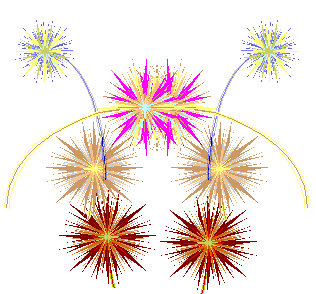 Bonnes vacances!
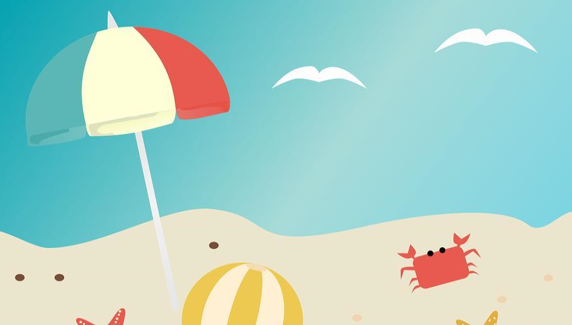 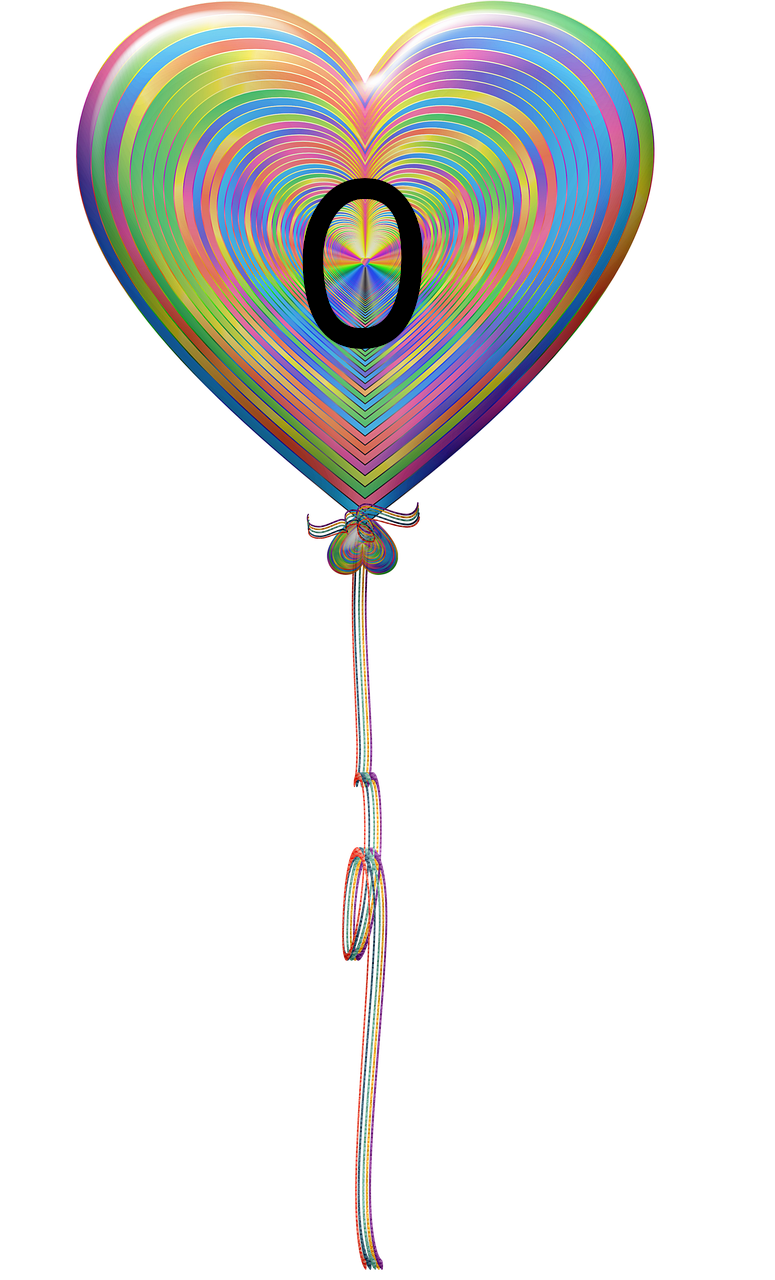 Aujourd’hui, nous mangerons une sucette glacée.
Autres idées…
Vous n’avez qu’à aller changer la phrase pour celle qui vous convient le mieux.
Aujourd’hui, tu pourras t’asseoir où tu veux.
Aujourd’hui, nous irons faire du yoga à l’extérieur.
Aujourd’hui, nous irons prendre une marche.
Aujourd’hui, nous allons boire un chocolat au lait.
Aujourd’hui, nous allons échanger nos prénoms. Choisis-toi un nouveau prénom.
Aujourd’hui, nous avons un congé de détente. Youpi, plus de temps pour les jeux!
Aujourd’hui, nous allons faire une journée « habillés à l’envers ».
Explications
En mode « Diaporama » :
Lorsqu’il reste 10 jours d’école, après avoir cliqué sur la touche rouge « Entrée », vous cliquez sur le ballon #10 de la diapositive # 2. Le ballon s’envolera vers la fenêtre et un message apparaîtra pour indiquer quelle est l’activité surprise du jour.

Le lendemain, allez directement à la diapositive #4. Le ballon #10 n’est plus là et vous cliquez sur le ballon #9 et ainsi de suite jusqu’au dernier jour!
En mode « Édition » : 

Sur la diapositive #24, vous trouvez d’autres idées d’activités.

Vous pouvez modifier ou interchanger les activités selon la journée où vous voulez les faire en cliquant sur la zone de texte des diapositives impaires et en tapant votre nouvelle phrase.
Retour à la page d’accueil